Rash decisions
CLINID conference
Hunter Ratliff
07/10/2025

Ages, dates, and other identifying information may have been changed
I have no conflict of interest in relation to this presentation
HPI
A 71 y/o M with PMH including T-cell PLL s/p alloSCT (-14 mo ago) c/b cutaneous GVHD (currently on pred & Jakafi) p/w 2 month history of…
HPI
A 71 y/o M with PMH including T-cell PLL s/p alloSCT (-14 mo ago) c/b cutaneous GVHD (currently on pred & Jakafi) p/w 2 month history of…
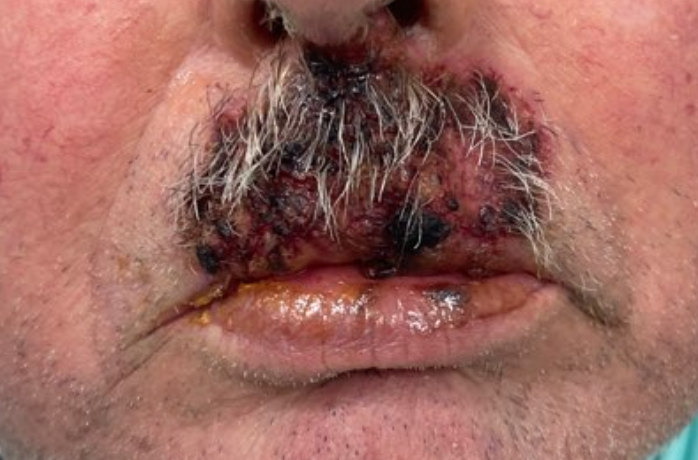 HPI at time of consult
A 71 y/o M with PMH including T-cell PLL s/p alloSCT (-14 mo ago) c/b cutaneous GVHD (currently on pred & Jakafi) p/w 2 month history of…
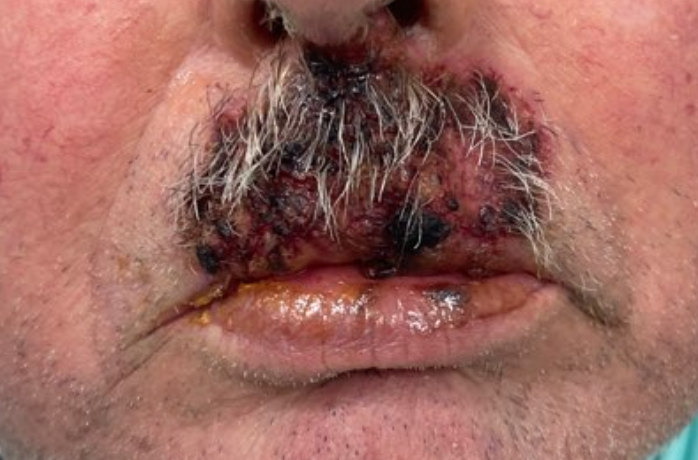 Often, but not always painful
Has not improved with PO meds (which is why we are seeing him!)
No other painful spots elsewhere
Has had another rash…
The backstory
Now off of prednisone
Clear cell renal carcinoma
s/p dUCBT HSCT
GVHD (cutaneous + GI)
Doing well
Symptom onset
-2 years
-8 mo
-2 mo
Day 0
-1 year
(almost to the day)
Unclear if biopsy obtained
Managed with corticosteroids → PJP
s/p nephrectomy (in remission)
May become relevant if we need to give any drugs that don’t place nice with the remaining kidney
Complete remission since being induced with Campath
This also cured his psoriasis
A 71 y/o M with PMH including T-cell PLL s/p alloSCT (-1 yr ago), GVHD, Hx PJP, psoriasis, PMR, renal cancer s/p nephrectomy (-2 years)
Convention/notation for timing
Day “zero” = onset of symptoms
ID was consulted around day 65
T-Cell Prolymphocytic Lymphoma
Week 1
PCP note says patient noted a pruritic rash “everywhere” for past few months. Has been applying topical triamcinolone.
Med list
Budesonide 3mg TID
Beclomethasone 2mg QID
Acyclovir 400 BID
Topical acyclovir
Isavuconazole 372 daily
Letermovir 480 daily
SMX/TMP SS qMWF
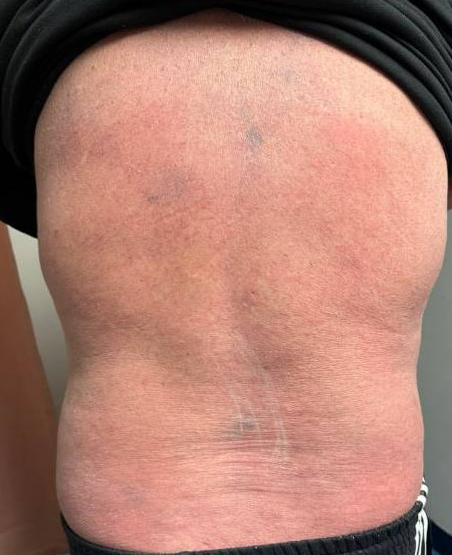 Week 1
PCP note says patient noted a pruritic rash “everywhere” for past few months. Has been applying topical triamcinolone.
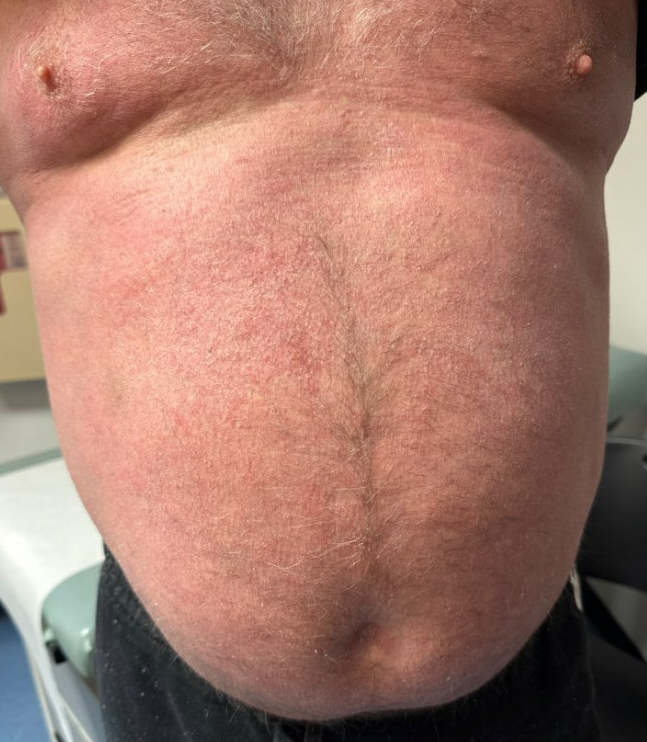 Week 1
PCP note says patient noted a pruritic rash “everywhere” for past few months. Has been applying topical triamcinolone.
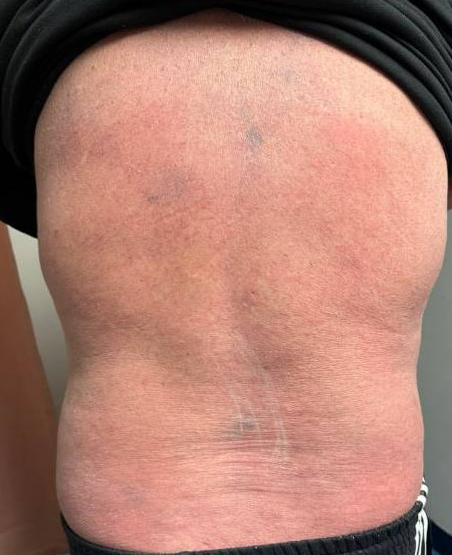 Week 1
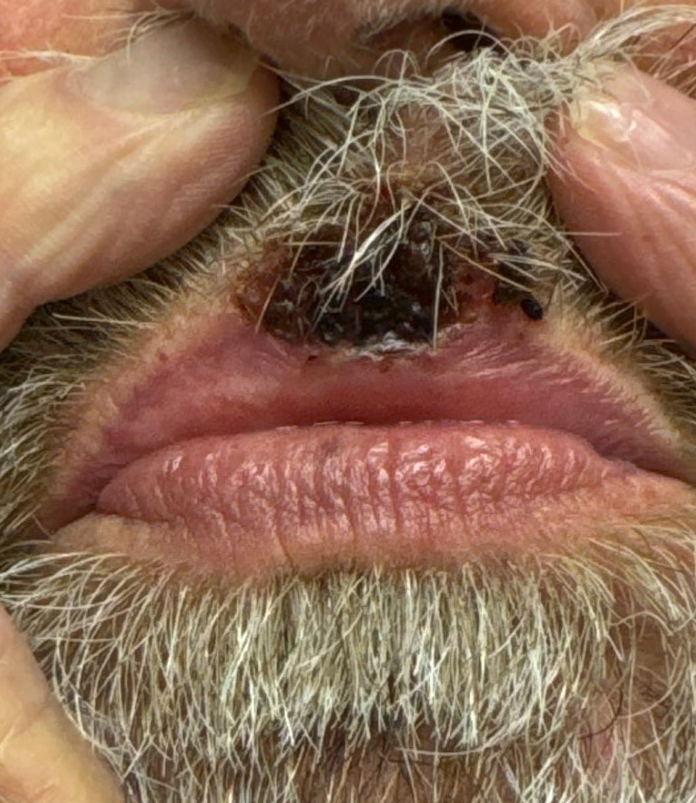 PCP note says patient noted a pruritic rash “everywhere” for past few months. Has been applying topical triamcinolone
Separately, has had a cold sore develop on the upper lip and has been applying topical acyclovir.  Area is getting larger and scabbed
Med list
Budesonide 3mg TID
Acyclovir 400 BID
Topical acyclovir
Isavuconazole 372 daily
Letermovir 480 daily
SMX/TMP SS qMWF
Week 2 (day 11)
T-cell PLL s/p dUCBT HSCT
GVHD (cutaneous + GI) Tx w/ steroids
Symptom onset
Heme does skin Bx of rash
Clear cell renal carcinoma
Uncomplicated PJP pneumonia
Doing well off of prednisone
-12 mo
-8 mo
Day 0
Day 11
-2 years
-5 mo
-2 mo
CR with Campath
s/p nephrectomy (in remission)
Heme onc clinic: Skin biopsy of arm to evaluate for cGVHD
No medication changes made
Med list
Budesonide 3mg TID
Acyclovir 400 BID
Topical acyclovir
Isavuconazole 372 daily
Letermovir 480 daily
SMX/TMP SS qMWF
Week 2 (day 11)
T-cell PLL s/p dUCBT HSCT
GVHD (cutaneous + GI) Tx w/ steroids
Symptom onset
Heme does skin Bx of rash
Clear cell renal carcinoma
Uncomplicated PJP pneumonia
Doing well off of prednisone
-12 mo
-8 mo
Day 0
Day 11
-2 years
-5 mo
-2 mo
CR with Campath
s/p nephrectomy (in remission)
Heme onc clinic: Skin biopsy of arm to evaluate for cGVHD
No medication changes made
Pathology report: Mild subacute spongiotic dermatitis with superficial lymphomononuclear cell infiltrates with occasional eosinophils
Med list
Budesonide 3mg TID
Acyclovir 400 BID
Topical acyclovir
Isavuconazole 372 daily
Letermovir 480 daily
SMX/TMP SS qMWF
Week 2 (day 11)
T-cell PLL s/p dUCBT HSCT
GVHD (cutaneous + GI) Tx w/ steroids
Symptom onset
Heme does skin Bx of rash
Clear cell renal carcinoma
Uncomplicated PJP pneumonia
Doing well off of prednisone
-12 mo
-8 mo
Day 0
Day 11
-2 years
-5 mo
-2 mo
CR with Campath
s/p nephrectomy (in remission)
Heme onc clinic: Skin biopsy of arm to evaluate for cGVHD
No medication changes made
Pathology report: Mild subacute spongiotic dermatitis with superficial lymphomononuclear cell infiltrates with occasional eosinophils
The histologic profile shows irregular hyperkeratosis with serum protein exudates, irregular acanthosis, spongiosis, and superficial perivascular lymphocytic infiltrates with occasional eosinophils. 

The presence of occasional eosinophils may indicate an underlying hypersensitivity mechanism and a spongiotic drug eruption may be considered. At least objectively certain viral exanthems, urticarial reaction patterns, or other unknown systemic allergen.
Med list
Budesonide 3mg TID
Acyclovir 400 BID
Topical acyclovir
Isavuconazole 372 daily
Letermovir 480 daily
SMX/TMP SS qMWF
Week 2 (day 11)
T-cell PLL s/p dUCBT HSCT
GVHD (cutaneous + GI) Tx w/ steroids
Symptom onset
Heme does skin Bx of rash
Clear cell renal carcinoma
Uncomplicated PJP pneumonia
Doing well off of prednisone
-12 mo
-8 mo
Day 0
Day 11
-2 years
-5 mo
-2 mo
CR with Campath
s/p nephrectomy (in remission)
Heme onc clinic: Skin biopsy of arm to evaluate for cGVHD
No medication changes made
Pathology report: Mild subacute spongiotic dermatitis with superficial lymphomononuclear cell infiltrates with occasional eosinophils

The lymphomononuclear cell infiltrate is particularly sparse raising significant doubt for the possibility of leukemia cutis. Migration of lymphocytes into the epidermis is focal and minimal likely to be a feature of lymphocytic spongiosis rather than epidermotropism in the setting of erythrodermic mycosis fungoides at least objectively.  However, this disease may initiate within the setting of a spongiotic or eczematous process. Additional biopsies may be needed in the future
Med list
Budesonide 3mg TID
Acyclovir 400 BID
Topical acyclovir
Isavuconazole 372 daily
Letermovir 480 daily
SMX/TMP SS qMWF
Week 4 (day 25)
T-cell PLL s/p dUCBT HSCT
GVHD (cutaneous + GI) Tx w/ steroids
Symptom onset
Bx of skin rash c/f drug eruption
Clear cell renal carcinoma
Uncomplicated PJP pneumonia
Doing well off of prednisone
Lip biopsy, med changes
-12 mo
-8 mo
Day 0
Week 2
-2 years
-5 mo
-2 mo
Week 4
CR with Campath
Held ppx Bactrim, letermovir, isavu; also stopped budesonide
s/p nephrectomy (in remission)
Heme onc clinic: Worried about drug eruption causing skin rash → discontinued many of his meds
Med list
Budesonide 3mg TID 
Acyclovir 400 BID
Topical acyclovir
Isavuconazole 372 daily 
Letermovir 480 daily 
SMX/TMP SS qMWF
Week 4 (day 25)
T-cell PLL s/p dUCBT HSCT
GVHD (cutaneous + GI) Tx w/ steroids
Symptom onset
Bx of skin rash c/f drug eruption
Clear cell renal carcinoma
Uncomplicated PJP pneumonia
Doing well off of prednisone
Lip biopsy, med changes
-12 mo
-8 mo
Day 0
Week 2
-2 years
-5 mo
-2 mo
Week 4
CR with Campath
Held ppx Bactrim, letermovir, isavu; also stopped budesonide
s/p nephrectomy (in remission)
Heme onc clinic: c/f drug eruption → d/c many of his meds
Derm clinic: 
Worried about the chronicity of lip lesion
Did biopsy & PCR
No cultures sent
Didn’t talk much of the skin rash
Med list
Budesonide 3mg TID 
Acyclovir 400 BID
Topical acyclovir
Isavuconazole 372 daily 
Letermovir 480 daily 
SMX/TMP SS qMWF
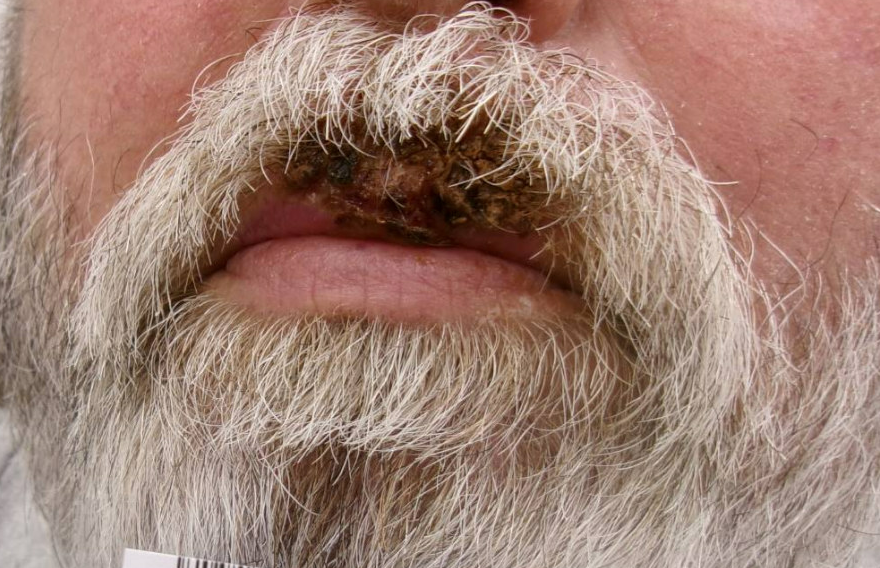 Break 1
[Q1.1] DDx? Infectious or otherwise
[Q1.2] Diagnostic w/up
[Q1.3] What to do for treatment?
Week 4 (day 25)
T-cell PLL s/p dUCBT HSCT
GVHD (cutaneous + GI) Tx w/ steroids
Symptom onset
Bx of skin rash c/f drug eruption
Clear cell renal carcinoma
Uncomplicated PJP pneumonia
Doing well off of prednisone
Lip biopsy, med changes
-12 mo
-8 mo
Day 0
Week 2
-2 years
-5 mo
-2 mo
Week 4
CR with Campath
Held ppx Bactrim, letermovir, isavu; also stopped budesonide
s/p nephrectomy (in remission)
Derm clinic: Worried about the chronicity of lip lesion so did lip biopsy w/ PCR
Pathology report: HERPES VIRUS INFECTION
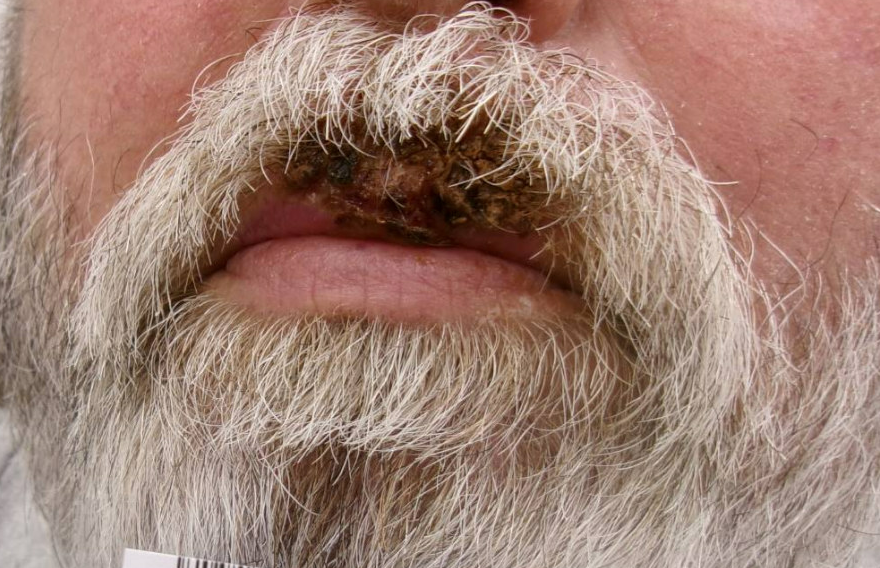 Week 4 (day 25)
T-cell PLL s/p dUCBT HSCT
GVHD (cutaneous + GI) Tx w/ steroids
Symptom onset
Bx of skin rash c/f drug eruption
Clear cell renal carcinoma
Uncomplicated PJP pneumonia
Doing well off of prednisone
Lip biopsy, med changes
-12 mo
-8 mo
Day 0
Week 2
-2 years
-5 mo
-2 mo
Week 4
CR with Campath
Held ppx Bactrim, letermovir, isavu; also stopped budesonide
s/p nephrectomy (in remission)
Derm clinic: Worried about the chronicity of lip lesion so did lip biopsy w/ PCR
Pathology report: HERPES VIRUS INFECTION
COMMENT: The histopathologic findings are consistent with infection by varicella zoster virus (VZV) or herpes simplex virus (HSV). Clinical correlation is essential.
MICROSCOPIC DESCRIPTION: The specimen displays areas of epidermal necrosis with ballooning degeneration of keratinocytes. Many keratinocytes display viral cytopathic changes including multinucleation, nuclear molding, margination of chromatin, and a glassy cytoplasm. Brisk mixed inflammation is present in the dermis
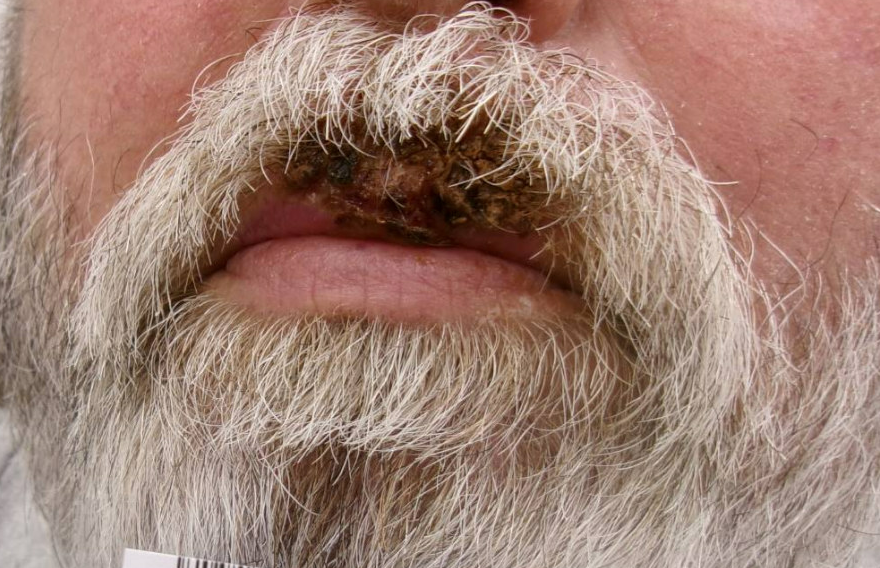 Week 4 (day 25)
T-cell PLL s/p dUCBT HSCT
GVHD (cutaneous + GI) Tx w/ steroids
Symptom onset
Bx of skin rash c/f drug eruption
Clear cell renal carcinoma
Uncomplicated PJP pneumonia
Doing well off of prednisone
Lip biopsy, med changes
-12 mo
-8 mo
Day 0
Week 2
-2 years
-5 mo
-2 mo
Week 4
CR with Campath
Held ppx Bactrim, letermovir, isavu; also stopped budesonide
s/p nephrectomy (in remission)
Derm clinic: Worried about the chronicity of lip lesion so did lip biopsy w/ PCR
Pathology report: HERPES VIRUS INFECTION
COMMENT: The histopathologic findings are consistent with infection by varicella zoster virus (VZV) or herpes simplex virus (HSV). Clinical correlation is essential.
MICROSCOPIC DESCRIPTION: The specimen displays areas of epidermal necrosis with ballooning degeneration of keratinocytes. Many keratinocytes display viral cytopathic changes including multinucleation, nuclear molding, margination of chromatin, and a glassy cytoplasm. Brisk mixed inflammation is present in the dermis
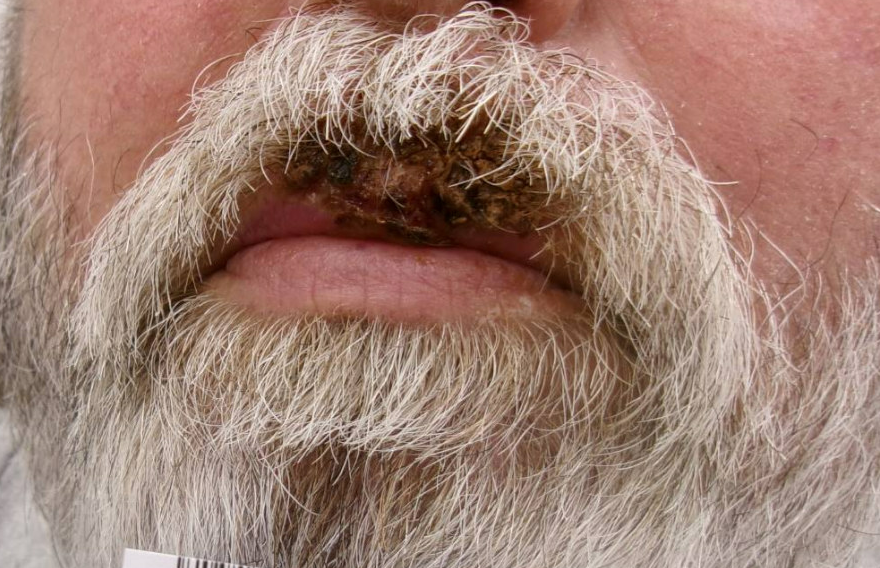 PCR: Positive for HSV-2
Negative for VZV or HSV-1
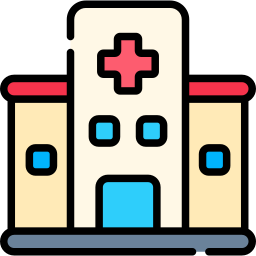 Week 5
T-cell PLL s/p dUCBT HSCT
GVHD (cutaneous + GI) Tx w/ steroids
Symptom onset
Bx of skin rash c/f drug eruption
Clear cell renal carcinoma
Uncomplicated PJP pneumonia
Doing well off of prednisone
Lip biopsy (HSV-2), some meds held
Admission: Respiratory failure
-12 mo
-8 mo
Day 0
Week 2
-2 years
-5 mo
-2 mo
Week 4
Week 5
CR with Campath
s/p nephrectomy (in remission)
Admitted with cough, subjective fevers, & diarrhea
Tested positive for influenza A
Tested negative for C diff but still treated anyways..?
Med list
Budesonide 3mg TID 
Acyclovir 400 BID
Topical acyclovir
Isavuconazole 372 daily 
Letermovir 480 daily 
SMX/TMP SS qMWF
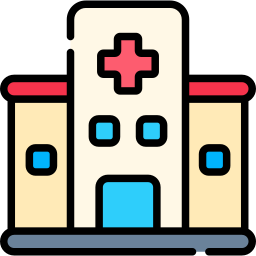 Week 5 (day 35)
T-cell PLL s/p dUCBT HSCT
GVHD (cutaneous + GI) Tx w/ steroids
Symptom onset
Bx of skin rash c/f drug eruption
Clear cell renal carcinoma
Uncomplicated PJP pneumonia
Doing well off of prednisone
Lip biopsy (HSV-2), some meds held
Admission: Respiratory failure
-12 mo
-8 mo
Day 0
Week 2
-2 years
-5 mo
-2 mo
Week 4
Week 5
CR with Campath
s/p nephrectomy (in remission)
Admitted with cough, subjective fevers, & diarrhea
Tested positive for influenza A
Tested negative for C diff but still treated anyways..?

Hospitalist was concerned for HSV (biopsy wasn’t back yet)
Switched acyclovir 400 BID → valacyclovir 1g BID x 10 days
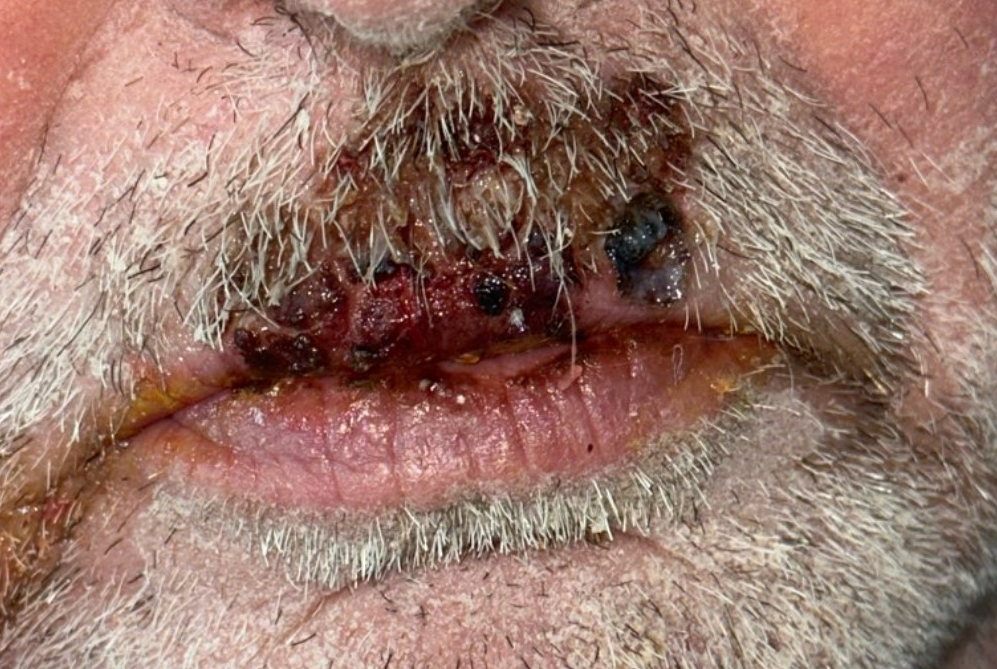 Med list
Budesonide 3mg TID 
Acyclovir 400 BID
Topical acyclovir
Isavuconazole 372 daily 
Letermovir 480 daily 
SMX/TMP SS qMWF
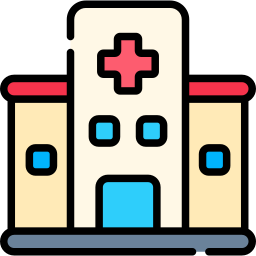 Week 5
T-cell PLL s/p dUCBT HSCT
GVHD (cutaneous + GI) Tx w/ steroids
Symptom onset
Bx of skin rash c/f drug eruption
Clear cell renal carcinoma
Uncomplicated PJP pneumonia
Doing well off of prednisone
Lip biopsy (HSV-2), some meds held
Admission: Respiratory failure
-12 mo
-8 mo
Day 0
Week 2
-2 years
-5 mo
-2 mo
Week 4
Week 5
CR with Campath
s/p nephrectomy (in remission)
Admitted with cough, subjective fevers, & diarrhea
Tested positive for influenza A
Tested negative for C diff but still treated anyways..?

Hospitalist was concerned for HSV 
Switched acyclovir 400 BID → valacyclovir 1g BID x 10 days
Med list
Budesonide 3mg TID 
Valacyclovir 1g BID
Isavuconazole 372 daily 
Letermovir 480 daily 
SMX/TMP SS qMWF
Week 6 (day 39)
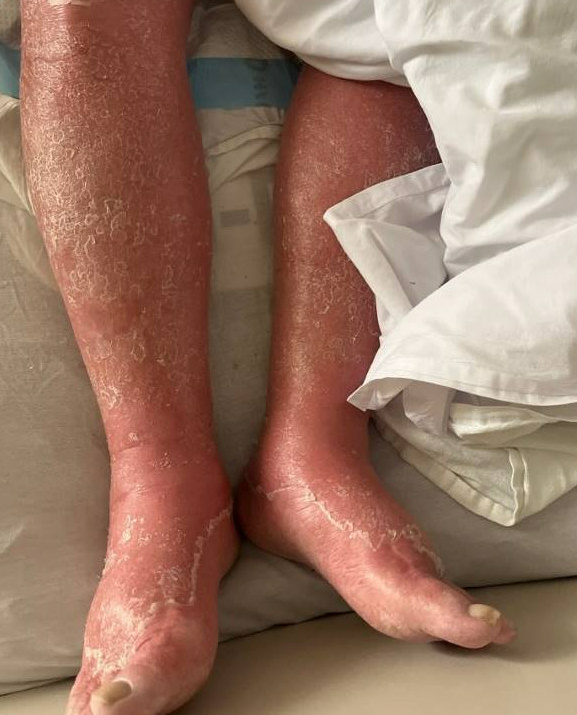 T-cell PLL s/p dUCBT HSCT
GVHD (cutaneous + GI) Tx w/ steroids
Symptom onset
Bx of skin rash c/f drug eruption
Clear cell renal carcinoma
Uncomplicated PJP pneumonia
Doing well off of prednisone
Lip biopsy (HSV-2), some meds held
Admission #1: Respiratory failure
Admission #2:
-12 mo
-8 mo
Day 0
Week 2
-2 years
-5 mo
-2 mo
Week 4
Week 5
Week 6
Lorem ipsum dolor sit amet, consectetur adipiscing. Donec risus dolor, porta venenatis neque sit amet, pharetra luctus felis.
CR with Campath
s/p nephrectomy (in remission)
Discharged from admission #1 but readmitted the next day
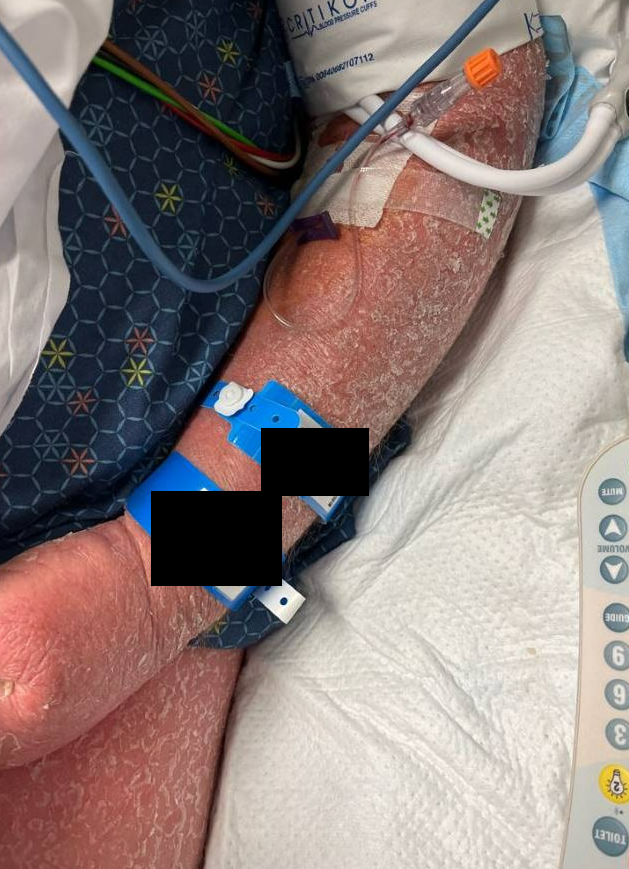 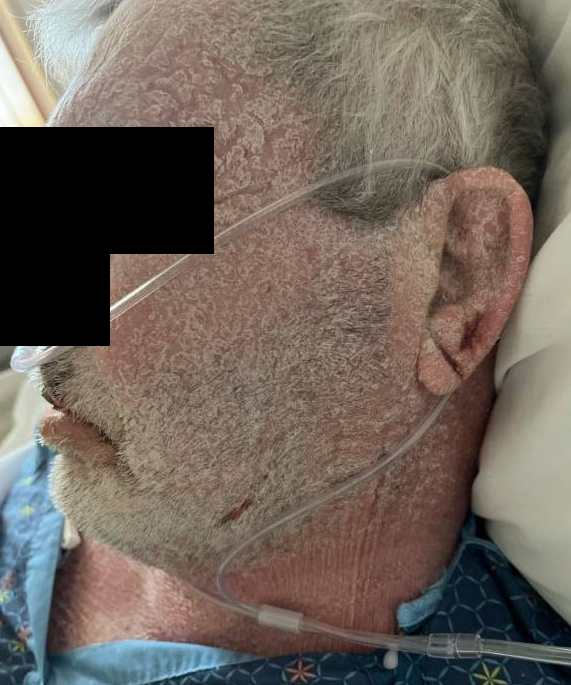 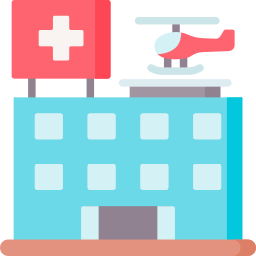 Week 6 (day 39)
T-cell PLL s/p dUCBT HSCT
GVHD (cutaneous + GI) Tx w/ steroids
Symptom onset
Bx of skin rash c/f drug eruption
Clear cell renal carcinoma
Uncomplicated PJP pneumonia
Doing well off of prednisone
Lip biopsy (HSV-2), some meds held
Admission #1: Respiratory failure
Admission #2: GVHD
-12 mo
-8 mo
Day 0
Week 2
-2 years
-5 mo
-2 mo
Week 4
Week 5
Week 6
Lorem ipsum dolor sit amet, consectetur adipiscing. Donec risus dolor, porta venenatis neque sit amet, pharetra luctus felis.
CR with Campath
s/p nephrectomy (in remission)
Discharged from admission #1 but readmitted the next day for cGVHD
Started on high dose steroids for presumed cGVHD
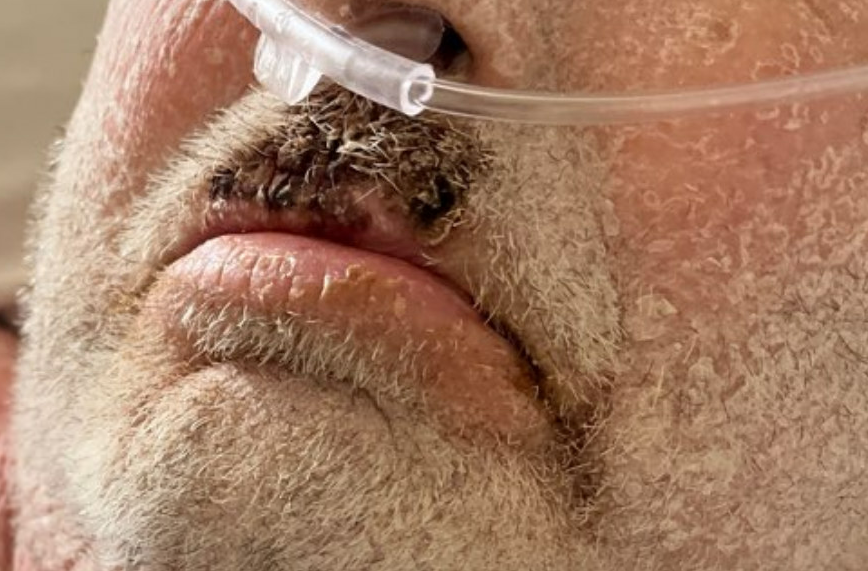 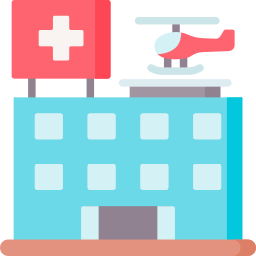 Week 6 (day 39)
T-cell PLL s/p dUCBT HSCT
GVHD (cutaneous + GI) Tx w/ steroids
Symptom onset
Bx of skin rash c/f drug eruption
Clear cell renal carcinoma
Uncomplicated PJP pneumonia
Doing well off of prednisone
Lip biopsy (HSV-2), some meds held
Admission #1: Respiratory failure
Admission #2: GVHD
-12 mo
-8 mo
Day 0
Week 2
-2 years
-5 mo
-2 mo
Week 4
Week 5
Week 6
Lorem ipsum dolor sit amet, consectetur adipiscing. Donec risus dolor, porta venenatis neque sit amet, pharetra luctus felis.
CR with Campath
s/p nephrectomy (in remission)
Pathology report: Lichenoid and dyskeratotic interface dermatitis with dense lymphoeosinophilic cell infiltrates and features consistent with acute graft-versus-host disease, grade 2
Discharged from admission #1 but readmitted the next day for cGVHD
Started on high dose steroids for presumed cGVHD
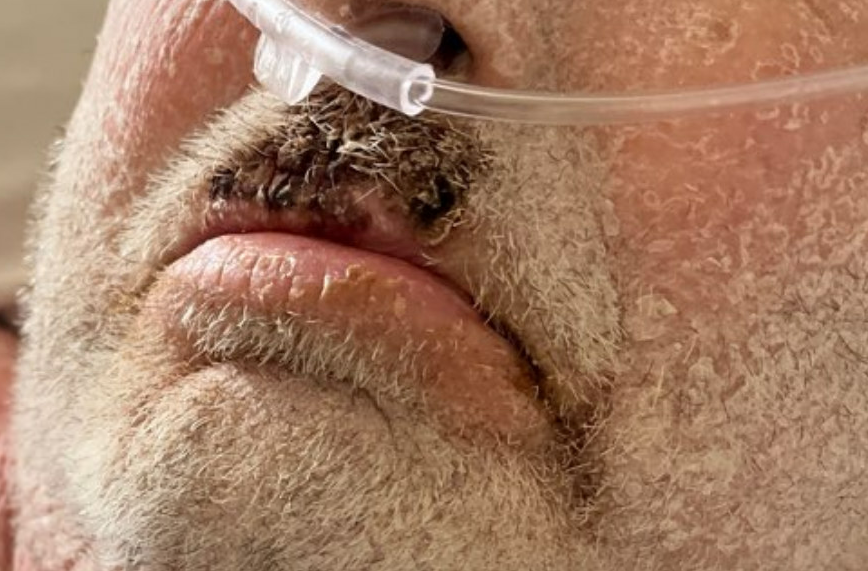 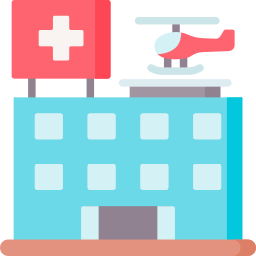 Week 6 (day 39)
T-cell PLL s/p dUCBT HSCT
GVHD (cutaneous + GI) Tx w/ steroids
Symptom onset
Bx of skin rash c/f drug eruption
Clear cell renal carcinoma
Uncomplicated PJP pneumonia
Doing well off of prednisone
Lip biopsy (HSV-2), some meds held
Admission #1: Respiratory failure
Admission #2: GVHD
-12 mo
-8 mo
Day 0
Week 2
-2 years
-5 mo
-2 mo
Week 4
Week 5
Week 6
Lorem ipsum dolor sit amet, consectetur adipiscing. Donec risus dolor, porta venenatis neque sit amet, pharetra luctus felis.
CR with Campath
s/p nephrectomy (in remission)
Pathology report: Lichenoid and dyskeratotic interface dermatitis with dense lymphoeosinophilic cell infiltrates and features consistent with acute graft-versus-host disease, grade 2
Variable irregular acanthosis and atrophy of the epidermis with focal vacuolar alteration of basal cell layer associated with spongiosis and substantial dyskeratosis of epidermal cells, papillary dermal edema, lymphomononuclear cell infiltrate with numerous eosinophils in the papillary dermis are present with epidermal exocytosis of few lymphocytes. Mononuclear cells in close apposition to necrotic keratinocytes known as "satellite cell necrosis" are suggested. Vacuolar alteration of basal cells and dyskeratosis of follicular epithelium mostly in the infundibulum
Discharged from admission #1 but readmitted the next day for cGVHD
Started on high dose steroids for presumed cGVHD
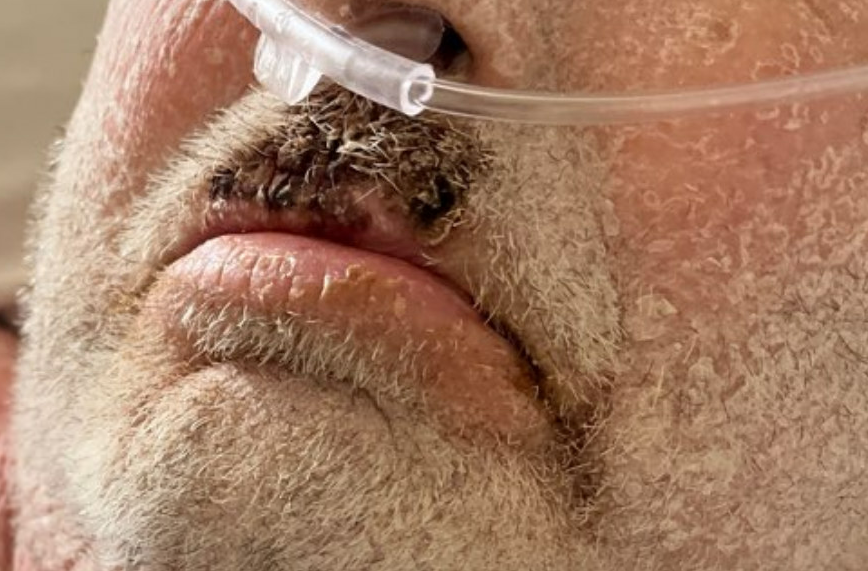 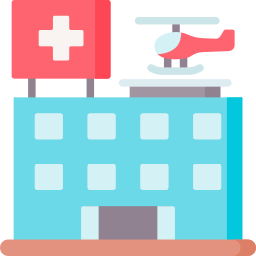 Week 6 (day 39)
T-cell PLL s/p dUCBT HSCT
GVHD (cutaneous + GI) Tx w/ steroids
Symptom onset
Bx of skin rash c/f drug eruption
Clear cell renal carcinoma
Uncomplicated PJP pneumonia
Doing well off of prednisone
Lip biopsy (HSV-2), some meds held
Admission #1: Respiratory failure
Admission #2: GVHD
-12 mo
-8 mo
Day 0
Week 2
-2 years
-5 mo
-2 mo
Week 4
Week 5
Week 6
Lorem ipsum dolor sit amet, consectetur adipiscing. Donec risus dolor, porta venenatis neque sit amet, pharetra luctus felis.
CR with Campath
s/p nephrectomy (in remission)
Pathology report: Lichenoid and dyskeratotic interface dermatitis with dense lymphoeosinophilic cell infiltrates and features consistent with acute graft-versus-host disease, grade 2
Variable irregular acanthosis and atrophy of the epidermis with focal vacuolar alteration of basal cell layer associated with spongiosis and substantial dyskeratosis of epidermal cells, papillary dermal edema, lymphomononuclear cell infiltrate with numerous eosinophils in the papillary dermis are present with epidermal exocytosis of few lymphocytes. Mononuclear cells in close apposition to necrotic keratinocytes known as "satellite cell necrosis" are suggested. Vacuolar alteration of basal cells and dyskeratosis of follicular epithelium mostly in the infundibulum
Comment: There are overwhelming histopathological features of an interface dermatitis with focal vacuolar changes at the dermo-epidermal junction associated with prominent dyskeratosis, features that would be appropriate for acute GVHD. However the presence of a significant number of eosinophils within the infiltrate may also suggest an underlying hypersensitivity mechanism and would not necessarily exclude this type of pathogenesis
Discharged from admission #1 but readmitted the next day for cGVHD
Started on high dose steroids for presumed cGVHD
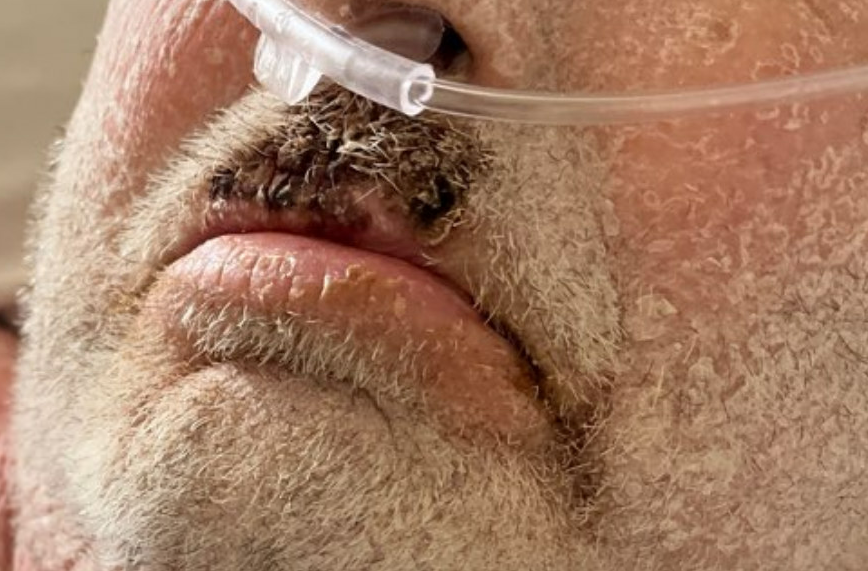 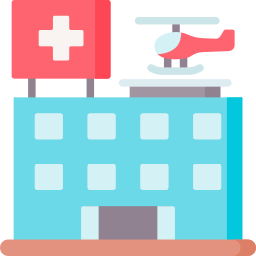 Week 6 (day 39)
T-cell PLL s/p dUCBT HSCT
GVHD (cutaneous + GI) Tx w/ steroids
Symptom onset
Bx of skin rash c/f drug eruption
Clear cell renal carcinoma
Uncomplicated PJP pneumonia
Doing well off of prednisone
Lip biopsy (HSV-2), some meds held
Admission #1: Respiratory failure
Admission #2: GVHD
-12 mo
-8 mo
Day 0
Week 2
-2 years
-5 mo
-2 mo
Week 4
Week 5
Week 6
Lorem ipsum dolor sit amet, consectetur adipiscing. Donec risus dolor, porta venenatis neque sit amet, pharetra luctus felis.
CR with Campath
s/p nephrectomy (in remission)
Discharged from admission #1 but readmitted the next day for GVHD
Started on high dose steroids for presumed cGVHD
Also atovaquone & fluconazole ppx
Med list
Prednisone 100 
Atovaquone 1500 daily
Fluconazole 200 daily
Valacyclovir 1g BID
Letermovir 480 daily
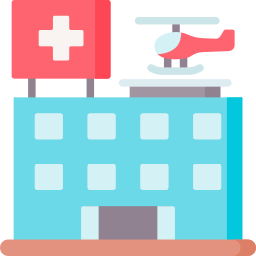 Week 6
T-cell PLL s/p dUCBT HSCT
GVHD (cutaneous + GI) Tx w/ steroids
Symptom onset
Bx of skin rash c/f drug eruption
Clear cell renal carcinoma
Uncomplicated PJP pneumonia
Doing well off of prednisone
Lip biopsy (HSV-2), some meds held
Admission #1: Respiratory failure
Admission #2: GVHD
-12 mo
-8 mo
Day 0
Week 2
-2 years
-5 mo
-2 mo
Week 4
Week 5
Week 6
Lorem ipsum dolor sit amet, consectetur adipiscing. Donec risus dolor, porta venenatis neque sit amet, pharetra luctus felis.
CR with Campath
s/p nephrectomy (in remission)
Discharged from admission #1 but readmitted the next day for GVHD
Started on high dose steroids for presumed cGVHD
Also atovaquone & fluconazole ppx
Rash improved with treatment (as did GI symptoms)
Med list
Prednisone 100 
Atovaquone 1500 daily
Fluconazole 200 daily
Valacyclovir 1g BID
Letermovir 480 daily
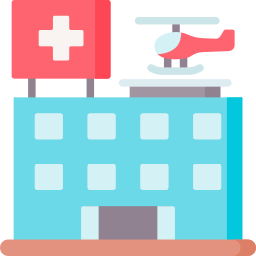 Week 6 (day 42)
T-cell PLL s/p dUCBT HSCT
GVHD (cutaneous + GI) Tx w/ steroids
Symptom onset
Bx of skin rash c/f drug eruption
Clear cell renal carcinoma
Uncomplicated PJP pneumonia
Doing well off of prednisone
Lip biopsy (HSV-2), some meds held
Admission #1: Respiratory failure
Admission #2: GVHD
-12 mo
-8 mo
Day 0
Week 2
-2 years
-5 mo
-2 mo
Week 4
Week 5
Week 6
Lorem ipsum dolor sit amet, consectetur adipiscing. Donec risus dolor, porta venenatis neque sit amet, pharetra luctus felis.
CR with Campath
s/p nephrectomy (in remission)
Discharged from admission #1 but readmitted the next day for GVHD
Started on high dose steroids for presumed cGVHD
Also atovaquone & fluconazole ppx
Rash improved with treatment (as did GI symptoms)
After 10 days of valacyclovir 1g BID → valacyclovir 500 BID
Med list
Prednisone 100 
Atovaquone 1500 daily
Fluconazole 200 daily
Valacyclovir 500 BID
Letermovir 480 daily
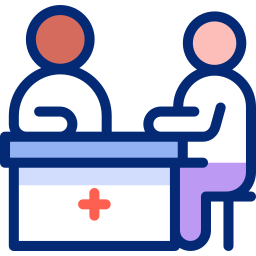 Week 8 (day 50)
T-cell PLL s/p dUCBT HSCT
GVHD (cutaneous + GI) Tx w/ steroids
Symptom onset
Bx of skin rash c/f drug eruption
Clear cell renal carcinoma
Lip biopsy (HSV-2), some meds held
Admission #1: Respiratory failure
Admission #2: GVHD
Clinic
-12 mo
-8 mo
Day 0
Week 2
-2 years
Week 4
Week 5
Week 6
Week 8
Lorem ipsum dolor sit amet, consectetur adipiscing. Donec risus dolor, porta venenatis neque sit amet, pharetra luctus felis.
s/p nephrectomy (in remission)
Dermatology: GHVD responding well (no comment on lip lesion)
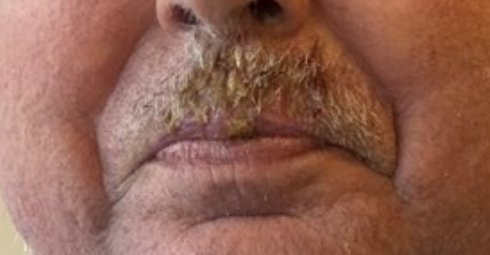 Started on high dose prednisone
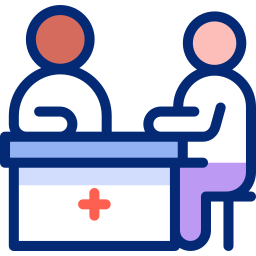 Week 8 (day 50)
T-cell PLL s/p dUCBT HSCT
GVHD (cutaneous + GI) Tx w/ steroids
Symptom onset
Bx of skin rash c/f drug eruption
Clear cell renal carcinoma
Lip biopsy (HSV-2), some meds held
Admission #1: Respiratory failure
Admission #2: GVHD
Clinic
-12 mo
-8 mo
Day 0
Week 2
-2 years
Week 4
Week 5
Week 6
Week 8
Lorem ipsum dolor sit amet, consectetur adipiscing. Donec risus dolor, porta venenatis neque sit amet, pharetra luctus felis.
s/p nephrectomy (in remission)
Dermatology: GHVD responding well (no comment on lip lesion)
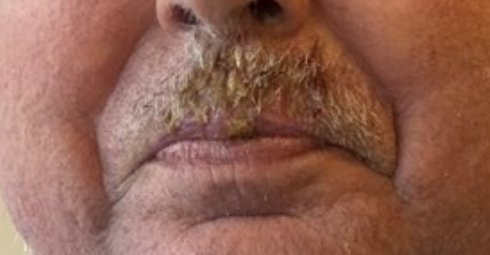 Started on high dose prednisone
From day 35
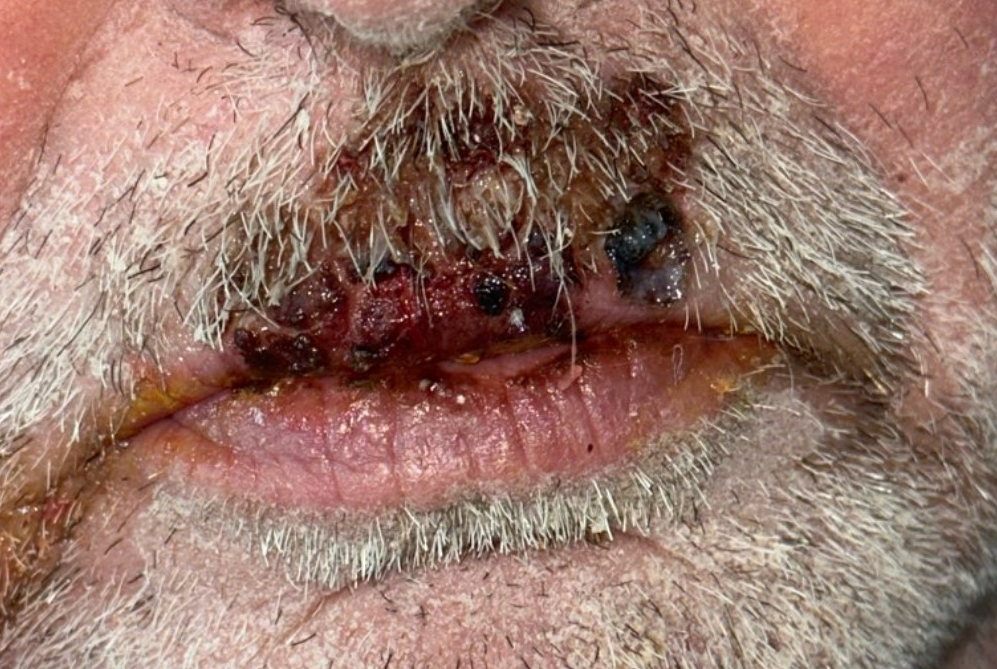 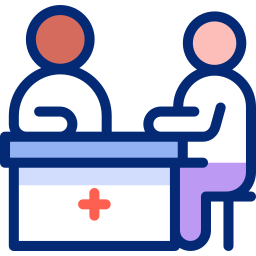 Week 8 (day 50)
T-cell PLL s/p dUCBT HSCT
GVHD (cutaneous + GI) Tx w/ steroids
Symptom onset
Bx of skin rash c/f drug eruption
Clear cell renal carcinoma
Lip biopsy (HSV-2), some meds held
Admission #1: Respiratory failure
Admission #2: GVHD
Clinic
-12 mo
-8 mo
Day 0
Week 2
-2 years
Week 4
Week 5
Week 6
Week 8
Lorem ipsum dolor sit amet, consectetur adipiscing. Donec risus dolor, porta venenatis neque sit amet, pharetra luctus felis.
s/p nephrectomy (in remission)
Dermatology: GHVD responding well
Heme/Onc clinic: 
Doing well, start tapering prednisone by 10mg weekly
Started on high dose prednisone
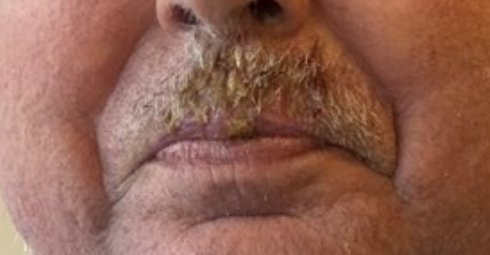 Med list
Prednisone 100 
Atovaquone 1500 daily
Fluconazole 200 daily
Valacyclovir 500 BID
Letermovir 480 daily
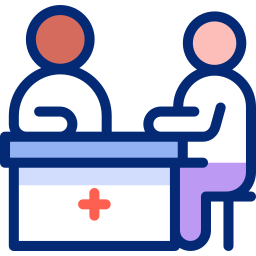 Week 8 (day 50)
T-cell PLL s/p dUCBT HSCT
GVHD (cutaneous + GI) Tx w/ steroids
Symptom onset
Bx of skin rash c/f drug eruption
Clear cell renal carcinoma
Lip biopsy (HSV-2), some meds held
Admission #1: Respiratory failure
Admission #2: GVHD
Clinic
-12 mo
-8 mo
Day 0
Week 2
-2 years
Week 4
Week 5
Week 6
Week 8
Lorem ipsum dolor sit amet, consectetur adipiscing. Donec risus dolor, porta venenatis neque sit amet, pharetra luctus felis.
s/p nephrectomy (in remission)
Dermatology: GHVD responding well
Heme/Onc clinic: 
Doing well, start tapering prednisone by 10mg weekly
Insurance approved Jakafi (Ruxolitinib, tyrosine kinase inhibitor)
Started on high dose prednisone
Med list
Prednisone 100 
Ruxolitinib (Jakafi)
Atovaquone 1500 daily
Fluconazole 200 daily
Valacyclovir 500 BID
Letermovir 480 daily
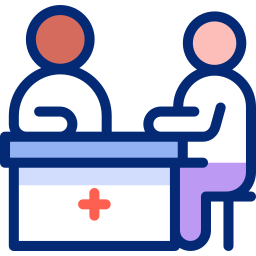 Week 8 (day 50)
T-cell PLL s/p dUCBT HSCT
GVHD (cutaneous + GI) Tx w/ steroids
Symptom onset
Bx of skin rash c/f drug eruption
Clear cell renal carcinoma
Lip biopsy (HSV-2), some meds held
Admission #1: Respiratory failure
Admission #2: GVHD
Clinic
-12 mo
-8 mo
Day 0
Week 2
-2 years
Week 4
Week 5
Week 6
Week 8
Lorem ipsum dolor sit amet, consectetur adipiscing. Donec risus dolor, porta venenatis neque sit amet, pharetra luctus felis.
Lorem ipsum dolor sit amet, consectetur adipiscing. Donec risus dolor, porta venenatis neque sit amet, pharetra luctus felis.
s/p nephrectomy (in remission)
Dermatology: GHVD responding well
Heme/Onc clinic: 
Doing well, start tapering prednisone by 10mg weekly
Insurance approved Jakafi (Ruxolitinib, tyrosine kinase inhibitor)
Posaconazole approved (for PPx)
Started on high dose prednisone
Med list
Prednisone 100 
Ruxolitinib (Jakafi)
Atovaquone 1500 daily
Posaconazole 300 daily
Valacyclovir 500 BID
Letermovir 480 daily
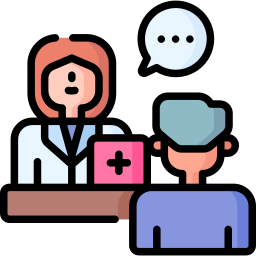 Week 10 (day 64)
T-cell PLL s/p dUCBT HSCT
GVHD (cutaneous + GI) Tx w/ steroids
Symptom onset
Bx of skin rash c/f drug eruption
Clear cell renal carcinoma
Lip biopsy (HSV-2), some meds held
Admission #1: Respiratory failure
Admission #2: GVHD
Clinic: Started Jakafi
Clinic
-12 mo
-8 mo
Day 0
Week 2
-2 years
Week 4
Week 5
Week 6
Week 8
Week 10
Lorem ipsum dolor sit amet, consectetur adipiscing. Donec risus dolor, porta venenatis neque sit amet, pharetra luctus felis.
Lorem ipsum dolor sit amet, consectetur adipiscing. Donec risus dolor, porta venenatis neque sit amet, pharetra luctus felis.
s/p nephrectomy (in remission)
Heme/Onc clinic: Upper lip lesion worsening in past week. Now on pred 70 + Ruxolitinib
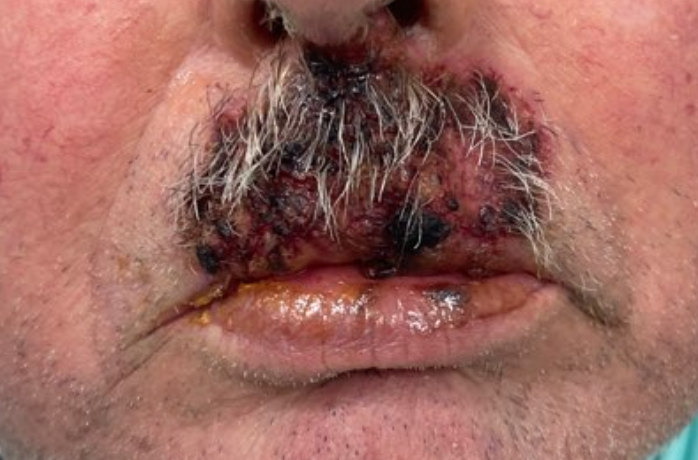 Started on high dose prednisone
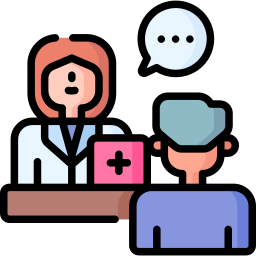 Week 10 (day 64)
T-cell PLL s/p dUCBT HSCT
GVHD (cutaneous + GI) Tx w/ steroids
Symptom onset
Bx of skin rash c/f drug eruption
Clear cell renal carcinoma
Lip biopsy (HSV-2), some meds held
Admission #1: Respiratory failure
Admission #2: GVHD
Clinic: Started Jakafi
Clinic
-12 mo
-8 mo
Day 0
Week 2
-2 years
Week 4
Week 5
Week 6
Week 8
Week 10
Lorem ipsum dolor sit amet, consectetur adipiscing. Donec risus dolor, porta venenatis neque sit amet, pharetra luctus felis.
Lorem ipsum dolor sit amet, consectetur adipiscing. Donec risus dolor, porta venenatis neque sit amet, pharetra luctus felis.
s/p nephrectomy (in remission)
Heme/Onc clinic: Upper lip lesion worsening in past week. Now on pred 70 + Ruxolitinib

Derm: Feels this is consistent with HSV, but wants to get ID’s input
Started on high dose prednisone
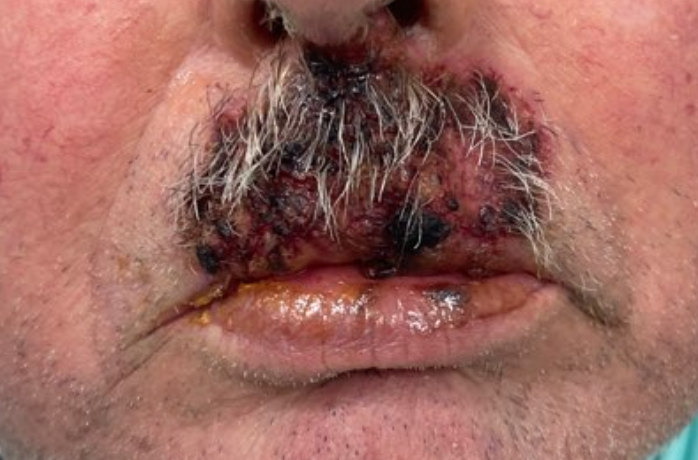 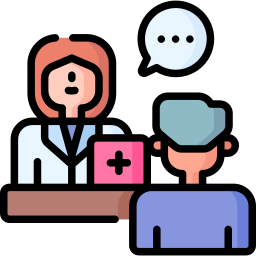 Week 10 (day 64)
T-cell PLL s/p dUCBT HSCT
GVHD (cutaneous + GI) Tx w/ steroids
Symptom onset
Bx of skin rash c/f drug eruption
Clear cell renal carcinoma
Lip biopsy (HSV-2), some meds held
Admission #1: Respiratory failure
Admission #2: GVHD
Clinic: Started Jakafi
Clinic
-12 mo
-8 mo
Day 0
Week 2
-2 years
Week 4
Week 5
Week 6
Week 8
Week 10
Lorem ipsum dolor sit amet, consectetur adipiscing. Donec risus dolor, porta venenatis neque sit amet, pharetra luctus felis.
Lorem ipsum dolor sit amet, consectetur adipiscing. Donec risus dolor, porta venenatis neque sit amet, pharetra luctus felis.
s/p nephrectomy (in remission)
Heme/Onc clinic: Upper lip lesion worsening in past week. Now on pred 70 + Ruxolitinib

Derm: Feels this is consistent with HSV, but wants to get ID’s input
Sends HSV & VZV PCR
Starts therapeutic valacyclovir (1g BID)
Started on high dose prednisone
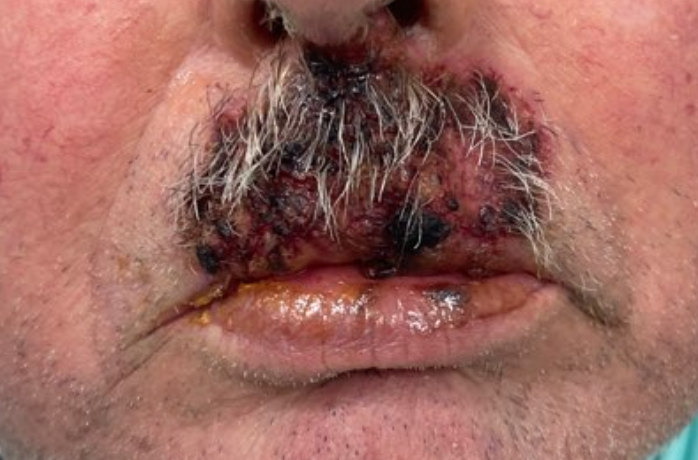 Recap of pictures & treatments (thus far)
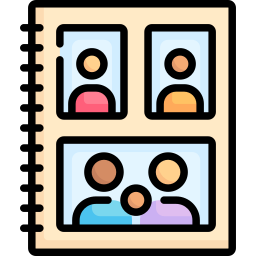 Day 3
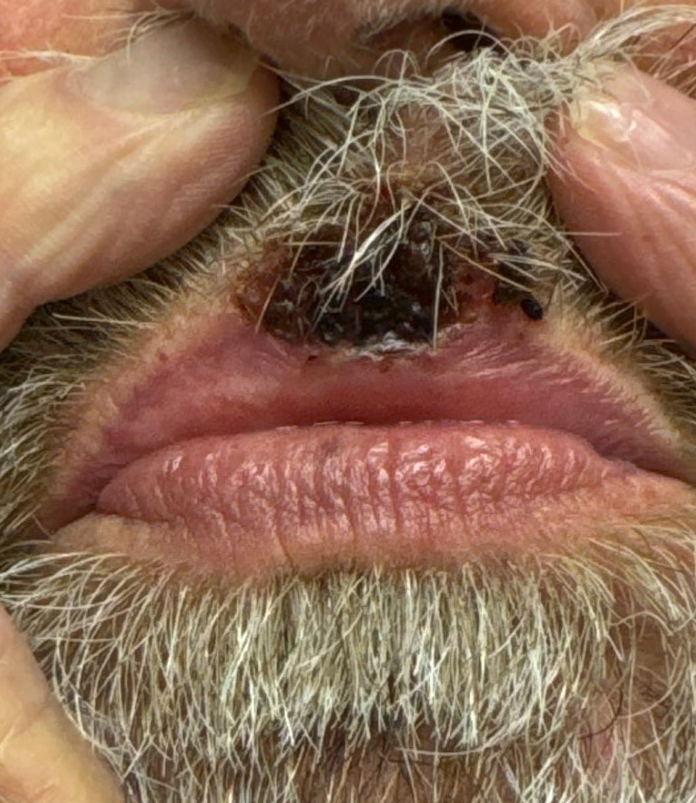 3
3
Antivirals
PPx (val)acyclovir
Therapeutic valacyclovir
Day 25
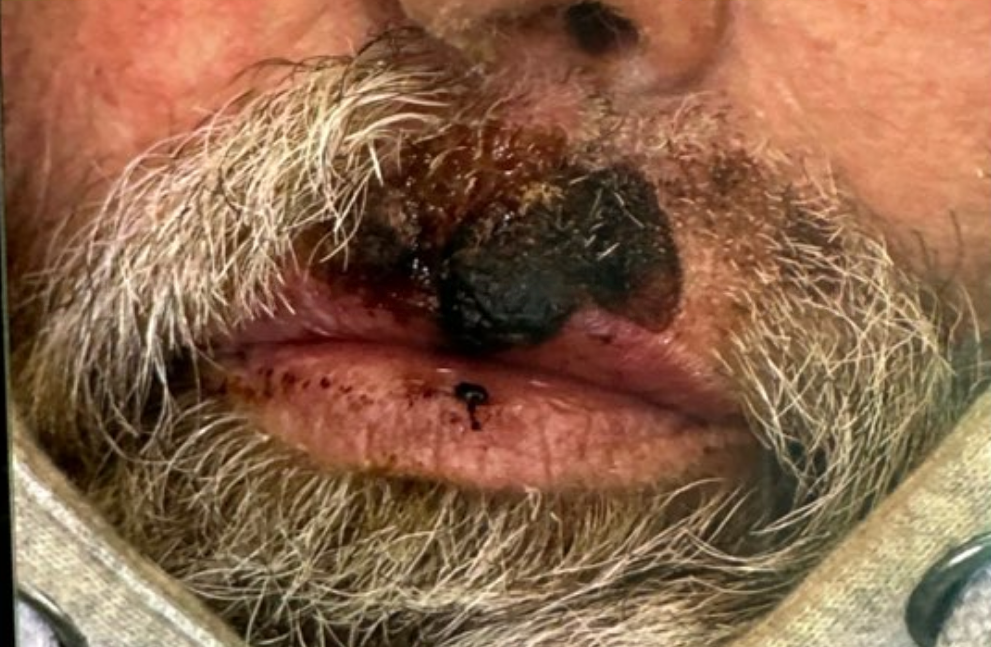 Budesonide
PPx acyclovir
3
25
Antivirals
PPx (val)acyclovir
Therapeutic valacyclovir
Day 35
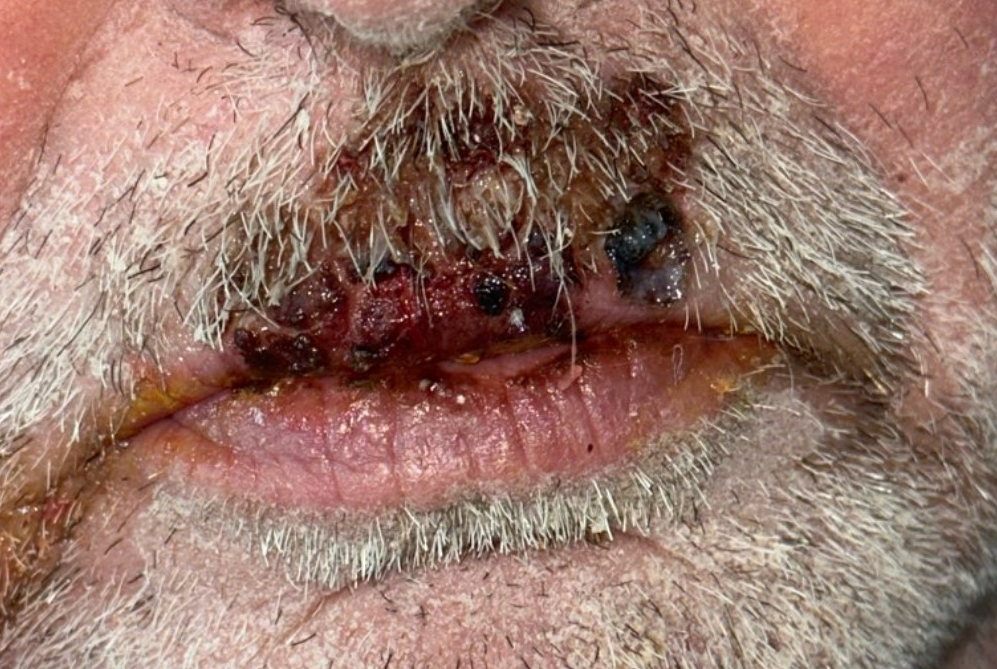 Budesonide
PPx acyclovir
35
3
25
Admit 1
Antivirals
PPx (val)acyclovir
Therapeutic valacyclovir
Day 39
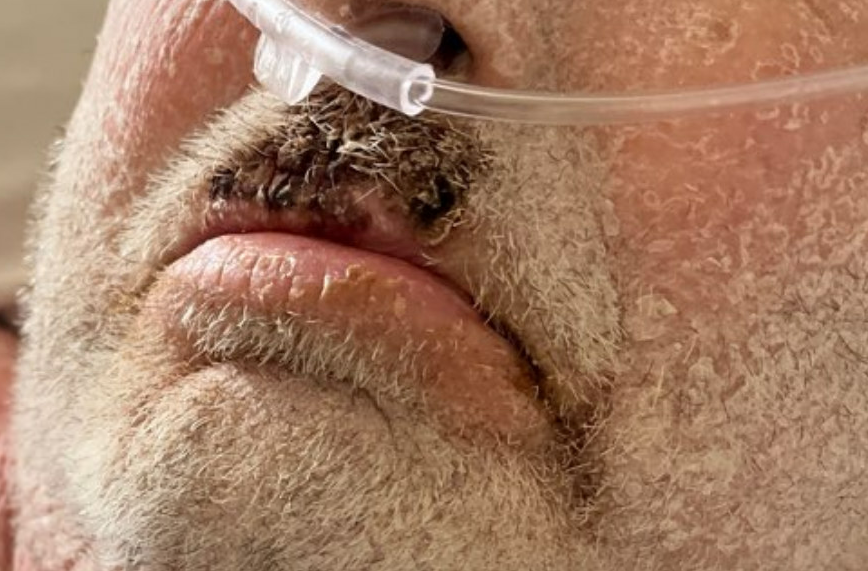 Budesonide
PPx acyclovir
35
39
3
25
Admit 1
#2
Antivirals
PPx (val)acyclovir
Therapeutic valacyclovir
Day 50
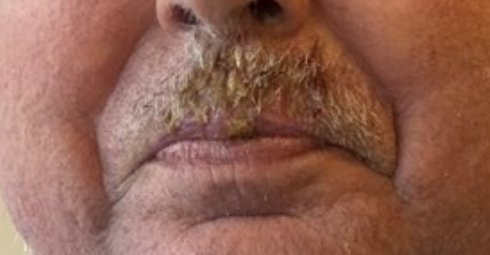 Budesonide
Prednisone
valACY
PPx acyclovir
50
35
39
3
25
Admit 1
#2
Antivirals
PPx (val)acyclovir
Therapeutic valacyclovir
Day 64
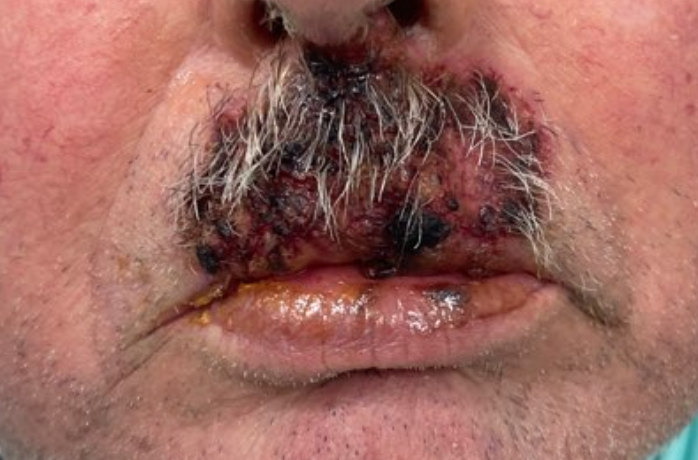 Budesonide
Prednisone
Pred + Jakafi
PPx acyclovir
PPx valacyclovir
50
64
35
39
3
25
Admit 1
#2
Antivirals
PPx (val)acyclovir
Therapeutic valacyclovir
What would you do?
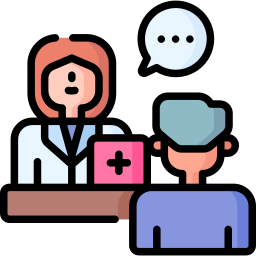 Week 10 (day 64)
T-cell PLL s/p dUCBT HSCT
GVHD (cutaneous + GI) Tx w/ steroids
Symptom onset
Bx of skin rash c/f drug eruption
Clear cell renal carcinoma
Lip biopsy (HSV-2), some meds held
Admission #1: Respiratory failure
Admission #2: GVHD
Clinic: Started Jakafi
Clinic
-12 mo
-8 mo
Day 0
Week 2
-2 years
Week 4
Week 5
Week 6
Week 8
Week 10
Lorem ipsum dolor sit amet, consectetur adipiscing. Donec risus dolor, porta venenatis neque sit amet, pharetra luctus felis.
Lorem ipsum dolor sit amet, consectetur adipiscing. Donec risus dolor, porta venenatis neque sit amet, pharetra luctus felis.
s/p nephrectomy (in remission)
Heme/Onc clinic: Upper lip lesion worsening in past week. Now on pred 70 + Ruxolitinib

Derm: Feels this is consistent with HSV, but wants to get ID’s input
Sends HSV & VZV PCR
Starts therapeutic valacyclovir (1g BID)
Started on high dose prednisone
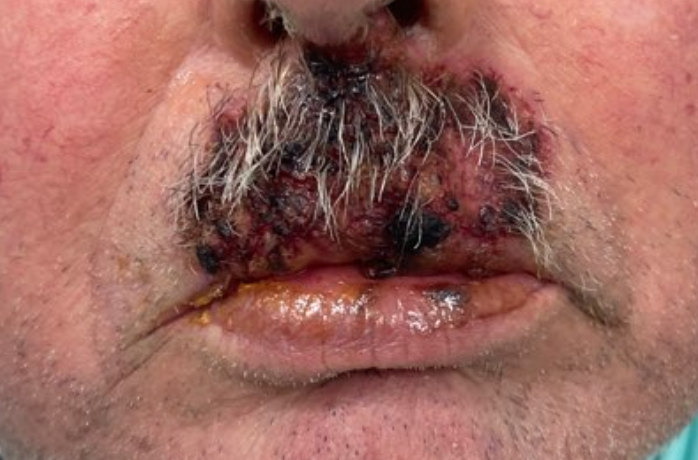 PCR: Positive for HSV-2
Negative for VZV or HSV-1
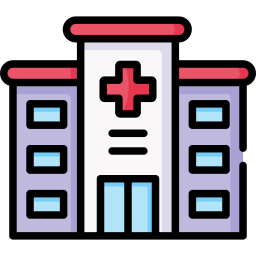 Week 10
Symptom onset
Bx of skin rash c/f drug eruption
Lip biopsy (HSV-2), some meds held
Admission #1: Respiratory failure
Admission #2: GVHD
Started Jakafi
Admission #3
Day 0
Week 2
Week 4
Week 5
Week 6
Week 8
Week 10
Lorem ipsum dolor sit amet, consectetur adipiscing. Donec risus dolor, porta venenatis neque sit amet, pharetra luctus felis.
Lorem ipsum dolor sit amet, consectetur adipiscing. Donec risus dolor, porta venenatis neque sit amet, pharetra luctus felis.
ID e-consulted: Should be admitted to get testing for TK-deficient HSV and consideration for IV therapy
Started on high dose prednisone
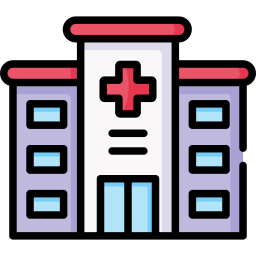 Week 10 (day 66)
Symptom onset
Bx of skin rash c/f drug eruption
Lip biopsy (HSV-2), some meds held
Admission #1: Respiratory failure
Admission #2: GVHD
Started Jakafi
Admission #3
Day 0
Week 2
Week 4
Week 5
Week 6
Week 8
Week 10
Lorem ipsum dolor sit amet, consectetur adipiscing. Donec risus dolor, porta venenatis neque sit amet, pharetra luctus felis.
Lorem ipsum dolor sit amet, consectetur adipiscing. Donec risus dolor, porta venenatis neque sit amet, pharetra luctus felis.
ID e-consulted: Should be admitted to get testing for TK-deficient HSV and consideration for IV therapy
Started on high dose prednisone
Viral culture 
Sent to ARUP
Didn’t grow :(
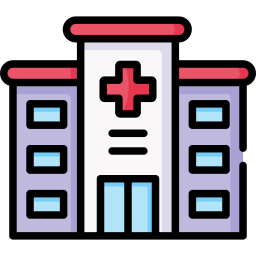 Admission #3
Symptom onset
Bx of skin rash c/f drug eruption
Lip biopsy (HSV-2), some meds held
Admission #1: Respiratory failure
Admission #2: GVHD
Started Jakafi
Admission #3 → foscarnet
Day 0
Week 2
Week 4
Week 5
Week 6
Week 8
Week 10
Lorem ipsum dolor sit amet, consectetur adipiscing. Donec risus dolor, porta venenatis neque sit amet, pharetra luctus felis.
Lorem ipsum dolor sit amet, consectetur adipiscing. Donec risus dolor, porta venenatis neque sit amet, pharetra luctus felis.
ID e-consulted: Should be admitted to get testing for TK-deficient HSV and consideration for IV therapy

Started on foscarnet (day 67)
Discharged on OPAT (renal fxn stable)
Derm wanted topical cidofovir (insurance did not want this)
Started on high dose prednisone
Viral culture 
Sent to ARUP
Didn’t grow :(
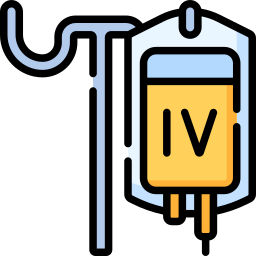 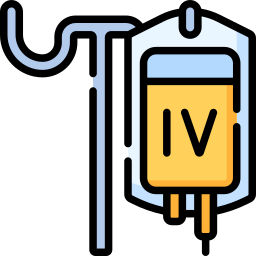 OPAT
Symptom onset
Bx of skin rash c/f drug eruption
Lip biopsy (HSV-2), some meds held
Admission #1: Respiratory failure
Admission #2: GVHD
Started Jakafi
Admission #3 → foscarnet
Day 0
Week 2
Week 4
Week 5
Week 6
Week 8
Week 10
Lorem ipsum dolor sit amet, consectetur adipiscing. Donec risus dolor, porta venenatis neque sit amet, pharetra luctus felis.
Lorem ipsum dolor sit amet, consectetur adipiscing. Donec risus dolor, porta venenatis neque sit amet, pharetra luctus felis.
Lorem ipsum dolor sit amet, consectetur adipiscing. Donec risus dolor, porta venenatis neque sit amet, pharetra luctus felis.
Discharged on 2 weeks of foscarnet 
Renal function was stable
Started on high dose prednisone
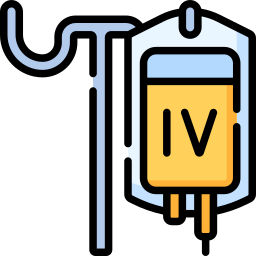 OPAT (day 75)
Symptom onset
Bx of skin rash c/f drug eruption
Lip biopsy (HSV-2), some meds held
Admission #1: Respiratory failure
Admission #2: GVHD
Started Jakafi
Admission #3 → foscarnet
Day 0
Week 2
Week 4
Week 5
Week 6
Week 8
Week 10
Lorem ipsum dolor sit amet, consectetur adipiscing. Donec risus dolor, porta venenatis neque sit amet, pharetra luctus felis.
Lorem ipsum dolor sit amet, consectetur adipiscing. Donec risus dolor, porta venenatis neque sit amet, pharetra luctus felis.
Lorem ipsum dolor sit amet, consectetur adipiscing. Donec risus dolor, porta venenatis neque sit amet, pharetra luctus felis.
Discharged on 2 weeks of foscarnet 
Renal function was stable

Noticeable improvement at one week of Tx
Started on high dose prednisone
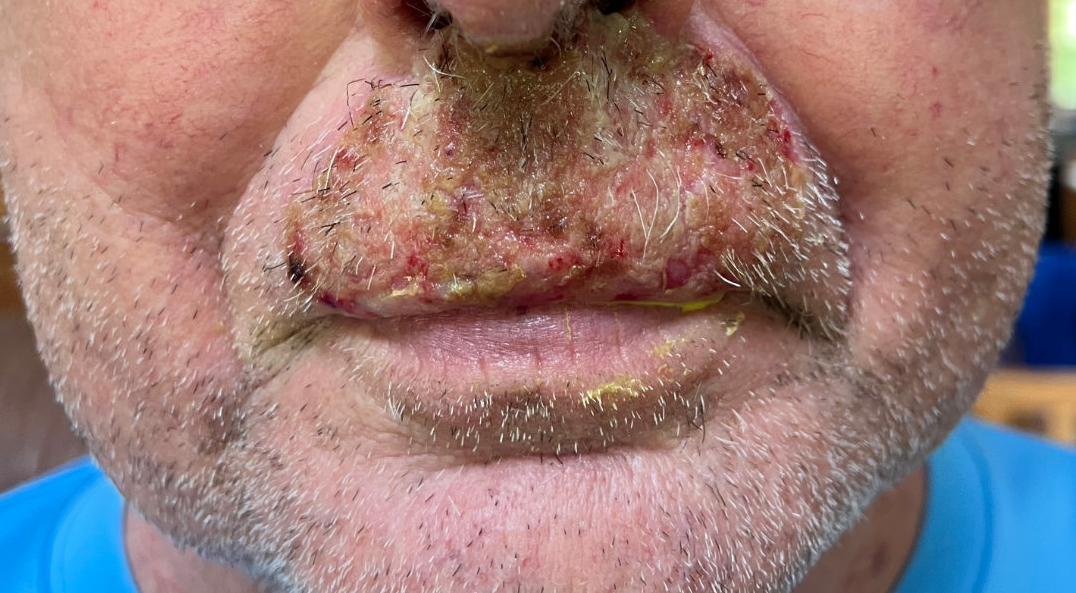 Before foscarnet (Day 64)
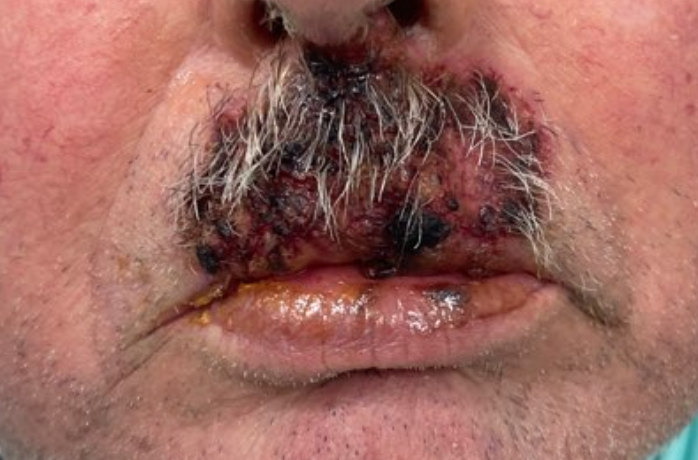 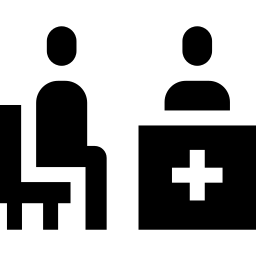 Week 12 (day 78)
Transplant ID clinic: 
Renal function was stable
Lip lesions looked better than they ever had (on foscarnet at that time; day 11 of 14)
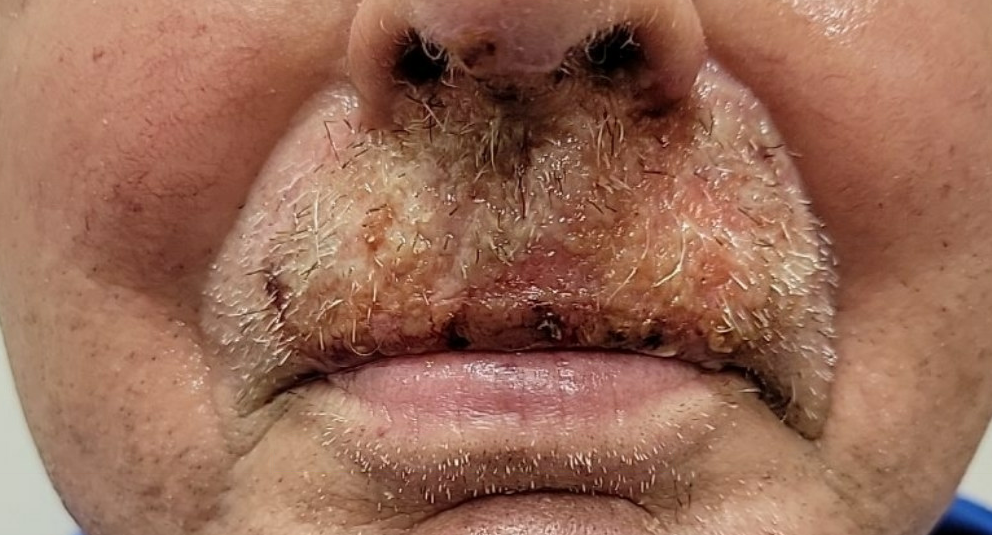 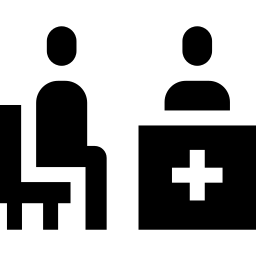 Week 12 (day 78)
Transplant ID clinic: 
Renal function was stable
Lip lesions looked better than they ever had (on foscarnet at that time; day 11 of 14)
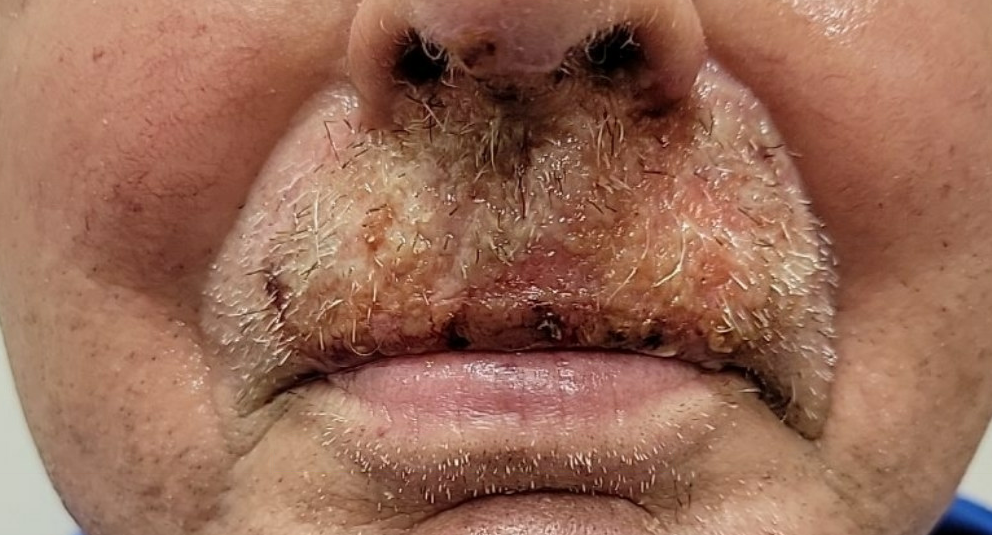 Antivirals
PPx (val)acyclovir
Tx valacyclovir
Foscarnet
We are here
Budesonide
Pred + Jakafi
Prednisone
Foscarnet
PPx acyclovir
PPx valacyclovir
50
64
35
39
3
25
66
71
75
78
Admit 1
#2
#3
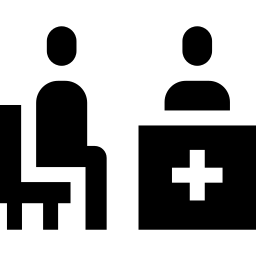 Week 12 (day 78)
Transplant ID clinic: 
Renal function was stable
Lip lesions looked better than they ever had (on foscarnet at that time; day 11 of 14)

Planned for finishing 2 weeks of foscarnet followed by valacyclovir 1g BID
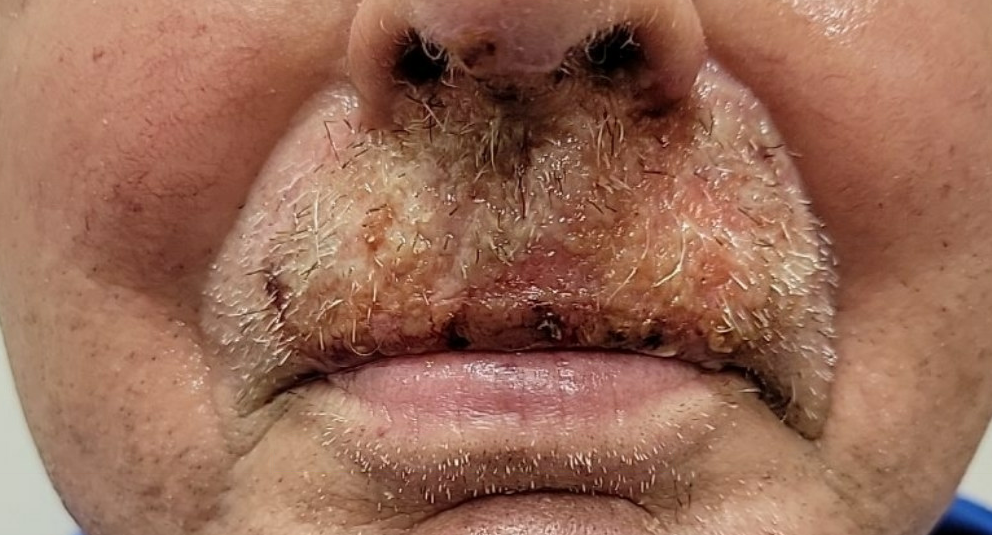 Antivirals
PPx (val)acyclovir
Tx valacyclovir
Foscarnet
We are here
Budesonide
Pred + Jakafi
Prednisone
Foscarnet
PPx acyclovir
PPx valacyclovir
50
64
35
39
3
25
66
71
75
78
Admit 1
#2
#3
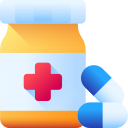 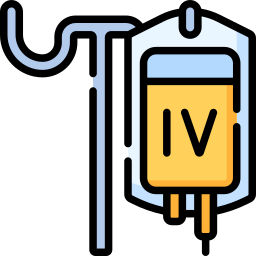 Week 12 (day 81)
Finished two weeks of foscarnet → valacyclovir 1g BID
Antivirals
PPx (val)acyclovir
Tx valacyclovir
Foscarnet
We are here
Budesonide
Pred + Jakafi
Prednisone
Foscarnet
PPx acyclovir
PPx valacyclovir
50
64
35
39
3
25
66
71
75
78
Admit 1
#2
#3
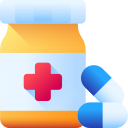 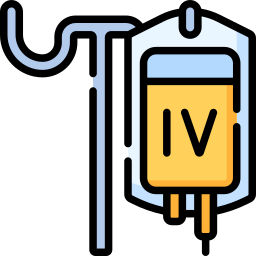 Week 12 (day 81)
Finished two weeks of foscarnet → valacyclovir 1g BID

Around the same time, he noticed oral thrush
No pictures in the EMR :(
Antivirals
PPx (val)acyclovir
Tx valacyclovir
Foscarnet
We are here
Budesonide
Pred + Jakafi
Prednisone
Foscarnet
PPx acyclovir
PPx valacyclovir
50
64
35
39
3
25
66
71
75
78
Admit 1
#2
#3
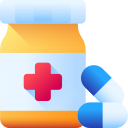 Week 12 (day 81)
Finished two weeks of foscarnet → valacyclovir 1g BID

Around the same time, he noticed oral thrush
No pictures in the EMR :(
Notably had been on posaconazole 
Serum EBV PCR was negative (day 64)
Med list
Prednisone 40
Ruxolitinib (Jakafi)
Atovaquone 1500 daily
Posaconazole 300 daily
Valacyclovir 1g BID
Letermovir 480 daily
Antivirals
PPx (val)acyclovir
Tx valacyclovir
Foscarnet
Thrush?
Serum EBV PCR (-)
Fluconazole ppx
Fluc
Posaconazole ppx
Budesonide
Pred + Jakafi
Prednisone
Foscarnet
PPx acyclovir
PPx valacyclovir
50
64
35
39
3
25
66
71
75
78
Admit 1
#2
#3
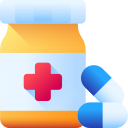 Week 12 (day 81)
Finished two weeks of foscarnet → valacyclovir 1g BID

Around the same time, he noticed oral thrush
No pictures in the EMR :(
Notably had been on posaconazole 
Serum EBV PCR was negative (day 64)
Hematology Rx’ed nystatin swish and swallow
Med list
Prednisone 40
Ruxolitinib (Jakafi)
Atovaquone 1500 daily
Posaconazole 300 daily
Nystatin S&S
Valacyclovir 1g BID
Letermovir 480 daily
Antivirals
PPx (val)acyclovir
Tx valacyclovir
Foscarnet
We are here
Budesonide
Pred + Jakafi
Prednisone
Foscarnet
PPx acyclovir
PPx valacyclovir
50
64
35
39
3
25
66
71
75
78
Admit 1
#2
#3
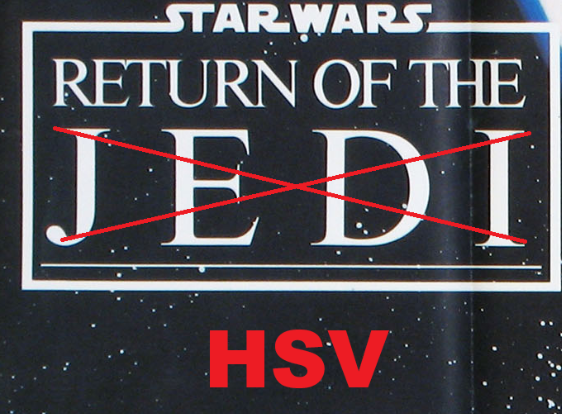 Week 13 (day 87)
Transplant ID & derm clinic:
Good news: Thrush is better with nystatin S&S (+posa)
Bad news:
Antivirals
PPx (val)acyclovir
Tx valacyclovir
Foscarnet
Budesonide
Pred + Jakafi
Prednisone
Foscarnet
PPx acyclovir
PPx valacyclovir
50
64
35
39
3
25
66
71
75
78
87
Admit 1
#2
#3
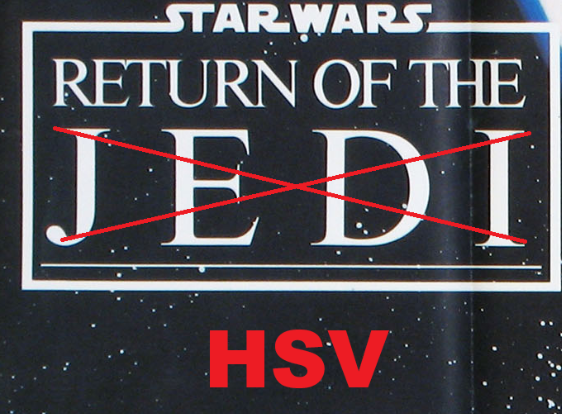 Week 13 (day 87)
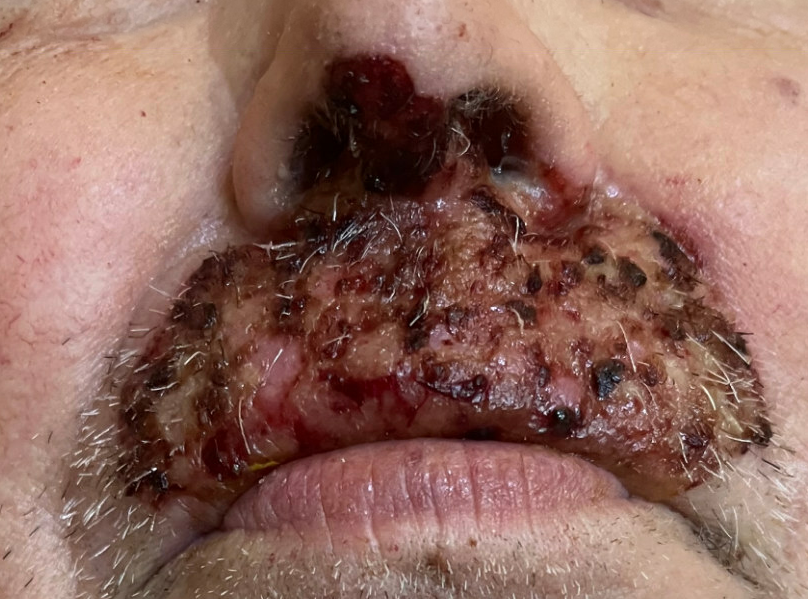 Transplant ID & derm clinic:
Patient says lip has gotten worse since stopping foscarnet
Antivirals
PPx (val)acyclovir
Tx valacyclovir
Foscarnet
Budesonide
Pred + Jakafi
Prednisone
Foscarnet
PPx acyclovir
PPx valacyclovir
50
64
35
39
3
25
66
71
75
78
87
Admit 1
#2
#3
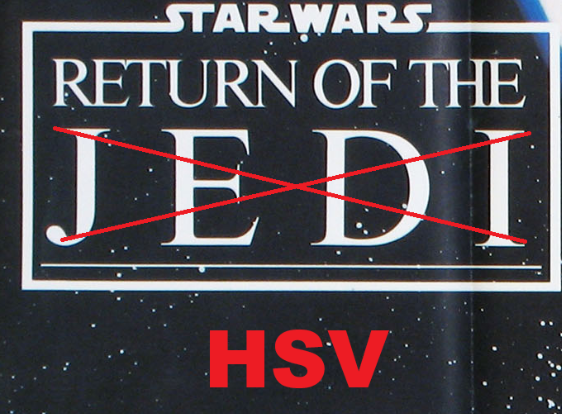 Week 13 (day 87)
Transplant ID & derm clinic:
Patient says lip has gotten worse since stopping foscarnet
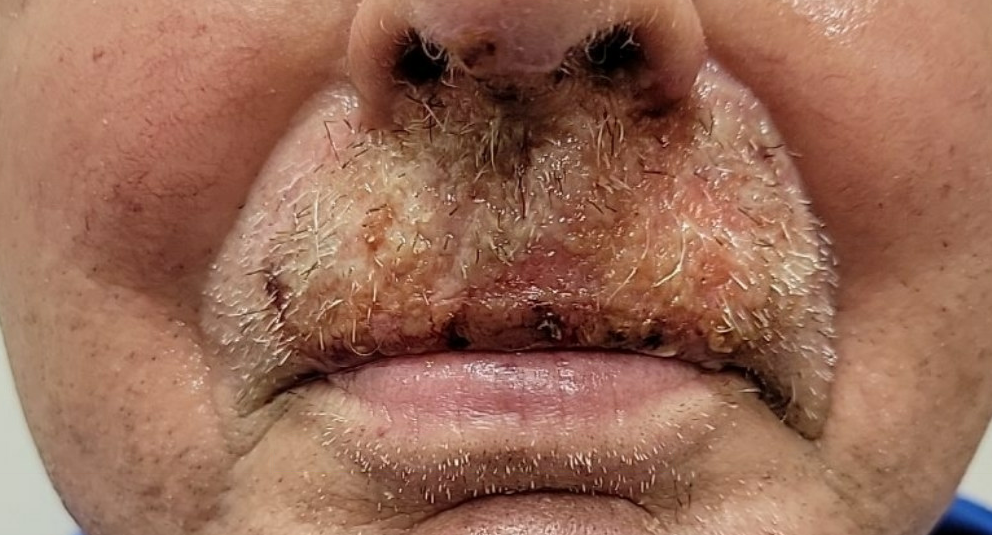 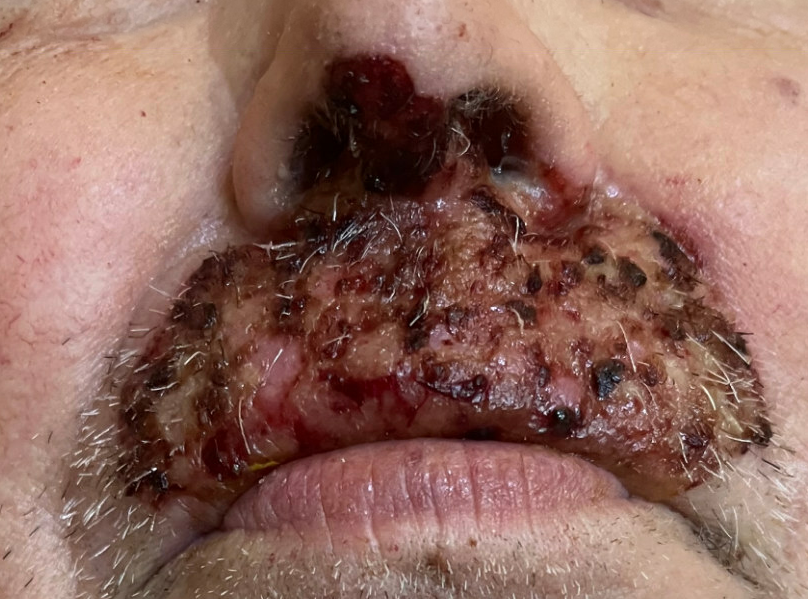 Antivirals
PPx (val)acyclovir
Tx valacyclovir
Foscarnet
Budesonide
Pred + Jakafi
Prednisone
Foscarnet
PPx acyclovir
PPx valacyclovir
50
64
35
39
3
25
66
71
75
78
87
Admit 1
#2
#3
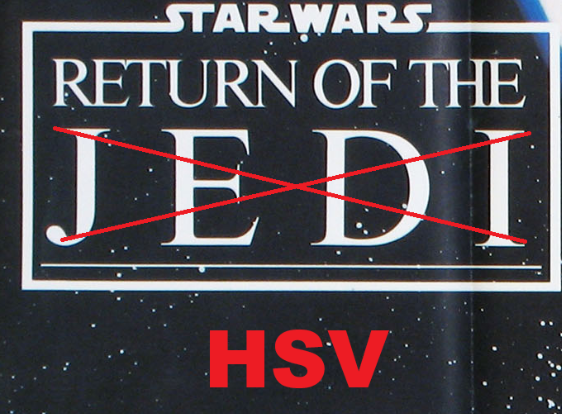 Week 13 (day 87)
Transplant ID & derm clinic:
Patient says lip has gotten worse since stopping foscarnet
Still fighting insurance for topical cidofovir
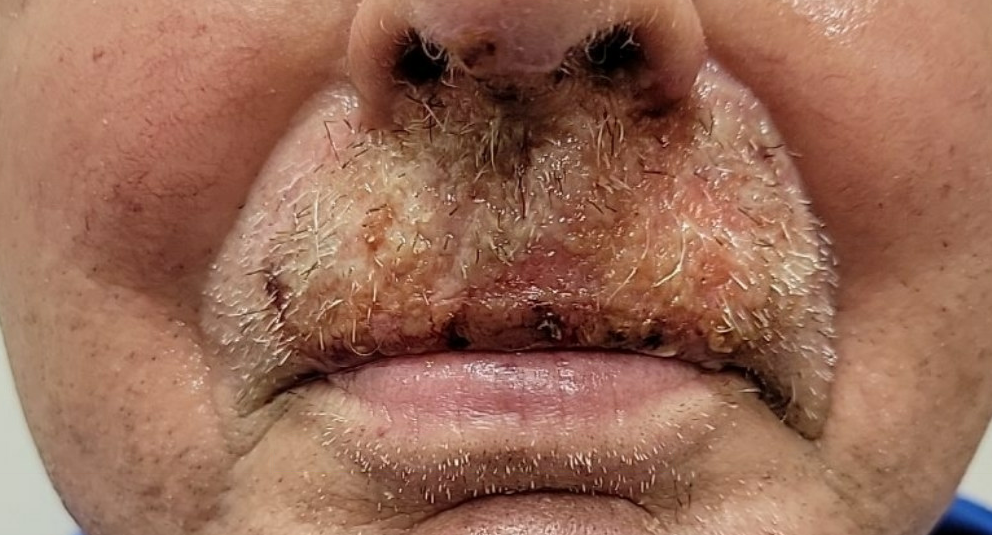 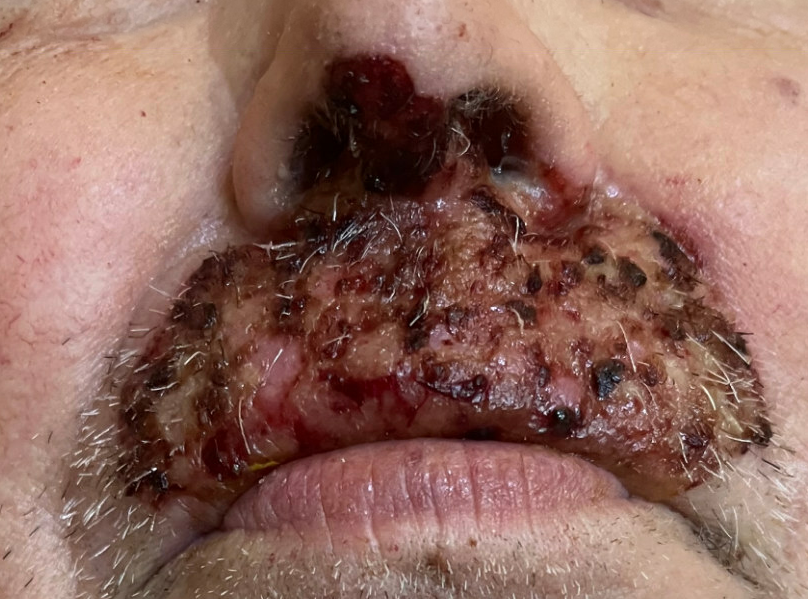 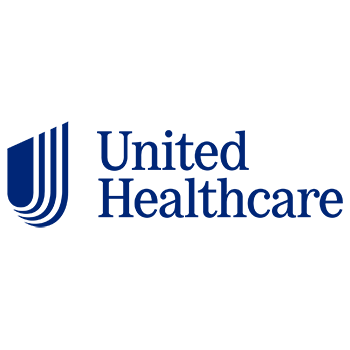 Antivirals
PPx (val)acyclovir
Tx valacyclovir
Foscarnet
Budesonide
Pred + Jakafi
Prednisone
Foscarnet
PPx acyclovir
PPx valacyclovir
50
64
35
39
3
25
66
71
75
78
87
Admit 1
#2
#3
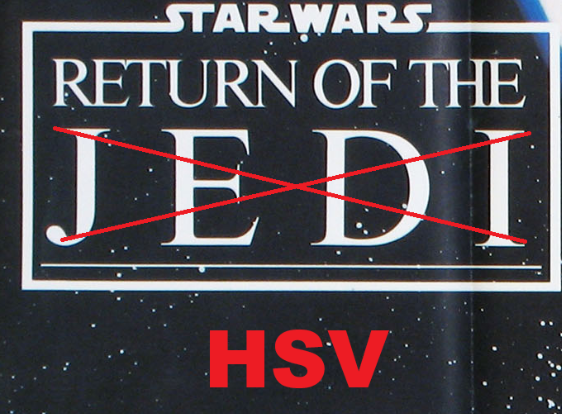 Week 13 (day 87)
Transplant ID & derm clinic:
Patient says lip has gotten worse since stopping foscarnet
Still fighting insurance for topical cidofovir
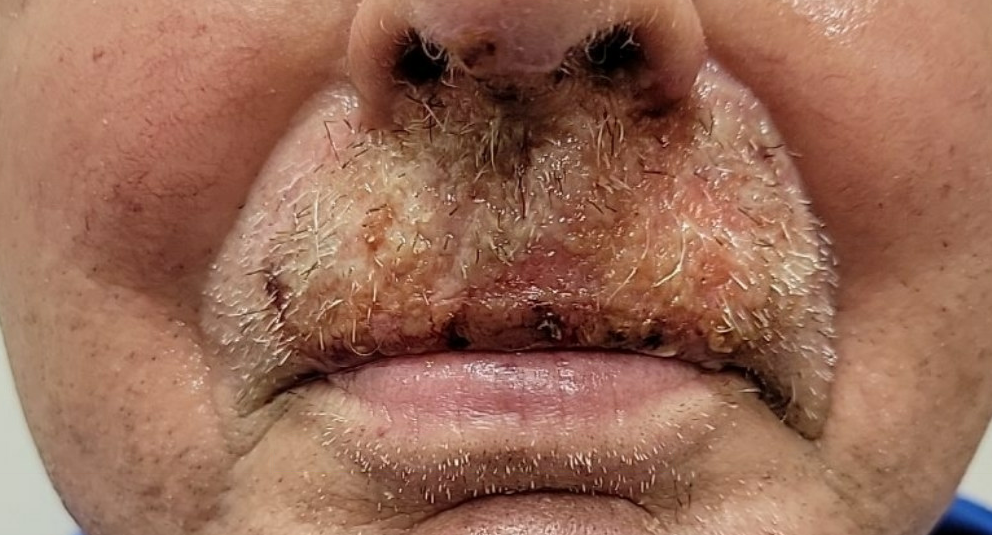 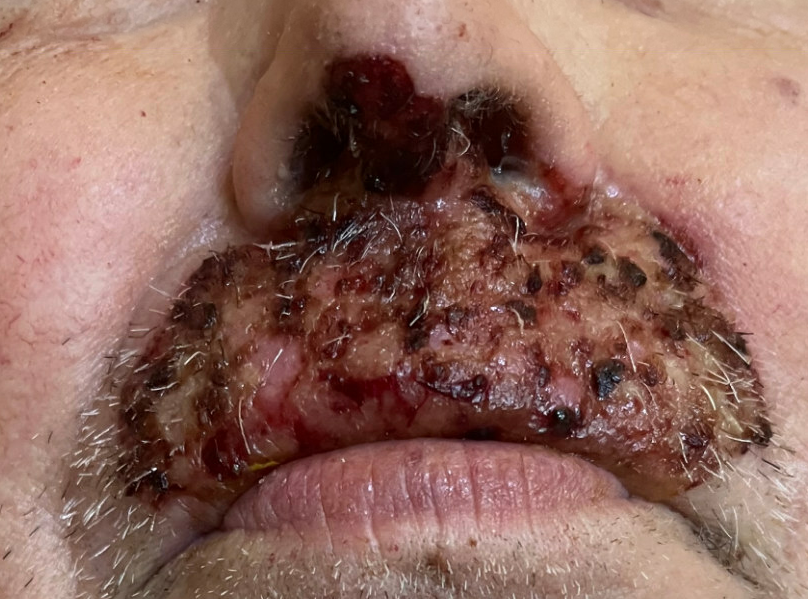 PCR: Positive for HSV-2
Negative for HSV-1
Antivirals
PPx (val)acyclovir
Tx valacyclovir
Foscarnet
Budesonide
Pred + Jakafi
Prednisone
Foscarnet
PPx acyclovir
PPx valacyclovir
50
64
35
39
3
25
66
71
75
78
87
Admit 1
#2
#3
What would you do?
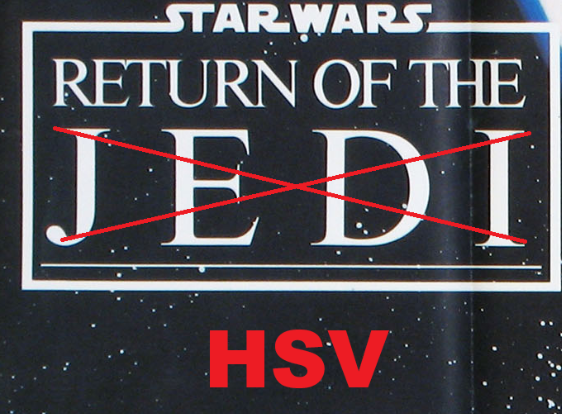 Week 13
Transplant ID & derm clinic:
Restart foscarnet
Would take a few days to get PICC & OPAT set up
PCR: Positive for HSV-2
Negative for HSV-1
Antivirals
PPx (val)acyclovir
Tx valacyclovir
Foscarnet
Budesonide
Pred + Jakafi
Prednisone
Foscarnet
PPx acyclovir
PPx valacyclovir
50
64
35
39
3
25
66
71
75
78
87
Admit 1
#2
#3
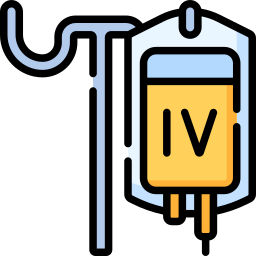 OPAT: Week 14
Started on foscarnet with stable renal function
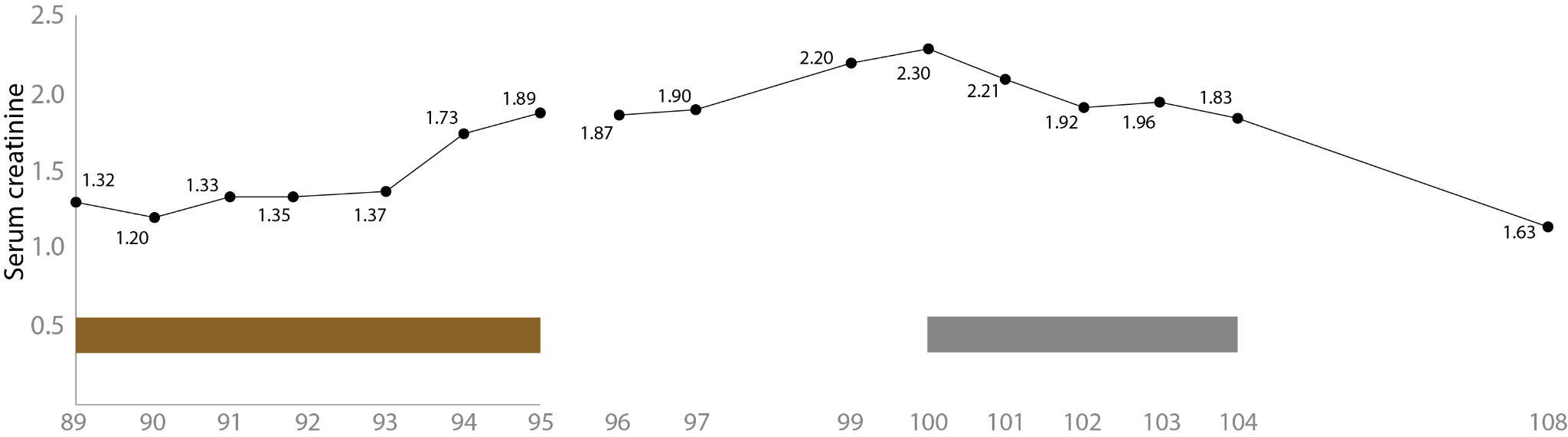 Foscarnet
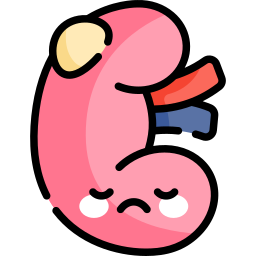 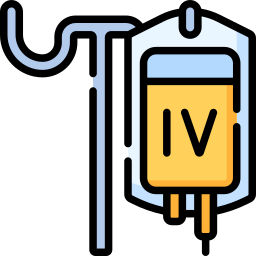 OPAT: Week 14
Started on foscarnet with stable renal function at first
On day 5 of therapy, creatinine increases by 0.4 mg/dL above baseline
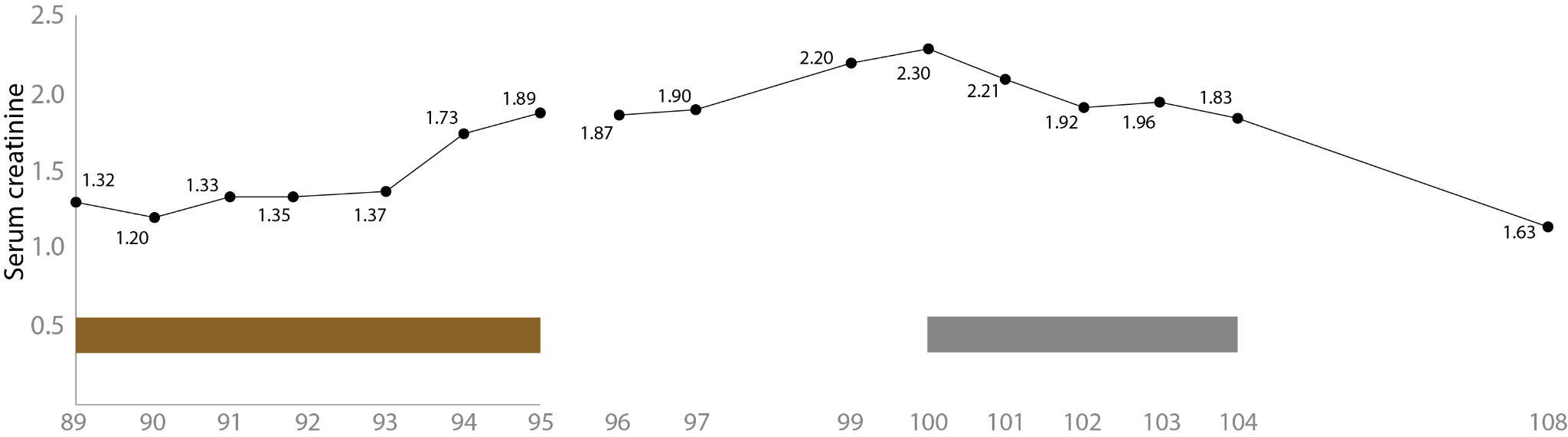 Foscarnet (round 2)
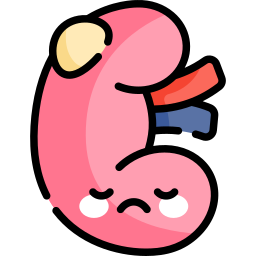 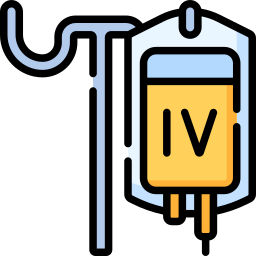 OPAT: Week 14
Started on foscarnet with stable renal function at first
On day 5 of therapy, creatinine increases by 0.4 mg/dL above baseline
Foscarnet held
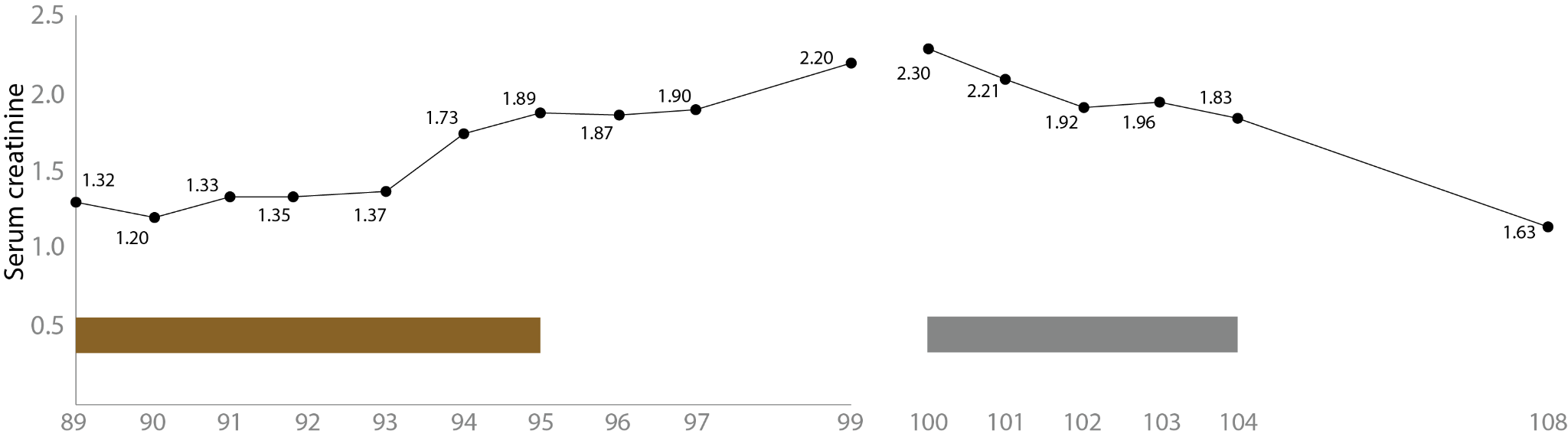 Foscarnet (round 2)
OPAT: Week 14 (day 96)
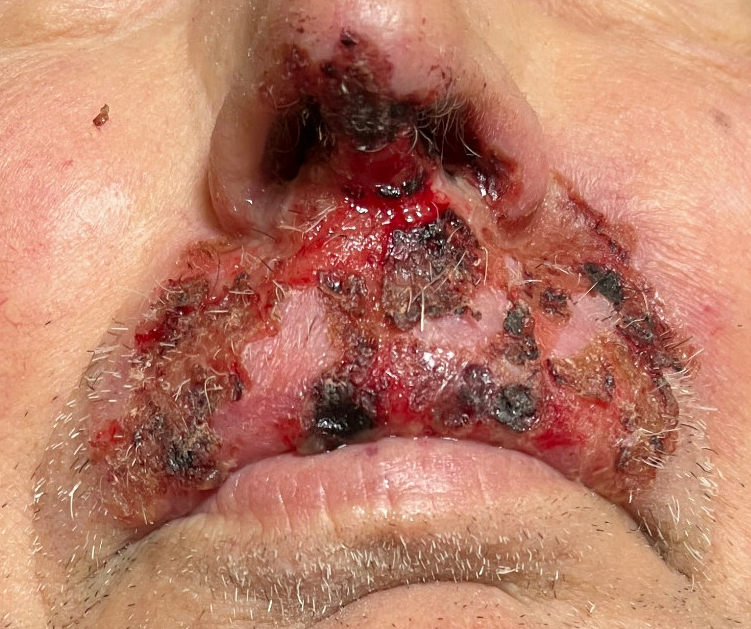 Started on foscarnet with stable renal function at first
On day 5 of therapy, creatinine increases by 0.4 mg/dL above baseline
Foscarnet held 
By time of AKI, patient did not have any improvement with second round of foscarnet
Budesonide
Pred + Jakafi
Prednisone
Foscarnet
PPx acyclovir
PPx valacyclovir
50
64
35
39
3
25
66
71
75
78
87
96
Therapeutic valacyclovir
Admit 1
#2
#3
Clinic: Week 15 (day 100)
Seen at next available clinic appointment
Lesions worsening
Not eating
Budesonide
Pred + Jakafi
Prednisone
Foscarnet
PPx acyclovir
PPx valacyclovir
50
64
35
39
3
25
66
71
75
78
87
96
100
Therapeutic valacyclovir
Admit 1
#2
#3
Clinic: Week 15 (day 100)
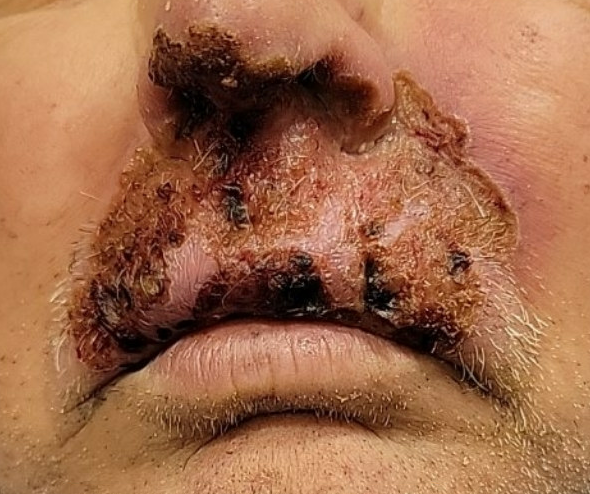 Seen at next available clinic appointment
Lesions worsening
Not eating
Budesonide
Pred + Jakafi
Prednisone
Foscarnet
PPx acyclovir
PPx valacyclovir
50
64
35
39
3
25
66
71
75
78
87
96
100
Therapeutic valacyclovir
Admit 1
#2
#3
Clinic: Week 15 (day 100)
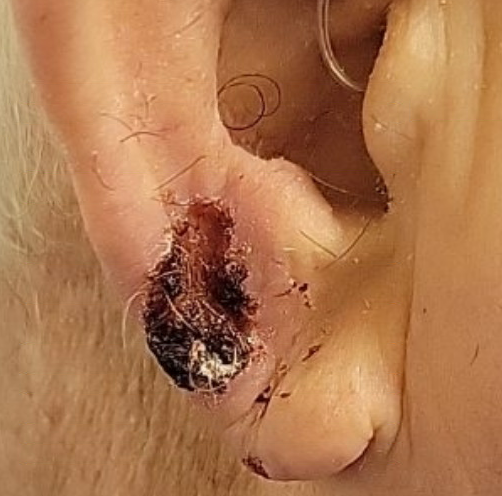 Seen at next available clinic appointment
Lesions worsening
Not eating
Budesonide
Pred + Jakafi
Prednisone
Foscarnet
PPx acyclovir
PPx valacyclovir
50
64
35
39
3
25
66
71
75
78
87
96
100
Therapeutic valacyclovir
Admit 1
#2
#3
Clinic: Week 15 (day 100)
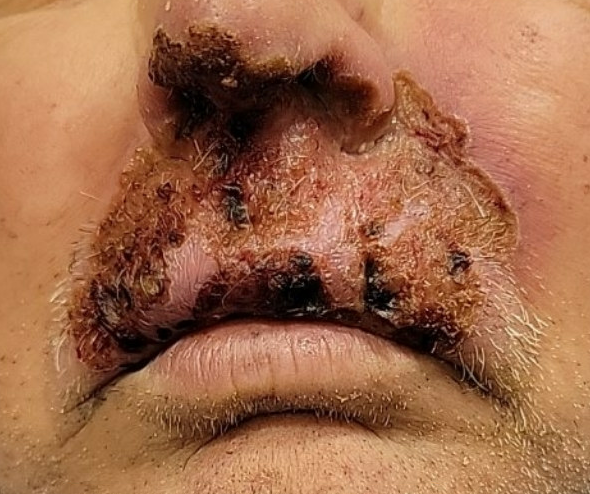 Seen at next available clinic appointment
Lesions worsening
Not eating 
Still having thrush
Budesonide
Pred + Jakafi
Prednisone
Foscarnet
PPx acyclovir
PPx valacyclovir
50
64
35
39
3
25
66
71
75
78
87
96
100
Therapeutic valacyclovir
Admit 1
#2
#3
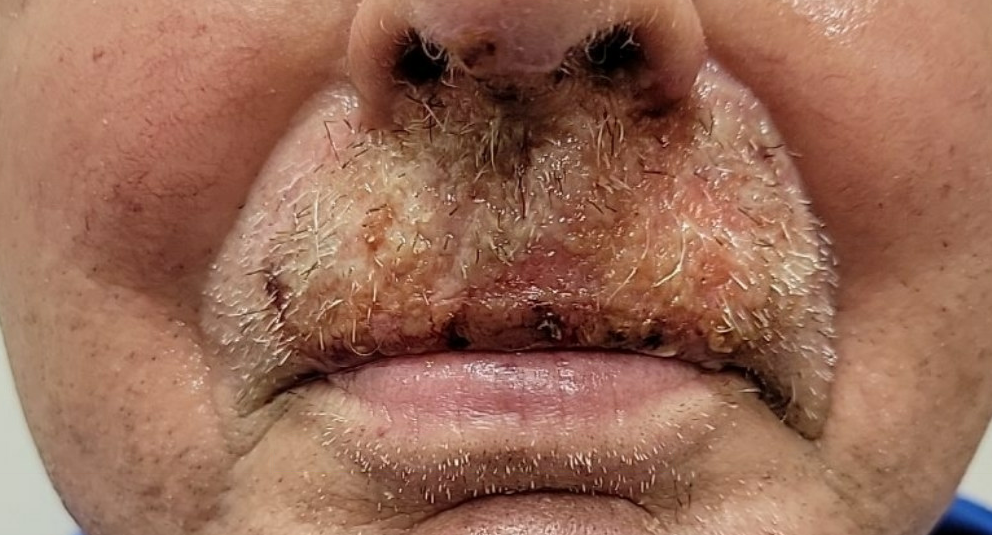 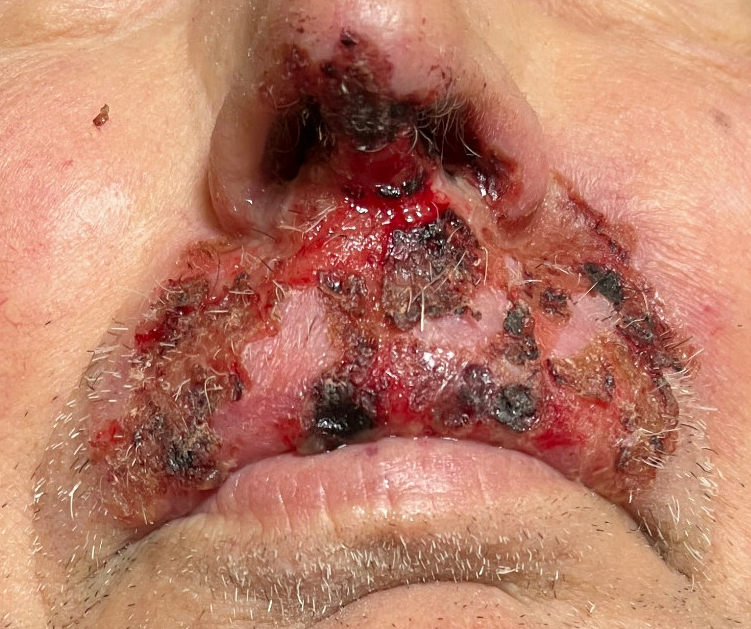 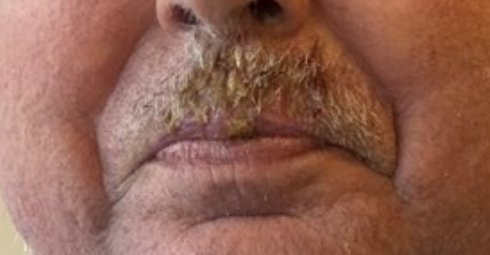 Lip unimproved
--and-- AKI
PCR (+) 
HSV-2
GVHD
Pred + Jakafi
Prednisone
Foscarnet
PPx valacyclovir
Tx valacyc
50
64
39
78
87
96
100
No growth 
(viral media)
Thrush?
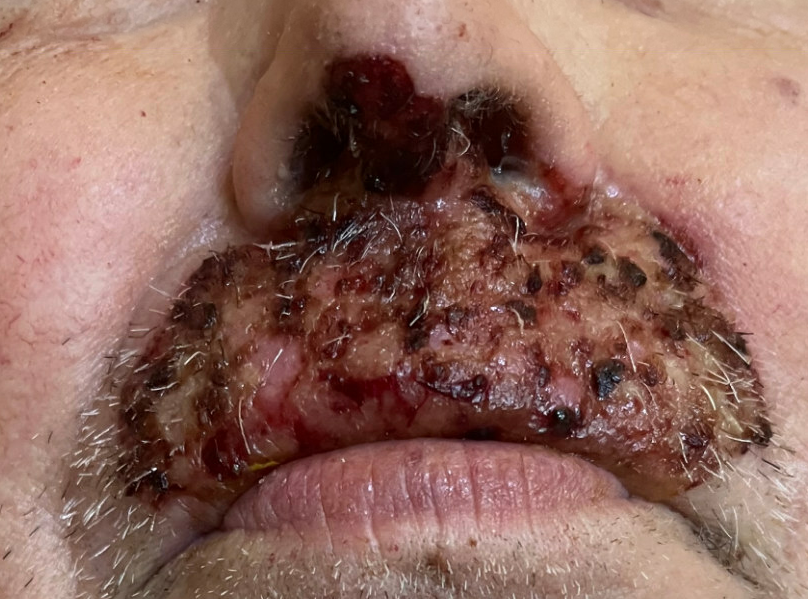 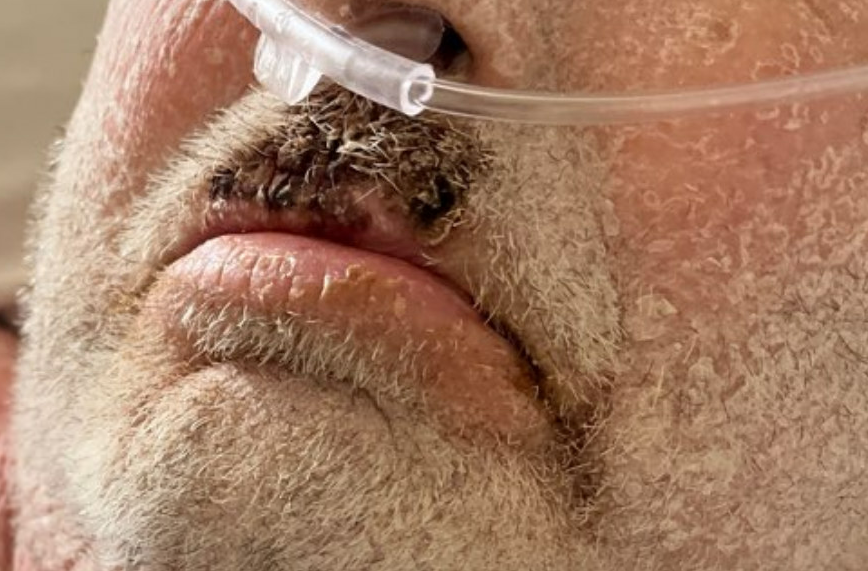 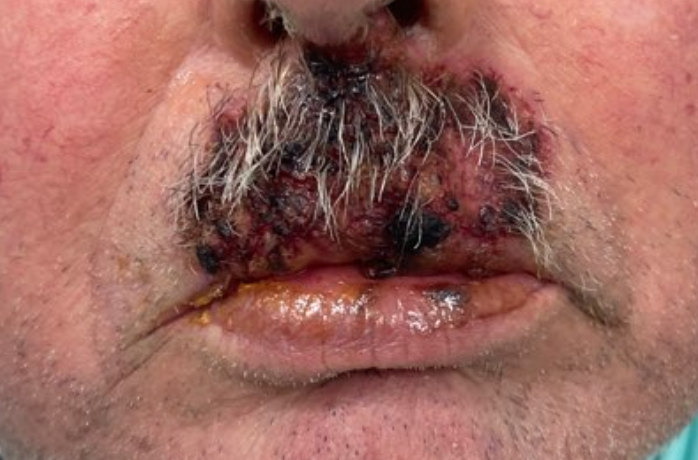 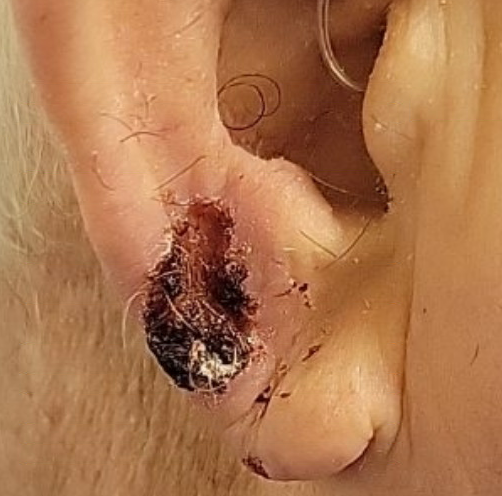 What would you do?
Clinic: Week 15 (day 100)
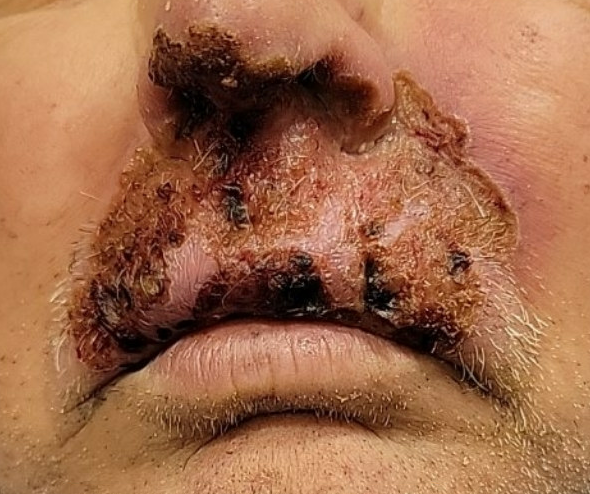 Seen at next available clinic appointment
Lesions worsening
Not eating
Recommendations
Admit for coordination of care with nephrology
Possible IV acyclovir
Derm consult for Bx
Viral Cx
Fungal / AFB
Path to look for other causes
Budesonide
Pred + Jakafi
Prednisone
Foscarnet
PPx acyclovir
PPx valacyclovir
50
64
35
39
3
25
66
71
75
78
87
96
100
Therapeutic valacyclovir
Admit 1
#2
#3
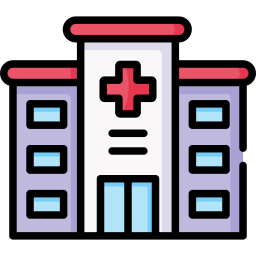 Admission #4
Generous IV fluids →
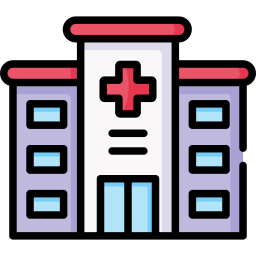 Admission #4
Generous IV fluids → Still not much improvement of renal fxn
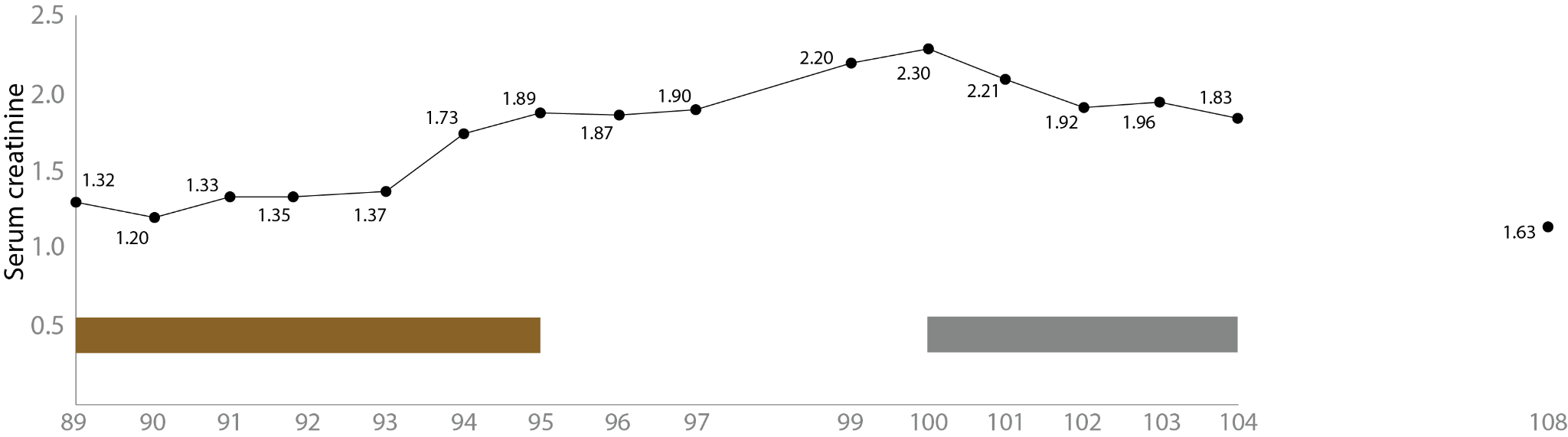 Foscarnet (round 2)
Admission #4
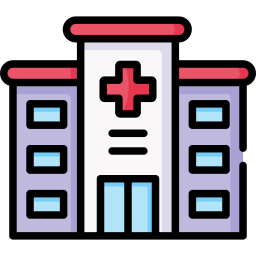 Admission #4
Generous IV fluids → Still not much improvement of renal fxn → risks >> benefits of IV
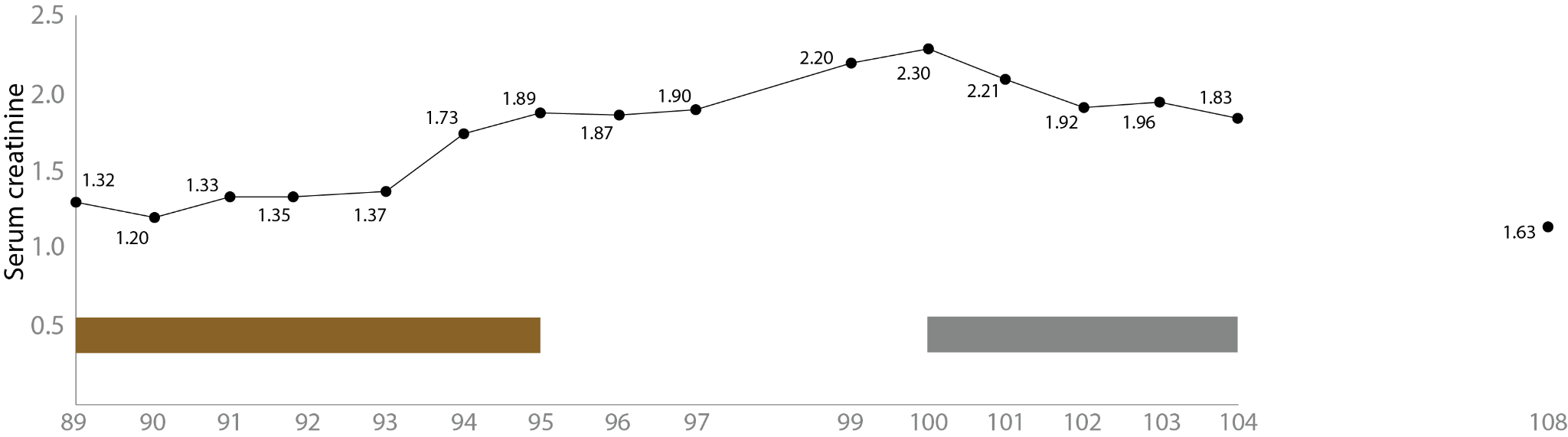 Foscarnet (round 2)
Admission #4
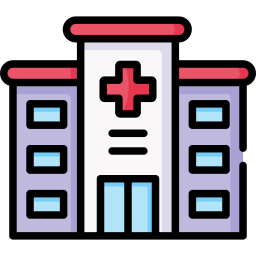 Admission #4
Generous IV fluids → Still not much improvement of renal fxn → risks >> benefits of IV
PCR: Positive for HSV-2
Negative for HSV-1
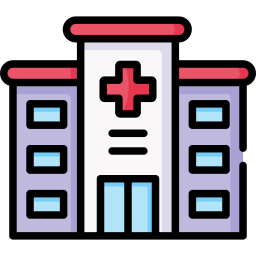 Admission #4
Generous IV fluids → Still not much improvement of renal fxn → risks >> benefits of IV
PCR: Positive for HSV-2
Negative for HSV-1
Pathology report: Herpes folliculitis
Examination reveals a piece of skin with a necrotic and ulcerated surface. The underlying dermis reveals a dense perifollicular mixed inflammatory infiltrate with disruption and destruction of the follicles. HSV1 and 2 immunohistochemical stain shows positive staining within the follicular epithelium, supporting the above diagnosis. VZV and Gram stains are negative. Positive and negative controls stain as expected
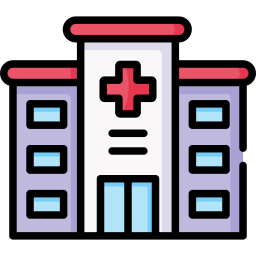 Admission #4
Generous IV fluids → Still not much improvement of renal fxn → risks >> benefits of IV
PCR: Positive for HSV-2
Negative for HSV-1
Pathology report: Herpes folliculitis
Examination reveals a piece of skin with a necrotic and ulcerated surface. The underlying dermis reveals a dense perifollicular mixed inflammatory infiltrate with disruption and destruction of the follicles. HSV1 and 2 immunohistochemical stain shows positive staining within the follicular epithelium, supporting the above diagnosis. VZV and Gram stains are negative. Positive and negative controls stain as expected
Viral culture (Quest) 
Virus was isolated…
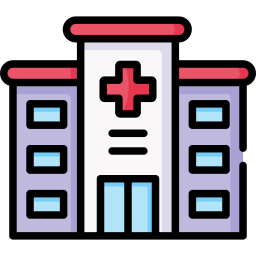 Admission #4
Generous IV fluids → Still not much improvement of renal fxn → risks >> benefits of IV
PCR: Positive for HSV-2
Negative for HSV-1
Pathology report: Herpes folliculitis
Examination reveals a piece of skin with a necrotic and ulcerated surface. The underlying dermis reveals a dense perifollicular mixed inflammatory infiltrate with disruption and destruction of the follicles. HSV1 and 2 immunohistochemical stain shows positive staining within the follicular epithelium, supporting the above diagnosis. VZV and Gram stains are negative. Positive and negative controls stain as expected
Viral culture (Quest) 
Virus was isolated… but Quest
doesn’t do susceptibilities
should have gone to ARUP
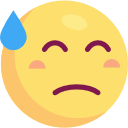 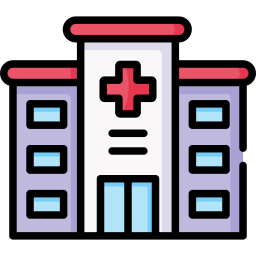 Admission #4
Generous IV fluids → Still not much improvement of renal fxn → risks >> benefits of IV
PCR: Positive for HSV-2
Negative for HSV-1
Pathology report: Herpes folliculitis
Examination reveals a piece of skin with a necrotic and ulcerated surface. The underlying dermis reveals a dense perifollicular mixed inflammatory infiltrate with disruption and destruction of the follicles. HSV1 and 2 immunohistochemical stain shows positive staining within the follicular epithelium, supporting the above diagnosis. VZV and Gram stains are negative. Positive and negative controls stain as expected
Viral culture (Quest) 
Virus was isolated… but Quest
doesn’t do susceptibilities
should have gone to ARUP
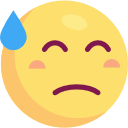 Viral culture, take 2 (ARUP) 
POSITIVE for Herpes Simplex 
Virus
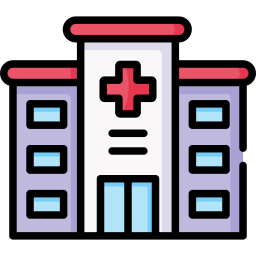 Admission #4
Generous IV fluids → Still not much improvement of renal fxn → risks >> benefits of IV
PCR: Positive for HSV-2
Negative for HSV-1
Pathology report: Herpes folliculitis
Examination reveals a piece of skin with a necrotic and ulcerated surface. The underlying dermis reveals a dense perifollicular mixed inflammatory infiltrate with disruption and destruction of the follicles. HSV1 and 2 immunohistochemical stain shows positive staining within the follicular epithelium, supporting the above diagnosis. VZV and Gram stains are negative. Positive and negative controls stain as expected
Viral culture (Quest) 
Virus was isolated… but Quest
doesn’t do susceptibilities
should have gone to ARUP
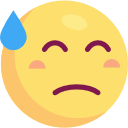 Viral culture, take 2 (ARUP) 
POSITIVE for Herpes Simplex 
Virus… for some reason 
didn’t reflex..?
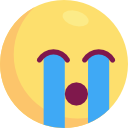 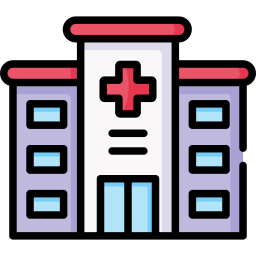 Admission #4
Generous IV fluids → Still not much improvement of renal fxn → risks >> benefits of IV
Generally not the most productive admission
Pathology report: Herpes folliculitis
PCR: Positive for HSV-2
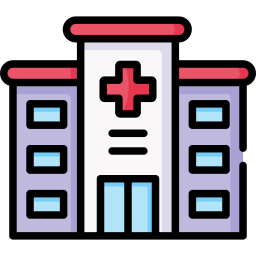 Admission #4
Generous IV fluids → Still not much improvement of renal fxn → risks >> benefits of IV
Generally not the most productive admission
Didn’t receive any IV antivirals
Pathology report: Herpes folliculitis
PCR: Positive for HSV-2
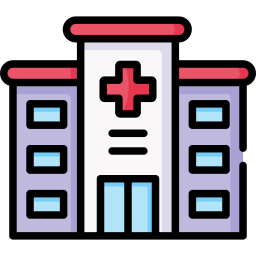 Admission #4
Generous IV fluids → Still not much improvement of renal fxn → risks >> benefits of IV
Generally not the most productive admission
Didn’t receive any IV antivirals
Diagnostic testing was…frustrating
Pathology report: Herpes folliculitis
PCR: Positive for HSV-2
Viral culture(s)



(Quest)            (ARUP)
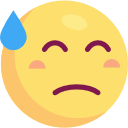 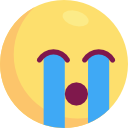 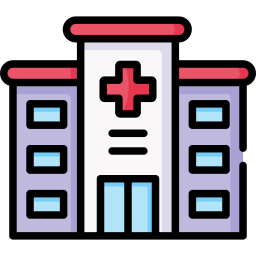 Admission #4
Generous IV fluids → Still not much improvement of renal fxn → risks >> benefits of IV
Generally not the most productive admission
Didn’t receive any IV antivirals
Diagnostic testing was…frustrating
Good news: Dermatology did get topical cidofovir approved!
Pathology report: Herpes folliculitis
PCR: Positive for HSV-2
Viral culture(s)



(Quest)            (ARUP)
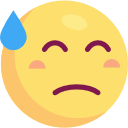 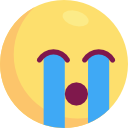 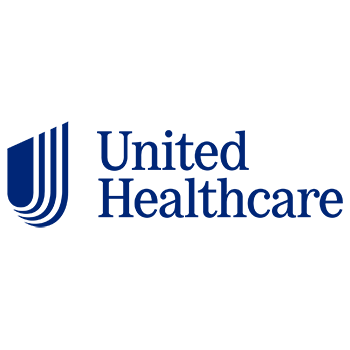 Case 1: Discharge course
Discharged from admission #4 on day 105
Saw primary care on day 109
Case 1: Discharge course
Discharged from admission #4 on day 105
Saw primary care on day 109
Having nausea → Rx ondansetron (Zofran)
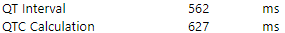 Case 1: Discharge course
Discharged from admission #4 on day 105
Saw primary care on day 109
Having nausea → Rx ondansetron (Zofran)
Seen in ED the following day (day 110) for lethargy & encephalopathy
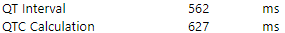 Case 1: Discharge course
Discharged from admission #4 on day 105
Saw primary care on day 109
Having nausea → Rx ondansetron (Zofran)
Seen in ED the following day (day 110) for lethargy & encephalopathy
Shortly after returning from CT head (normal) → seizure-like activity
4mg IV lorazepam (Ativan) → another seizure
Case 1: Discharge course
Discharged from admission #4 on day 105
Saw primary care on day 109
Having nausea → Rx ondansetron (Zofran)
Seen in ED the following day (day 110) for lethargy & encephalopathy
Shortly after returning from CT head (normal) → seizure-like activity
4mg IV lorazepam (Ativan) → another seizure
Another lorazepam (Ativan) → apnea → bradycardia → PEA arrest
ACLS (x2) → family called code off
Discussion
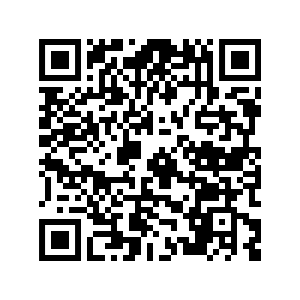 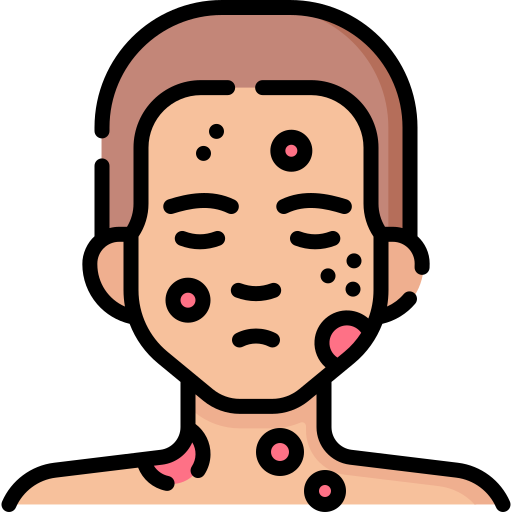 Links to articles discussed here
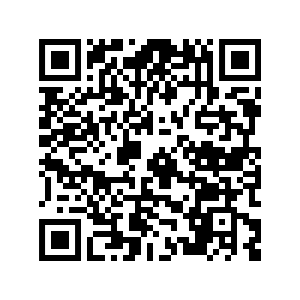 Learning objectives
Identify the antivirals used in the treatment of HSV and their potential mechanisms of resistance 
Including TK deficient HSV
Discuss newer candidates for the treatment of HSV
A trip to the kitchen…
Herpes simplex virus
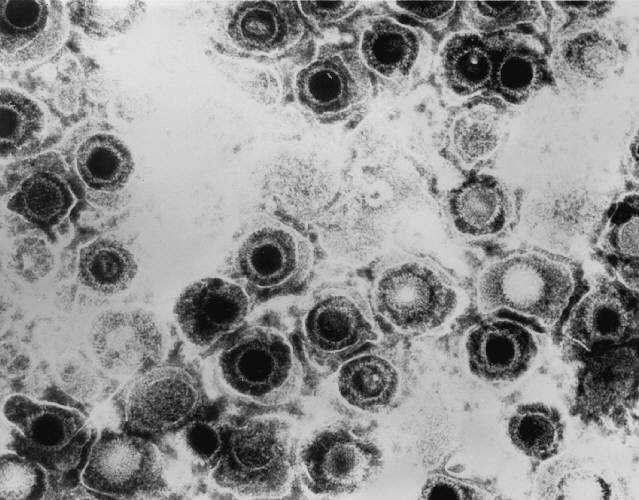 Enveloped dsDNA virus
Viral genome of ~15,000 base pairs
One of the better studied viruses
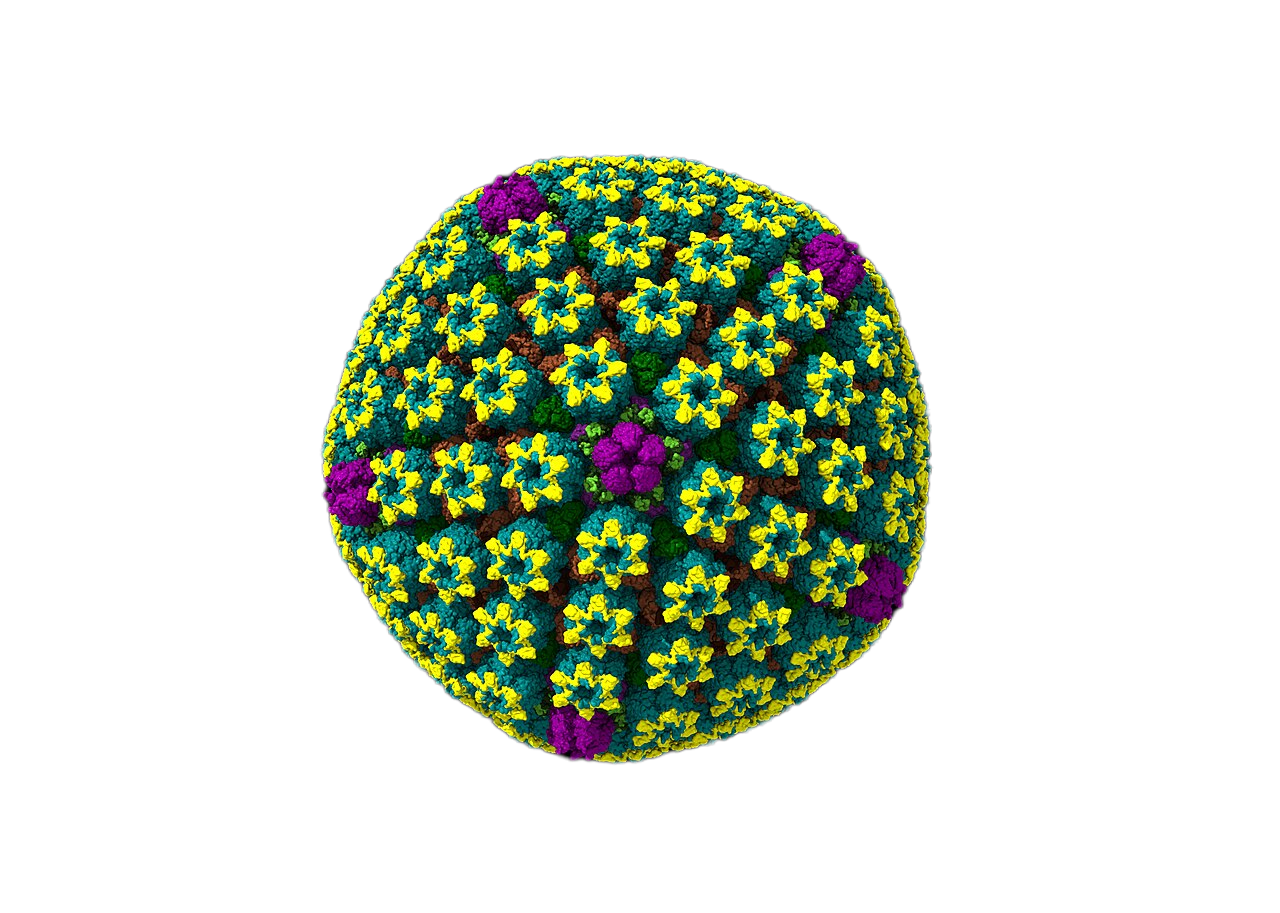 Wikipedia: Herpes simplex virus
Herpes simplex virus
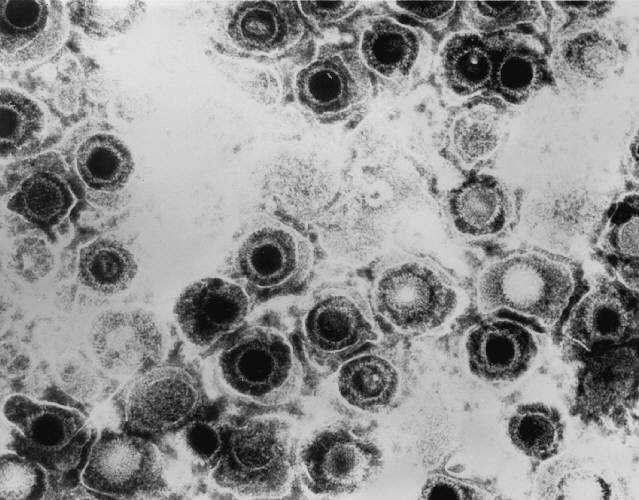 Enveloped dsDNA virus
Viral genome of ~15,000 base pairs
One of the better studied viruses
Virus encodes key machinery used in viral life cycle (unique long regions; UL)
UL30: DNA polymerase
UL23: Thymidine kinase
UL8: DNA helicase
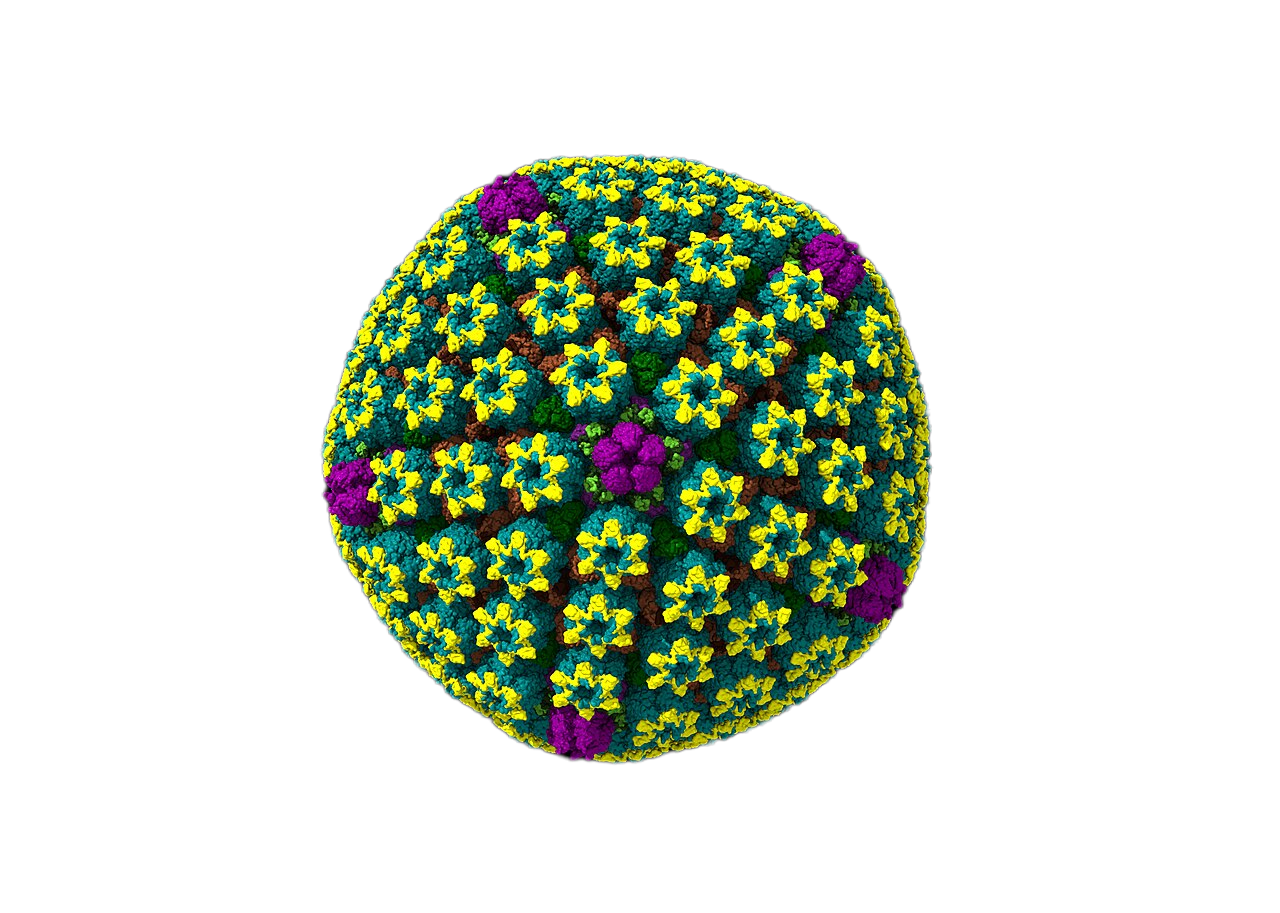 Wikipedia: Herpes simplex virus
HSV lifecycle [1][2]
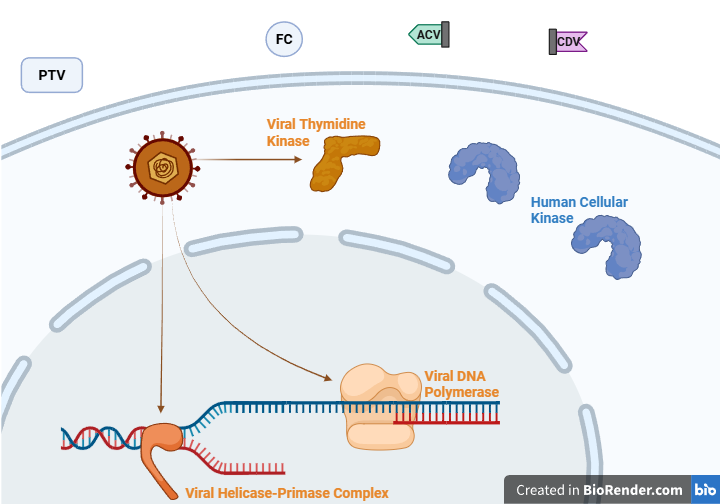 Key unique long (UL) regions
UL30: DNA polymerase
UL23: Thymidine kinase
UL8: DNA helicase
Mechanism of acyclovir
Guanosine
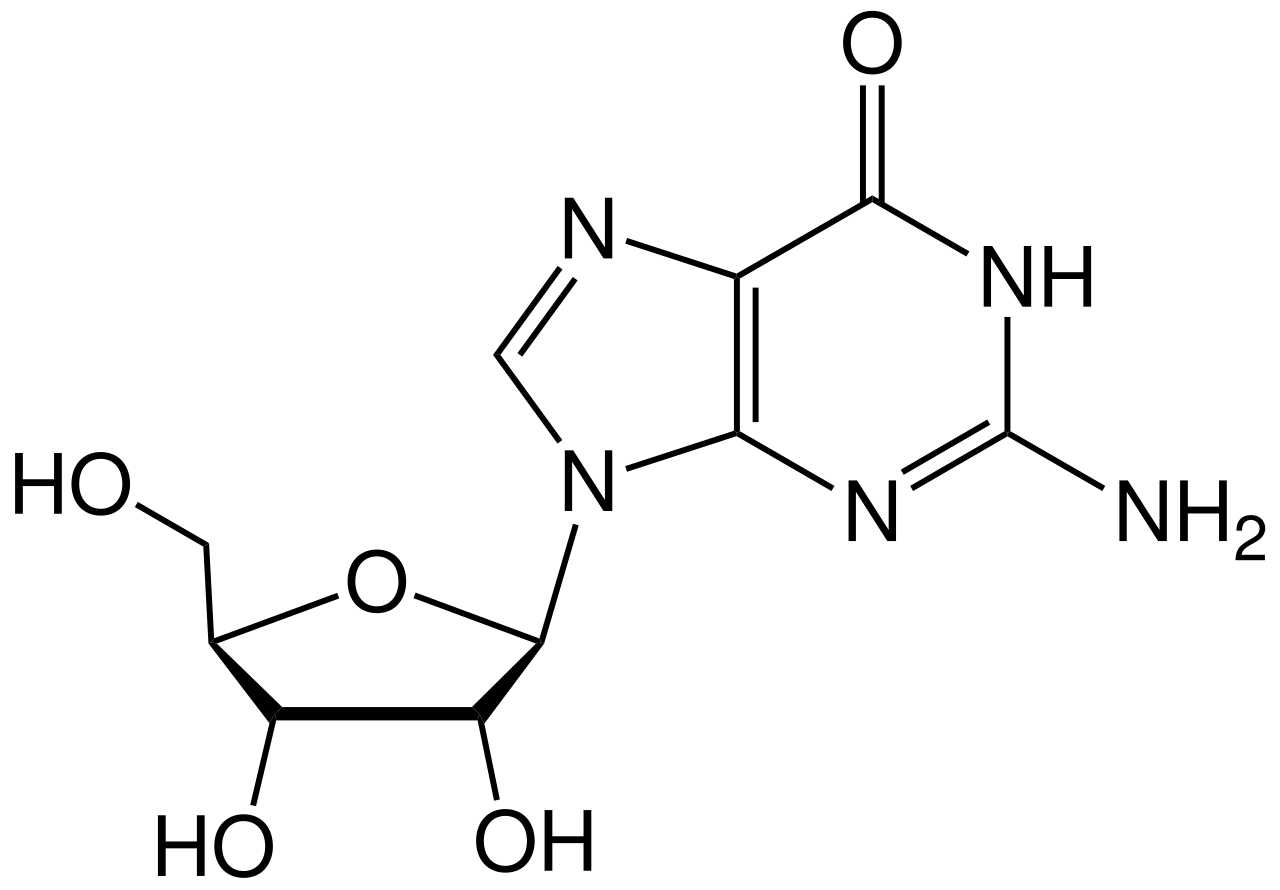 Acyclovir is the prodrug of a (guanosine) nucleoside analogue
Acyclovir
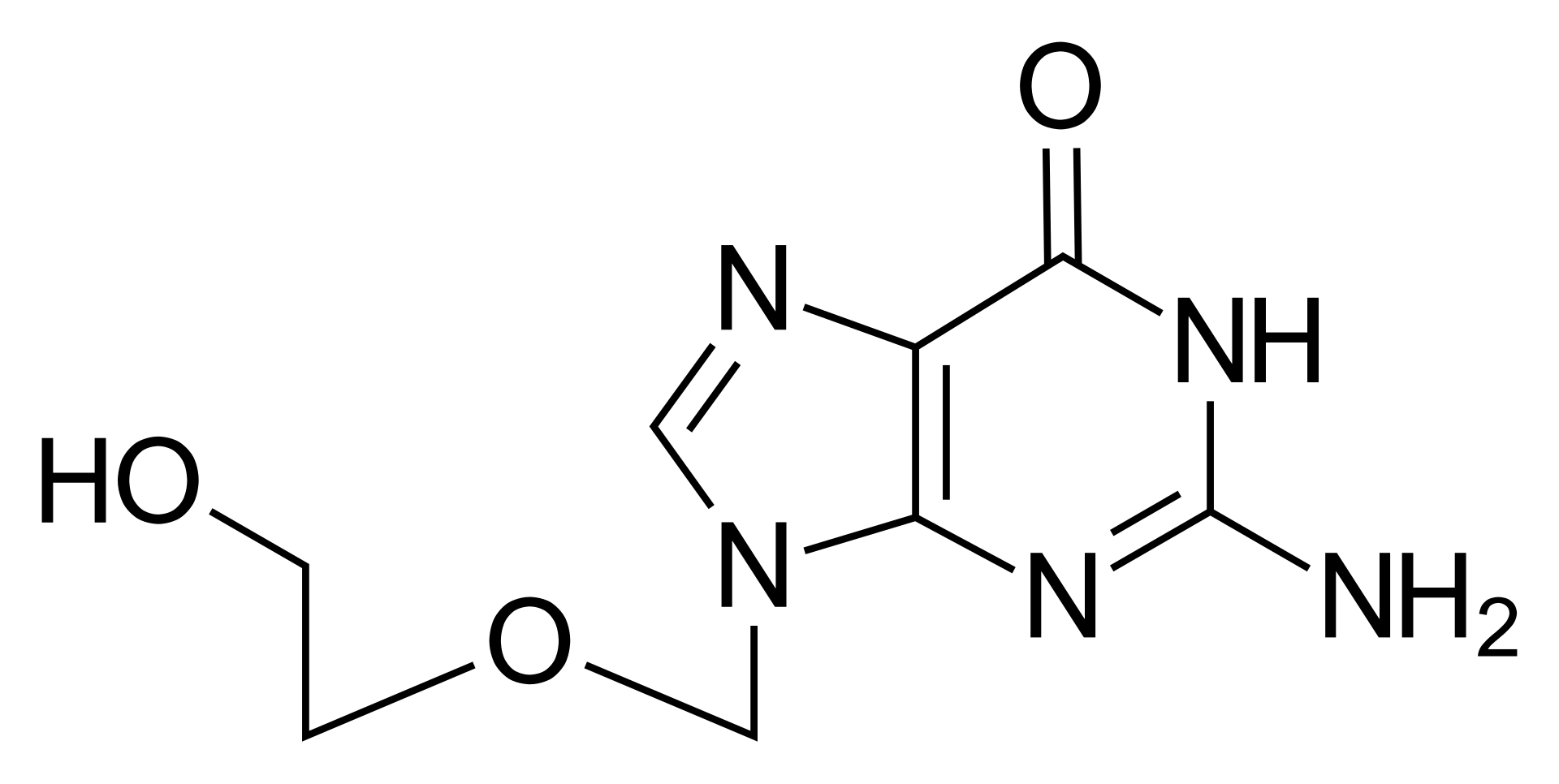 Mechanism of acyclovir
Guanosine
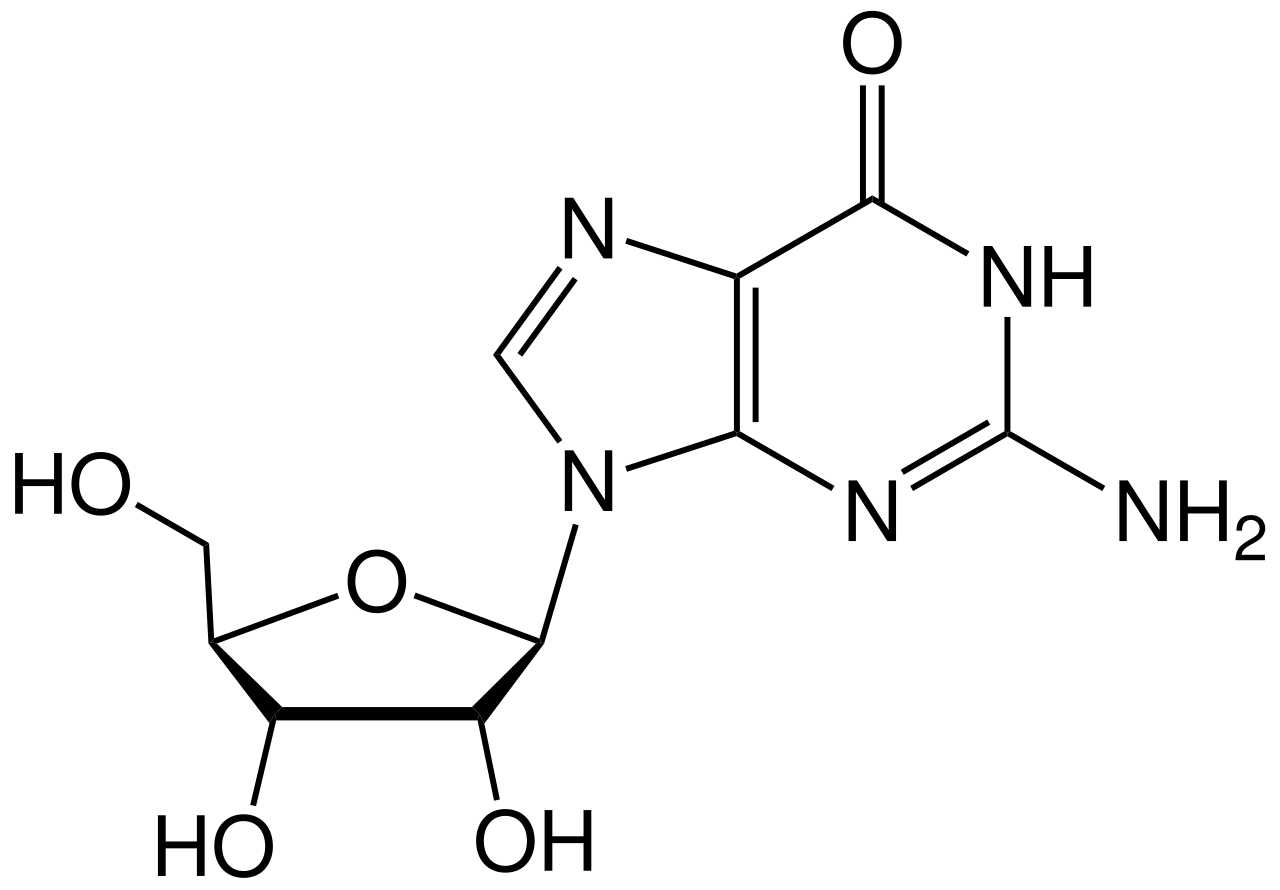 Acyclovir is the prodrug of a (guanosine) nucleoside analogue
Active version (acyclovir triphosphate, AKA acyclo-GTP) lacks the 3'-OH group → halts DNA replication
Acyclovir
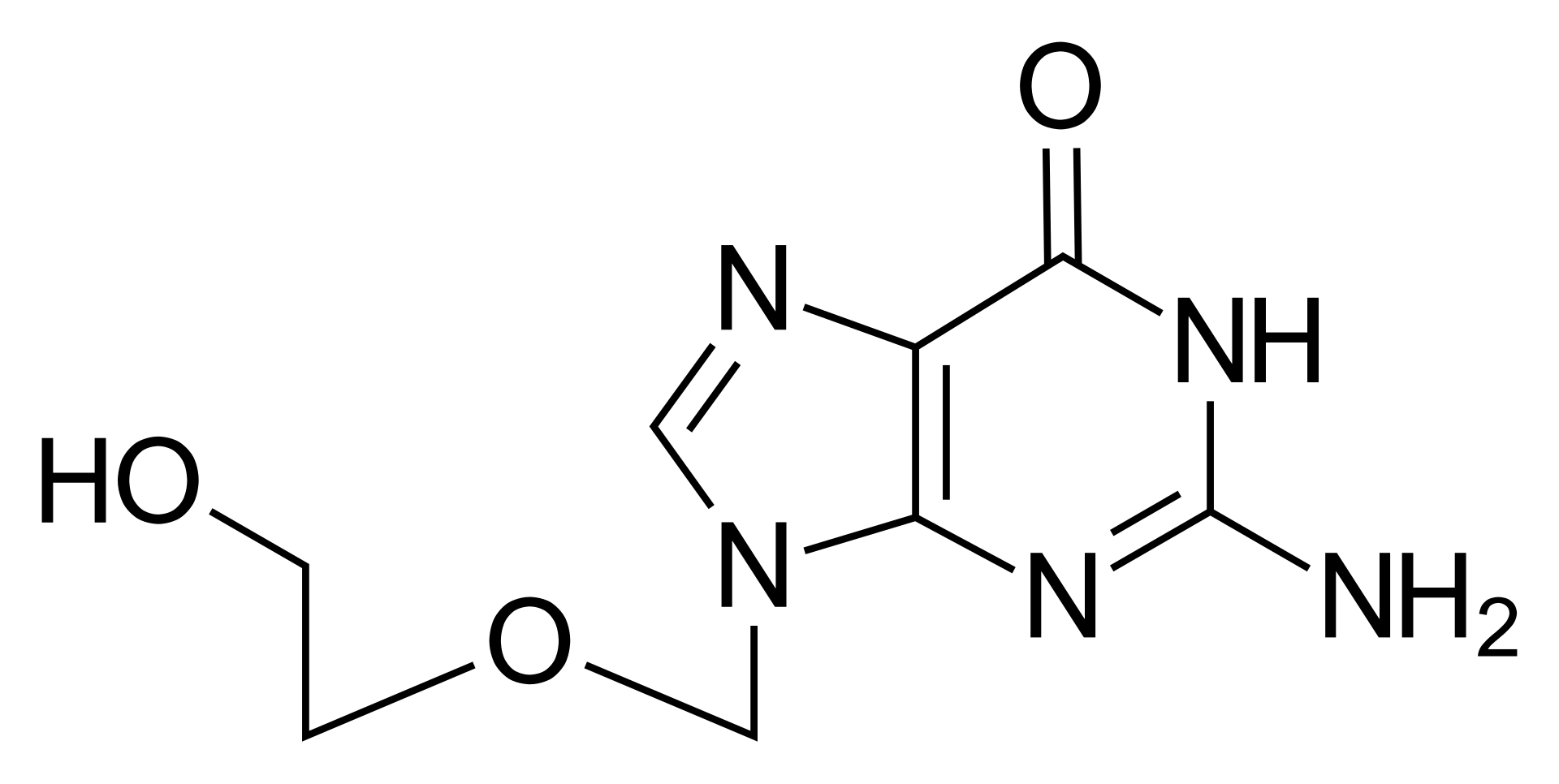 Mechanism of acyclovir [2]
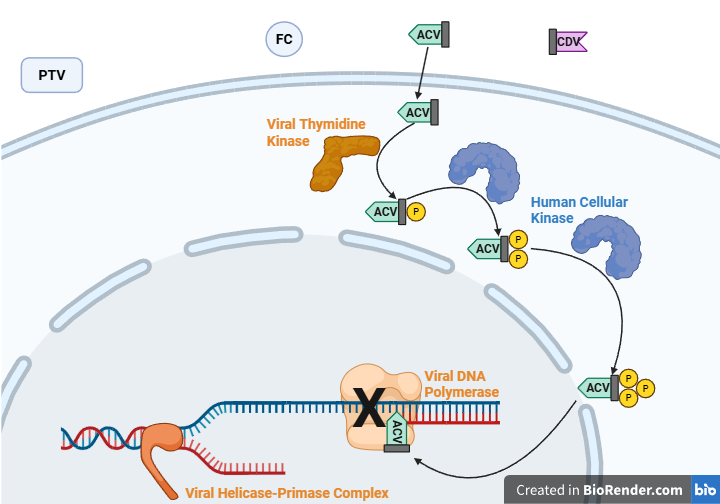 Acyclovir is the prodrug of a nucleoside analogue
To be converted into active version, must be phosphorylated (three times)
Mechanism of acyclovir [2]
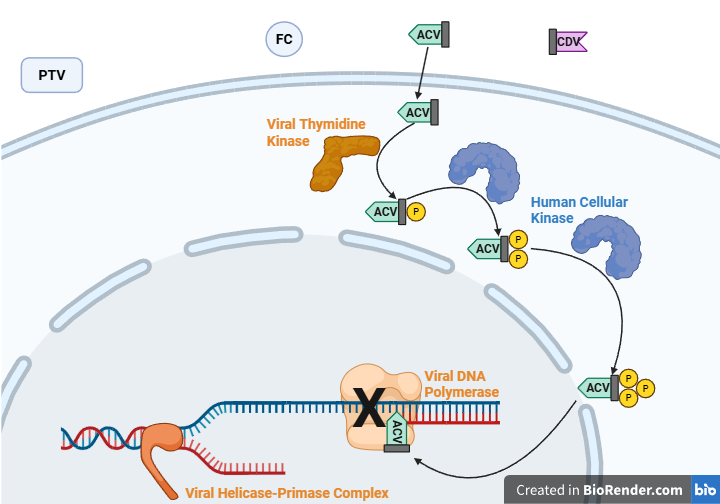 Acyclovir is the prodrug of a nucleoside analogue
To be converted into active version, must be phosphorylated (three times)
First phosphorylation is done by the viral thymidine kinase
Molecular mechanism of acyclovir
Acyclovir
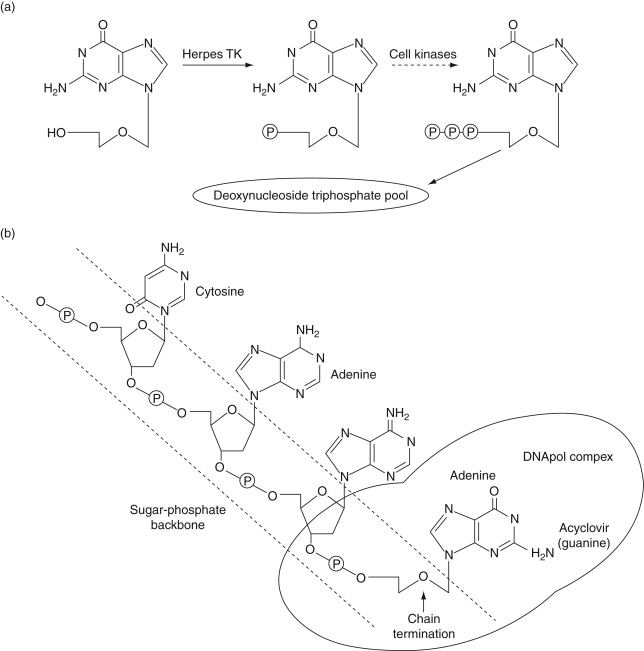 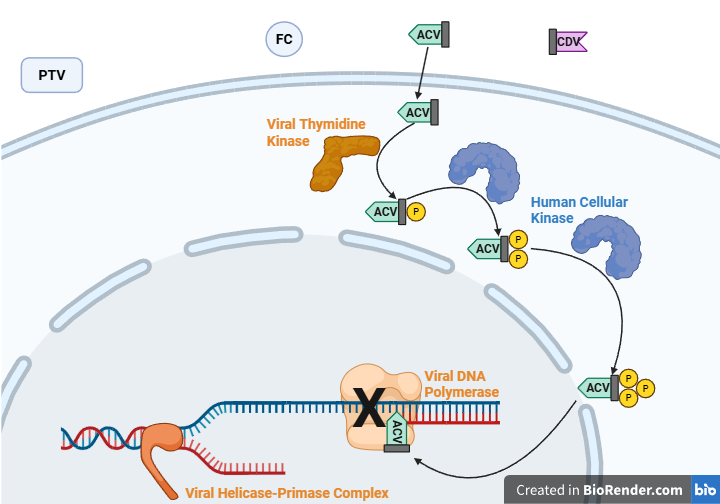 Molecular mechanism of acyclovir
Acyclovir
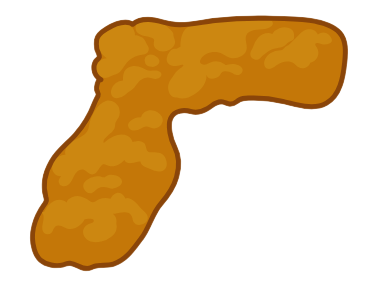 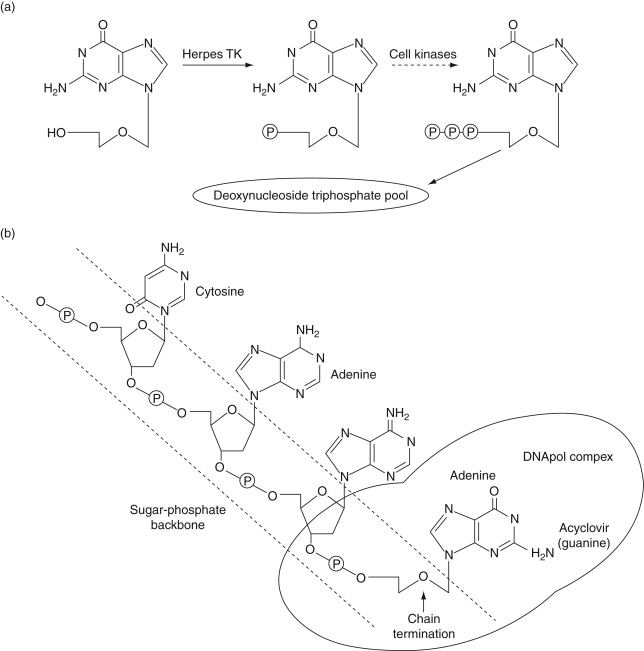 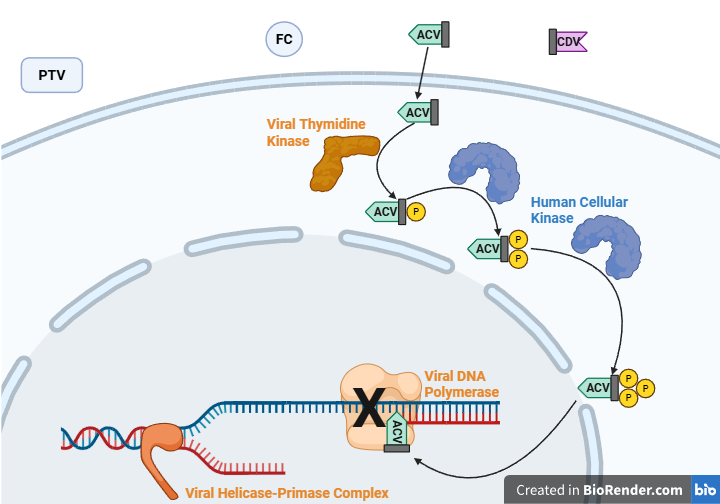 Molecular mechanism of acyclovir
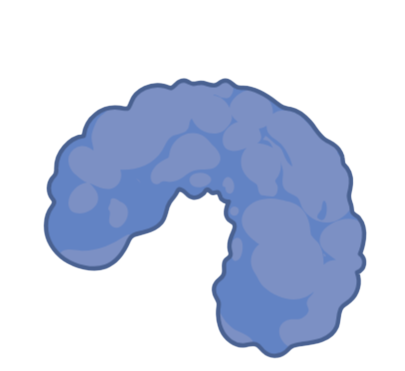 Acyclovir
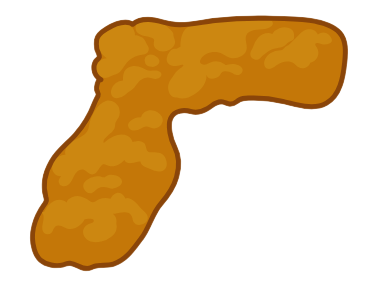 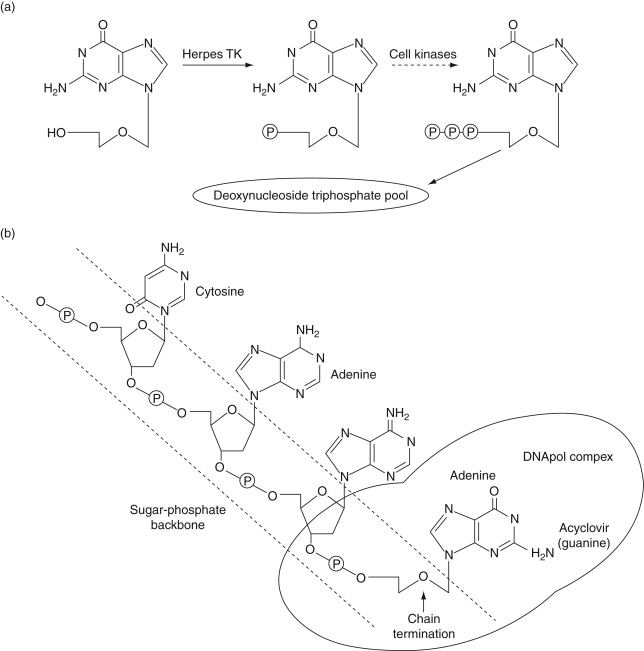 Active drug
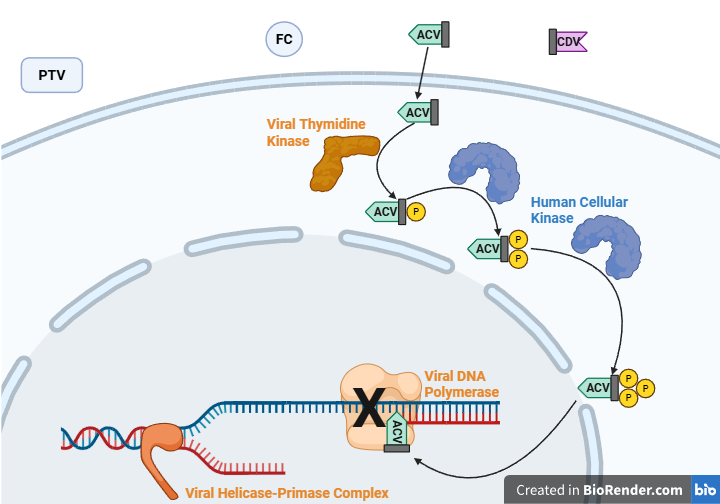 Halting DNA replication (no 3'-OH group)
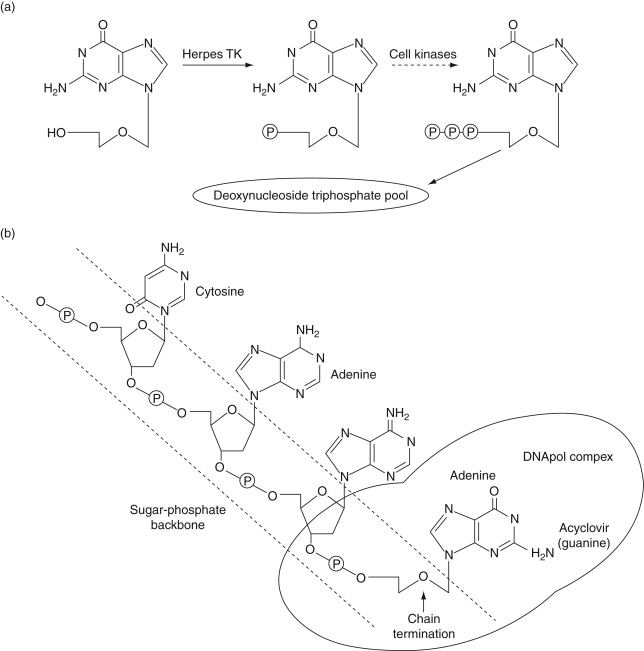 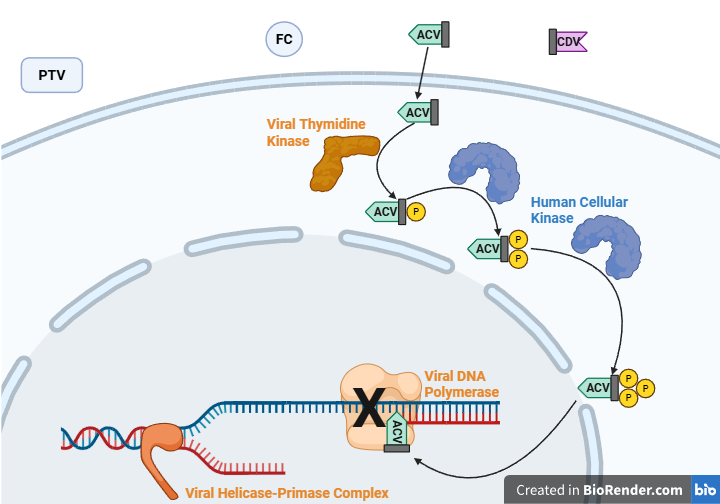 Halting DNA replication (no 3'-OH group)
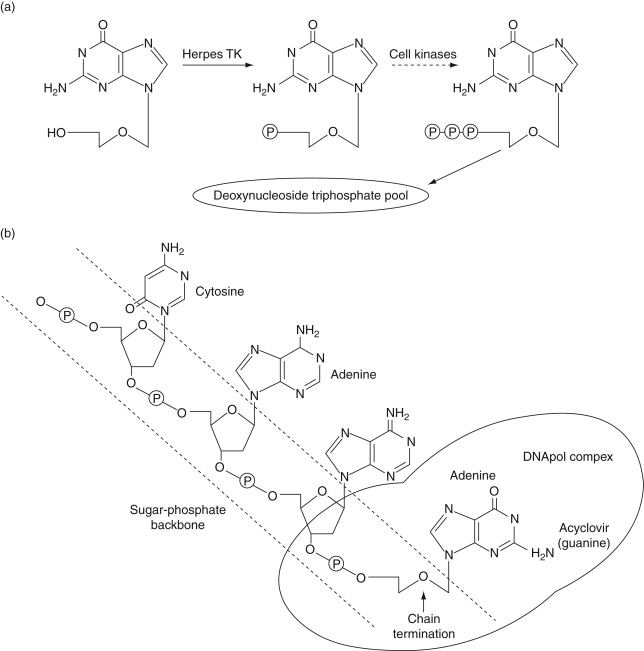 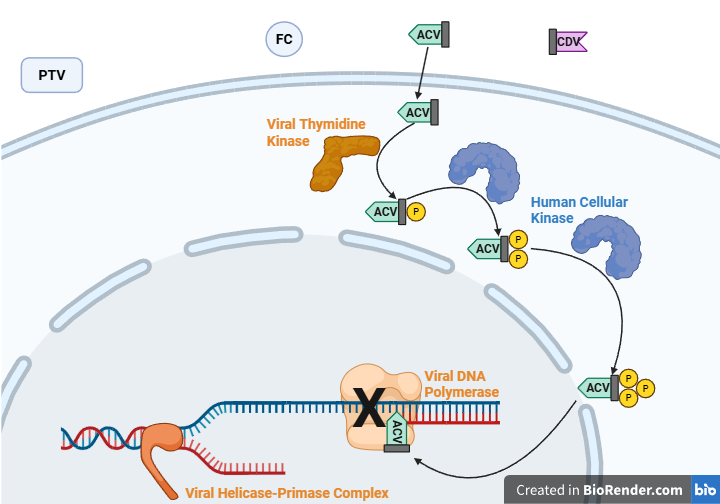 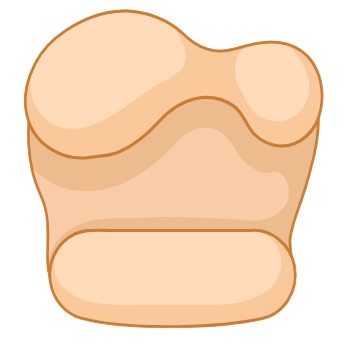 Acyclovir’s selectivity
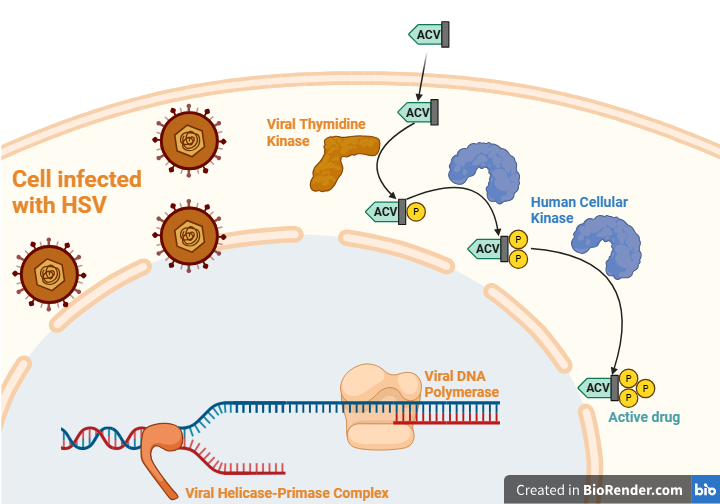 Acyclovir has a much higher affinity for viral TK than for the human analog (dCK) [3]
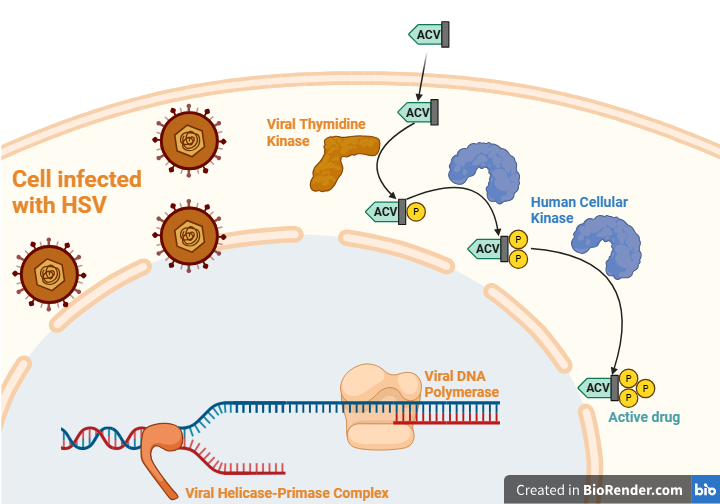 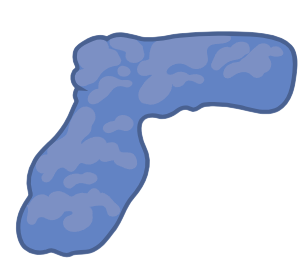 Acyclovir’s selectivity [3]
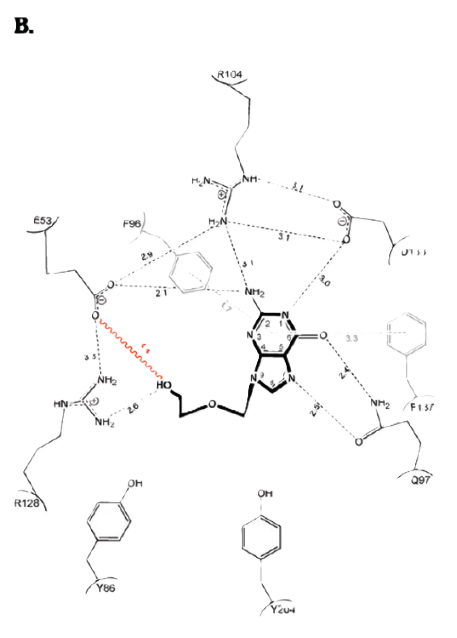 Acyclovir has a much higher affinity for viral TK than for the human analog (dCK) [3]
Binds to both, but acyclic sugar prevents dCK from being able to phosphorylate
Too far
Acyclovir 
(bold outline)
Acyclovir’s selectivity
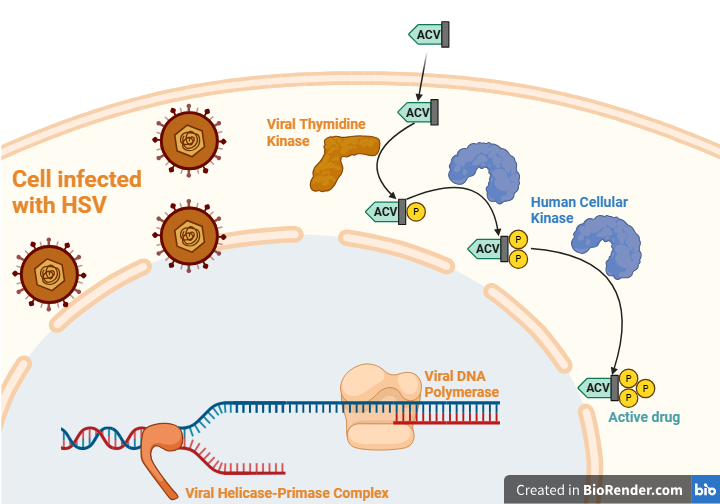 Acyclovir has a much higher affinity for viral TK than for the human analog (dCK) [3]
Acyclovir triphosphate (active drug) also prefers viral DNA pol, but is not selective (so still binds with human DNA pol) [4]
Mainly mentioning this because this paper [4] was from my undergrad biochem professor
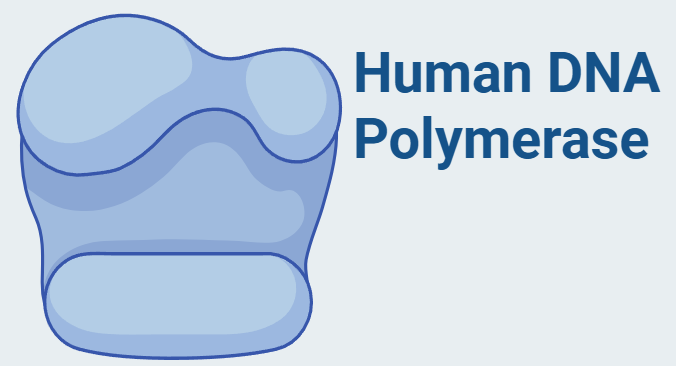 Acyclovir’s selectivity [3][4]
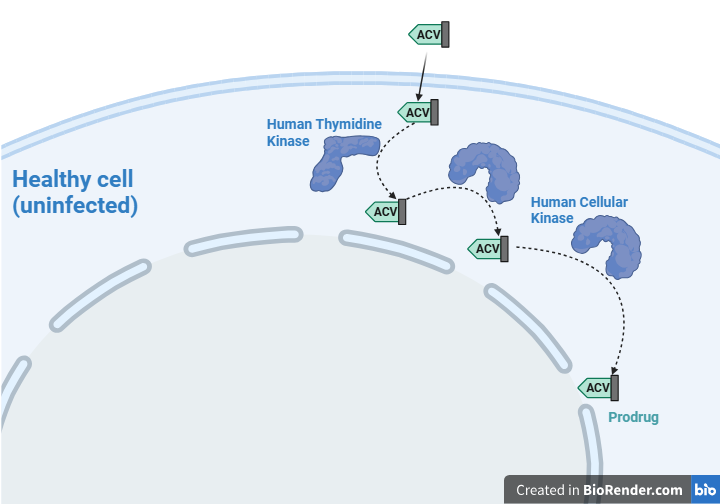 Key point: Acyclovir has a favorable toxicity profile because it only becomes active in virally infected cells, which express viral TK
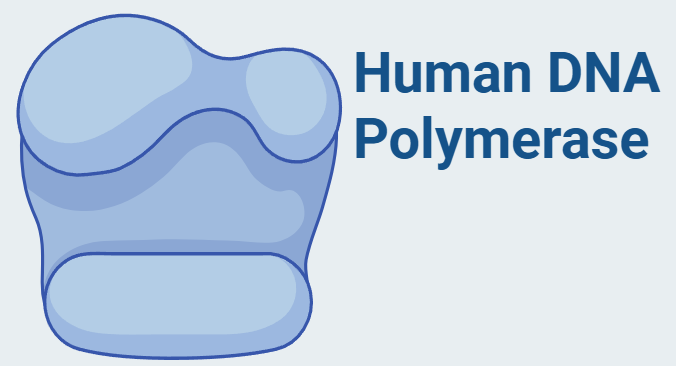 No activity
[Speaker Notes: https://pubmed.ncbi.nlm.nih.gov/16264436/]
TK deficient HSV
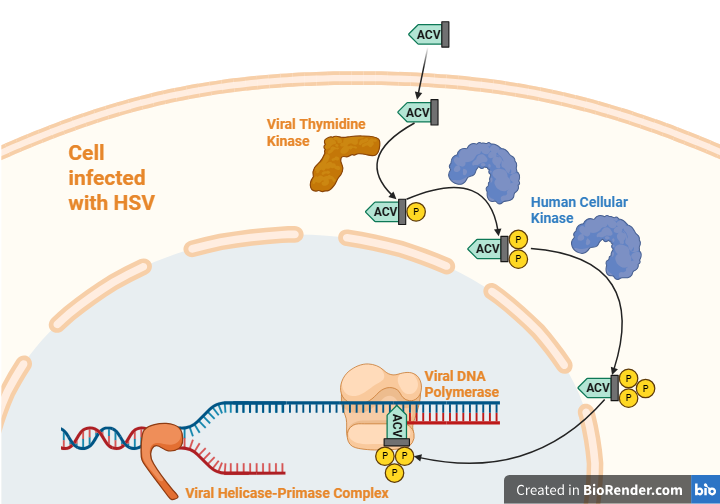 Key point: Acyclovir has a favorable toxicity profile because it only becomes active in virally infected cells, which express viral TK
What if the virus does not make viral TK?
TK deficient HSV [2]
Guanosine
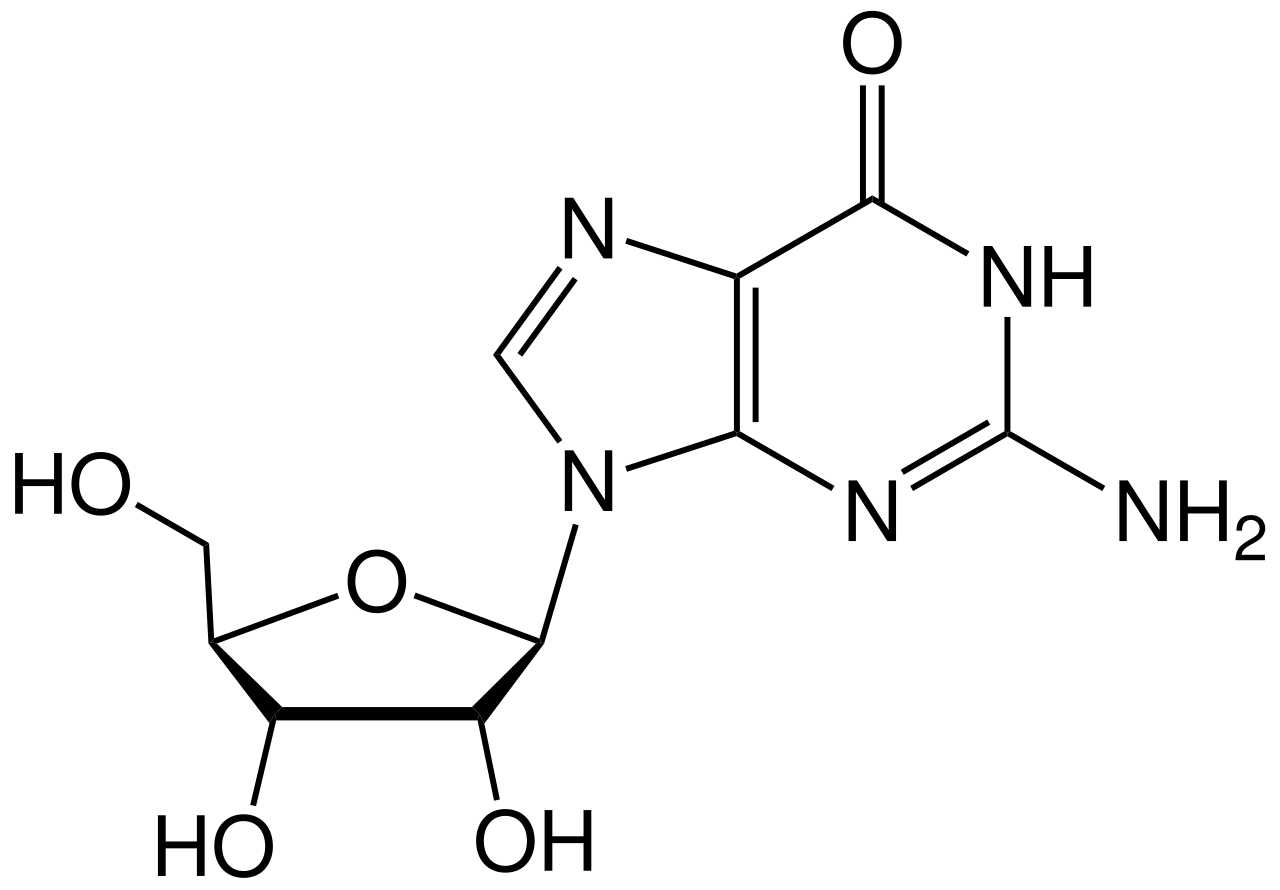 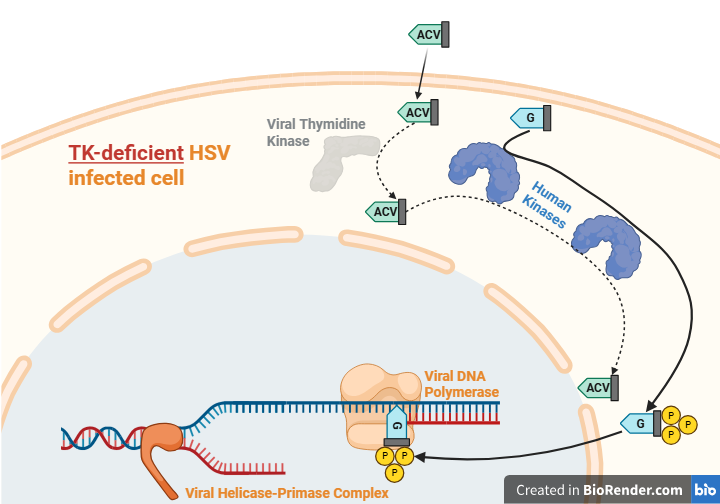 For strains of the virus that do not produce HSV thymidine kinase:
Acyclovir cannot be activated (to acyclo-GTP)
Thus no therapeutic effect
TK deficient HSV[ 7]
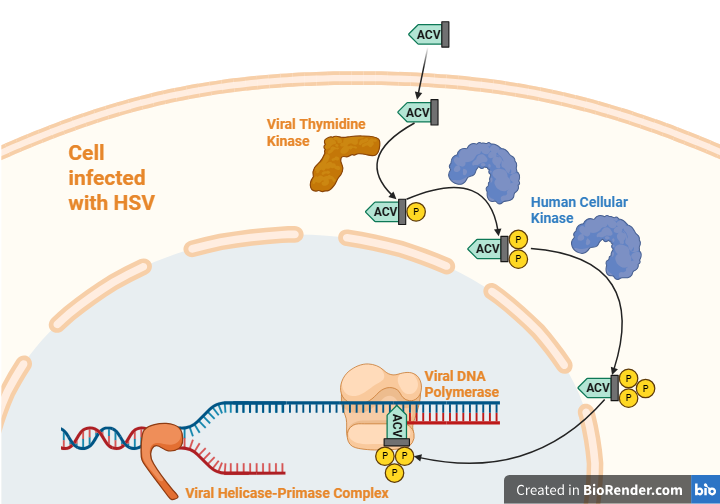 Rates of acyclovir resistant HSV may be 10 times higher in immunocompromised hosts
Between 1 in 25 to 1 in 10
TK deficient HSV
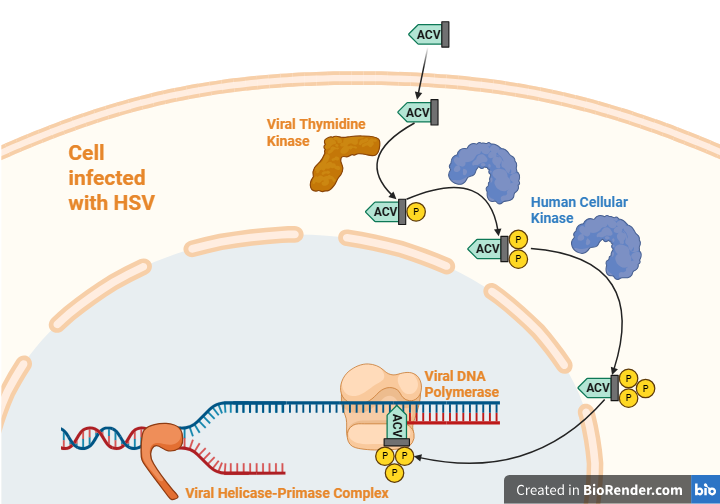 Rates of acyclovir resistant HSV may be 10 times higher in immunocompromised hosts
Between 1 in 25 to 1 in 10
Impaired host responses → 
Less pathogenic viral strains able to survive → 
Selective pressure → 
Emergence of resistant strains
[Speaker Notes: Citation needed: https://www.pharmacology2000.com/Antiviral/antiviral403.htm]
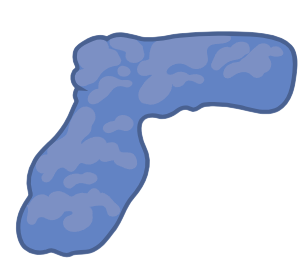 What about ganciclovir? [2][3]
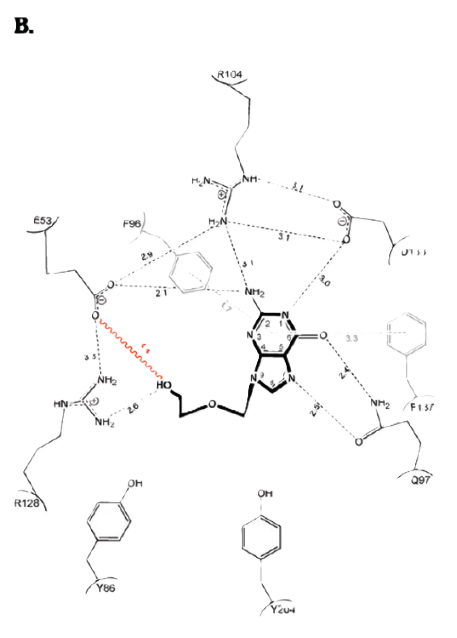 Guanosine
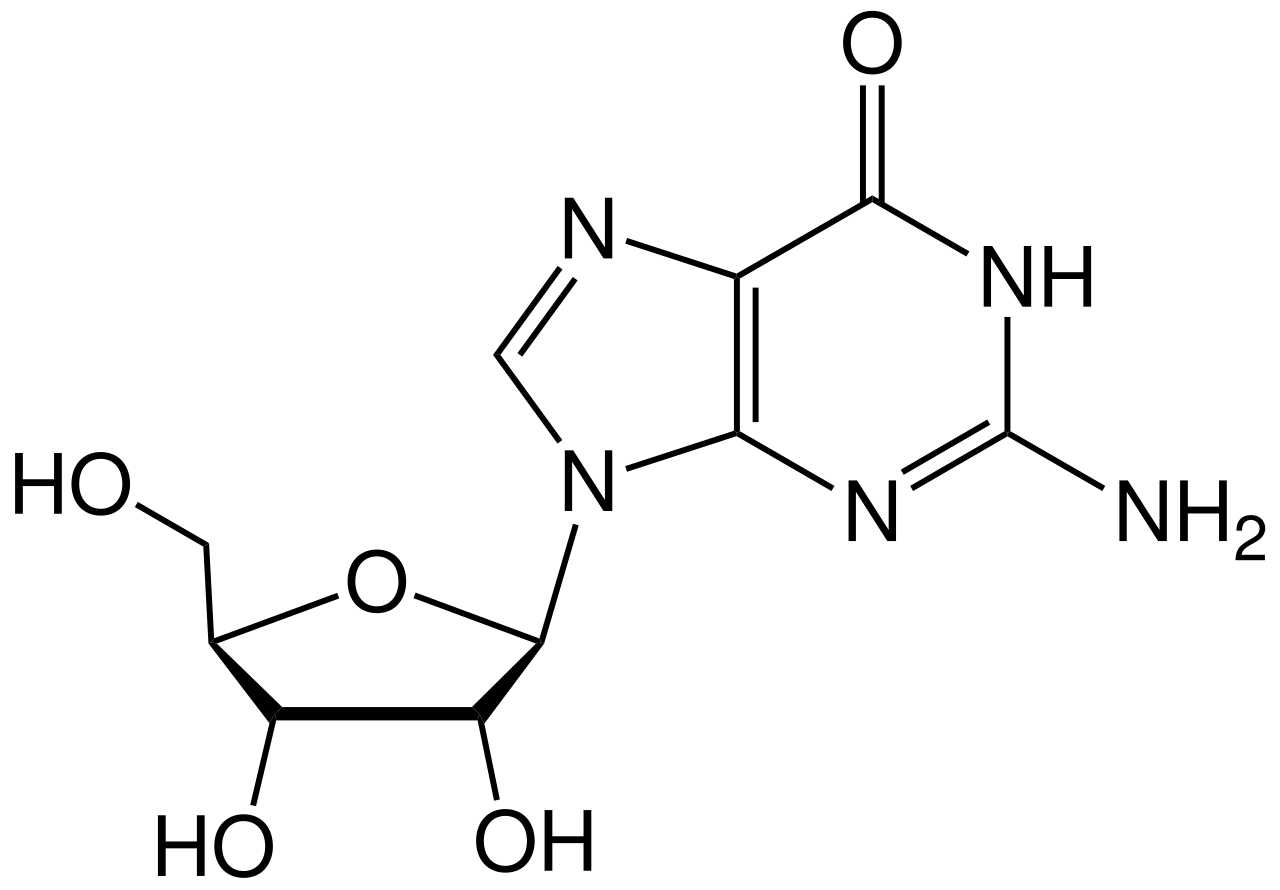 All of the nucleoside analogues rely on viral kinases to complete first phosphorylation
Acyclovir
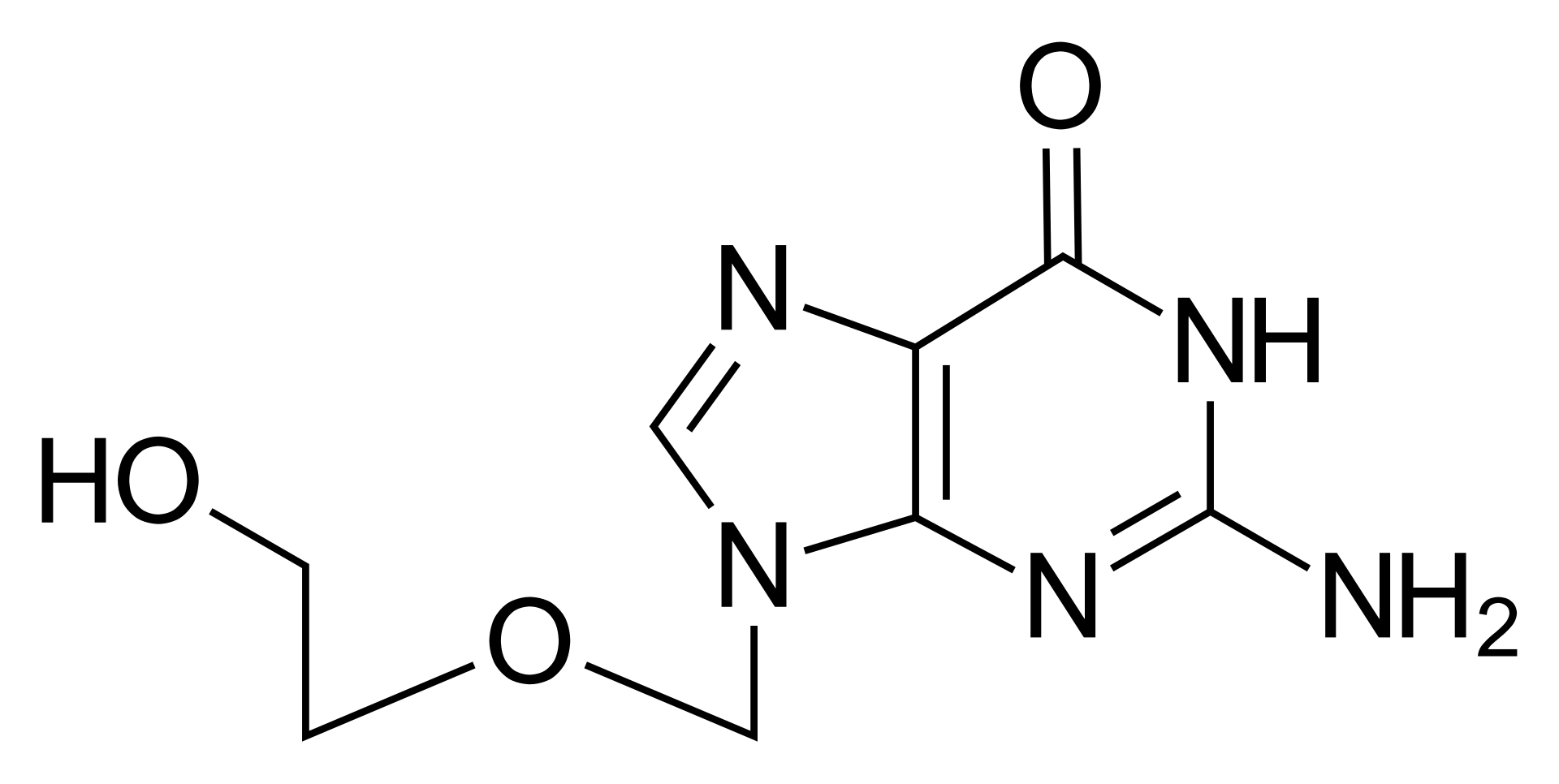 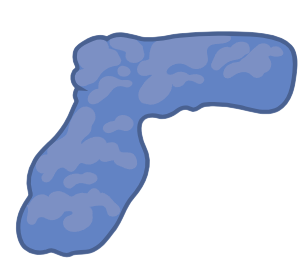 What about ganciclovir? [2][3]
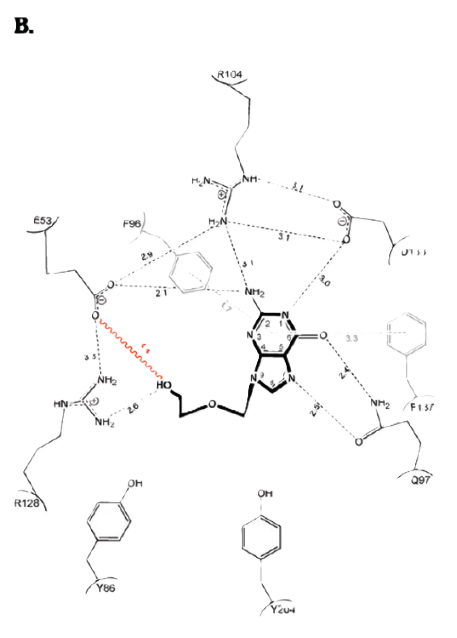 Guanosine
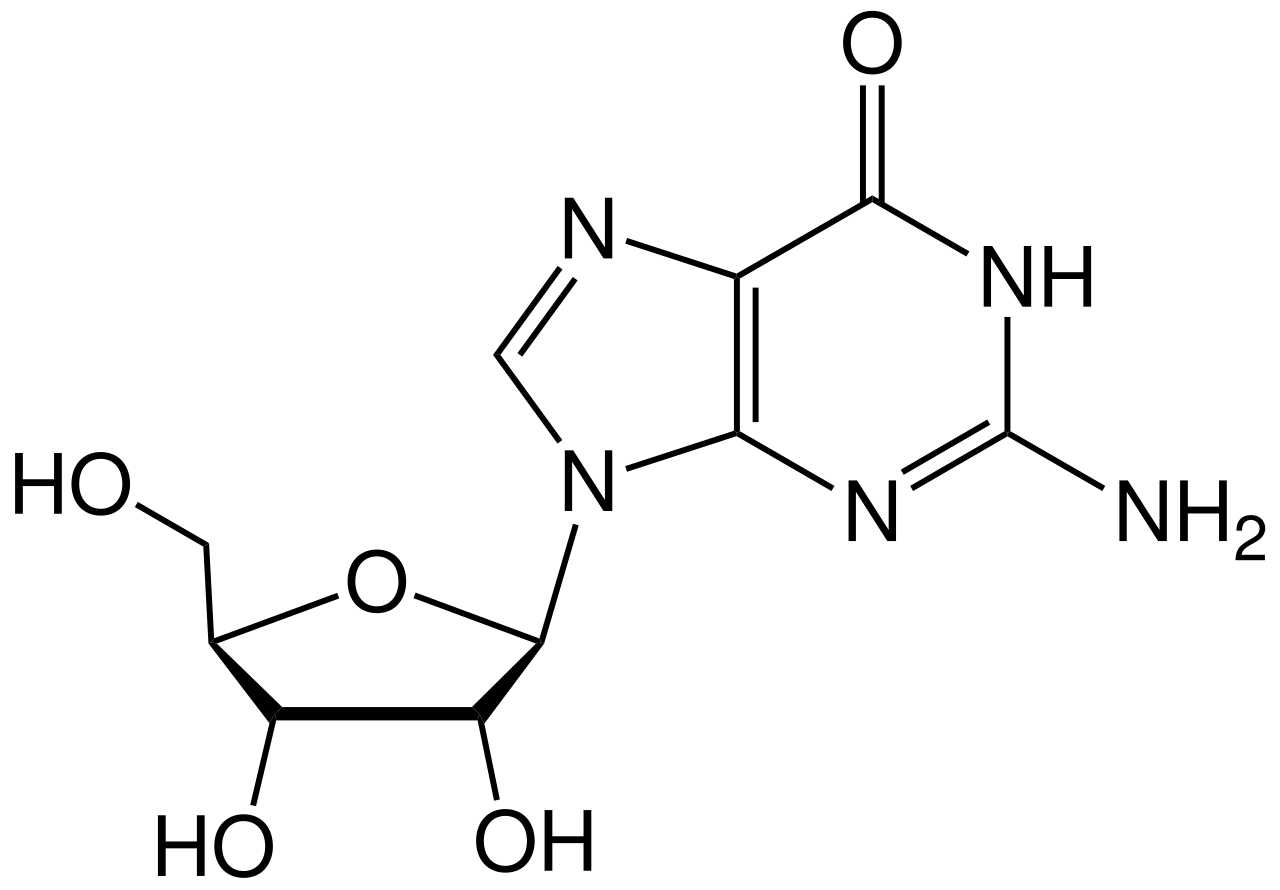 Ganciclovir
All of the nucleoside analogues rely on viral kinases to complete first phosphorylation 
TK deficiency → none of these will work
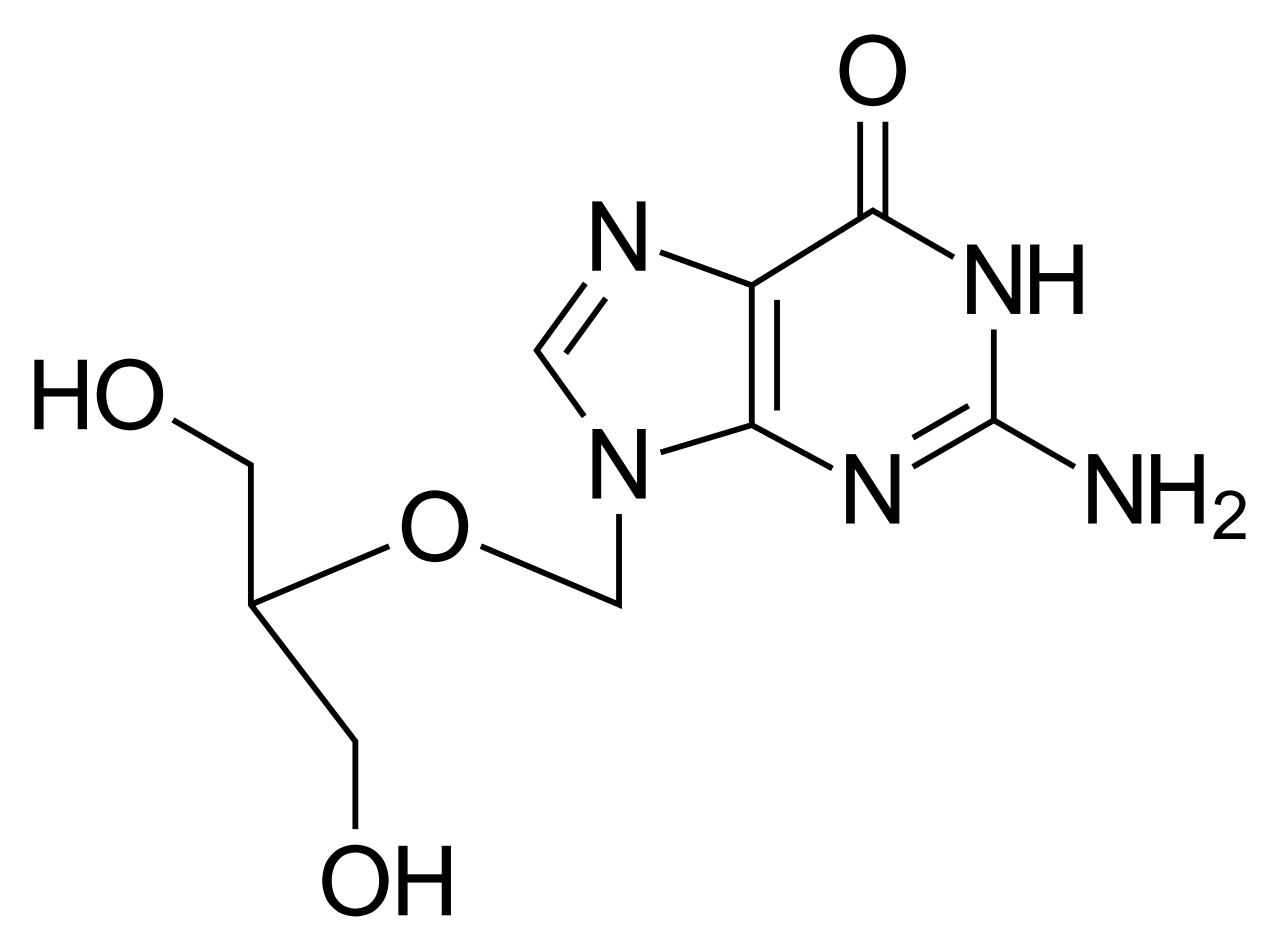 Acyclovir
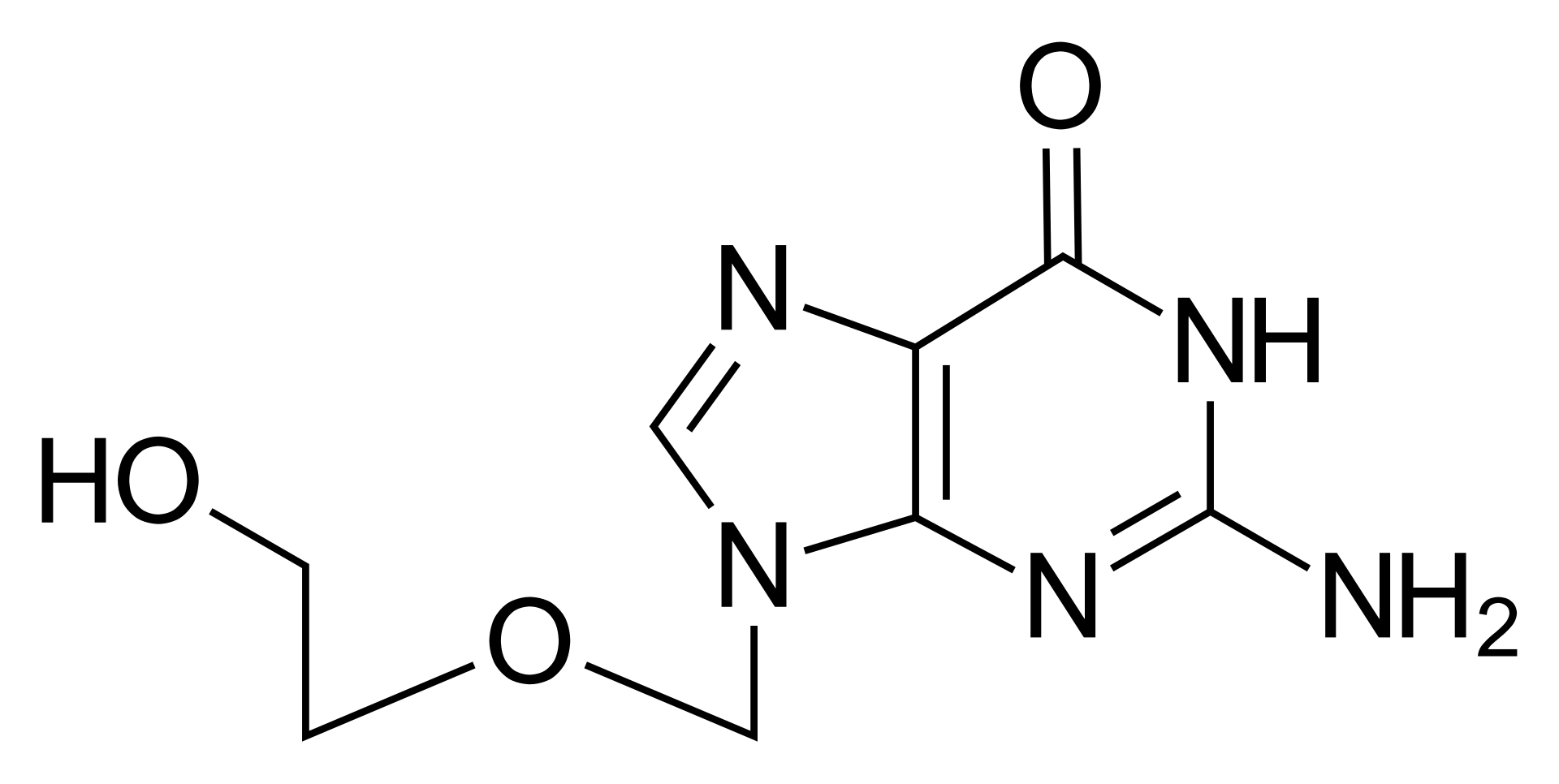 Penciclovir
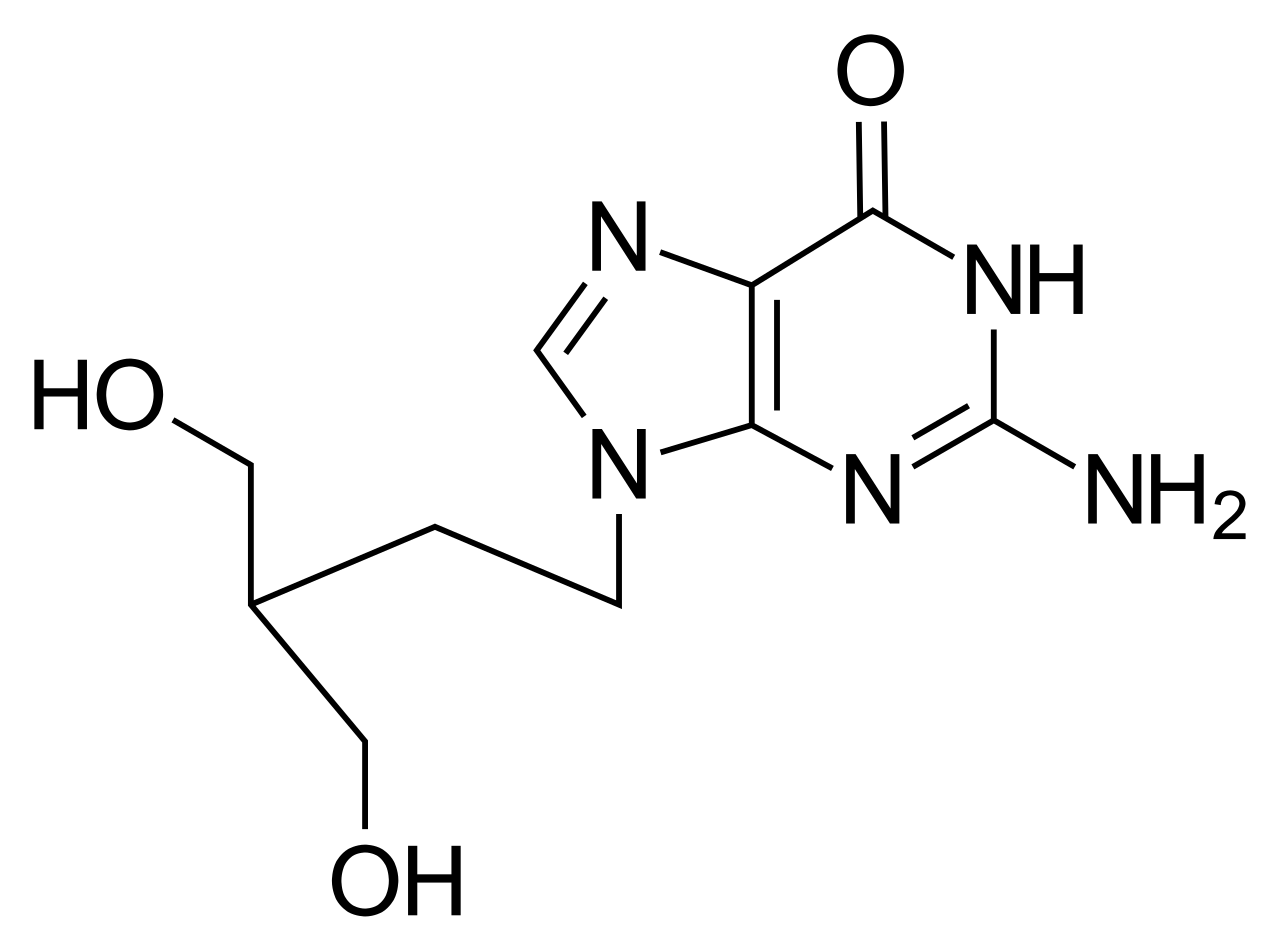 C
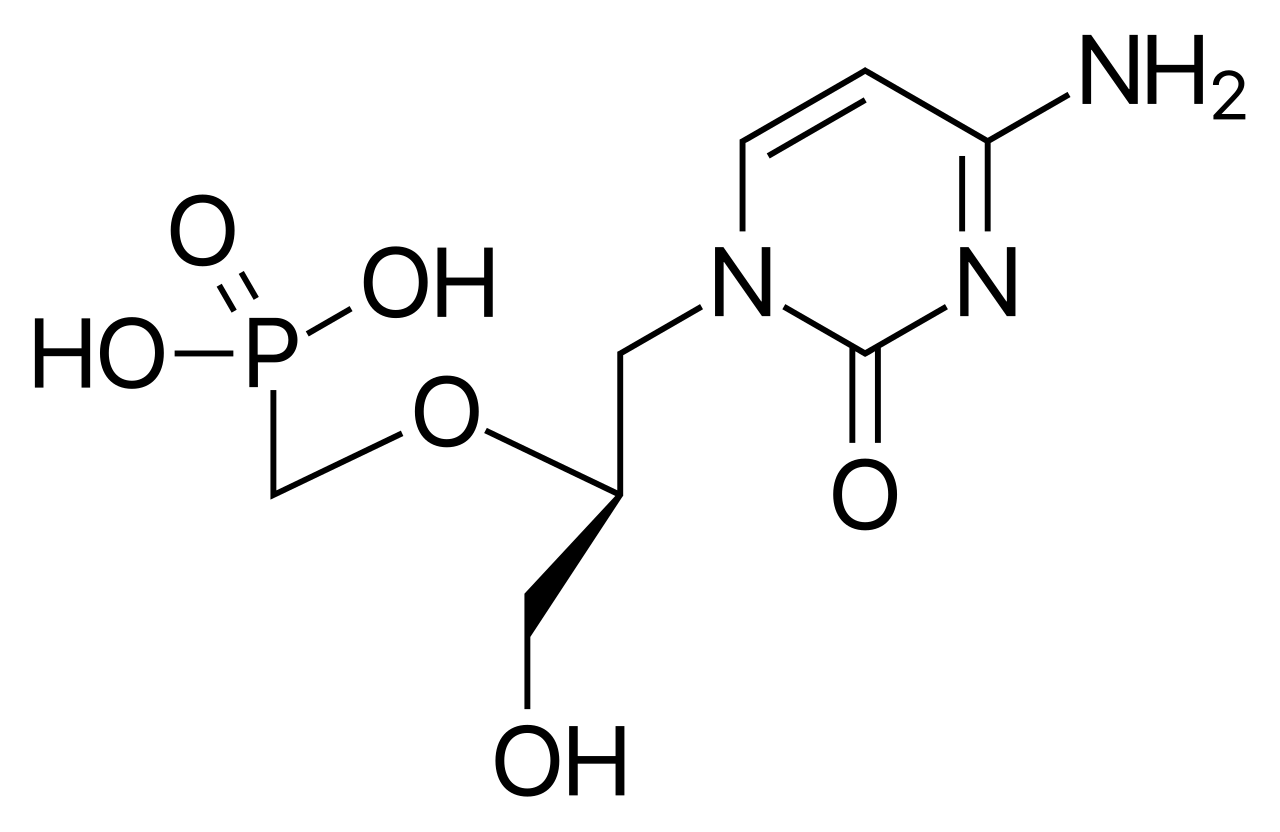 Cidofovir
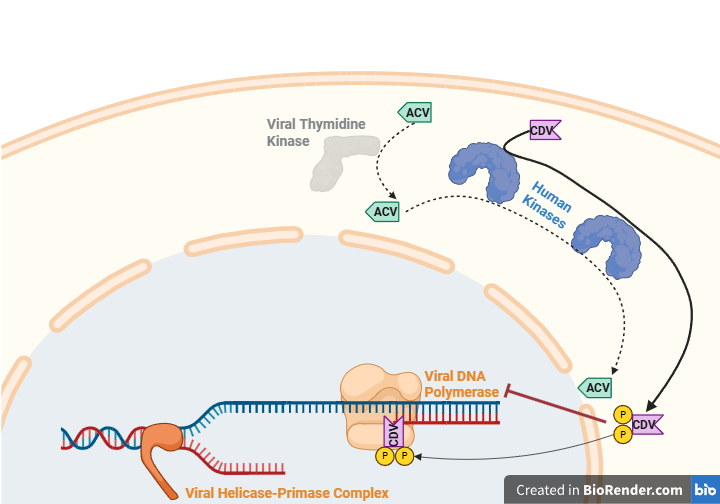 Nucleotide analog (meaning it already has one phos on it)
Does not need viral kinases to become active
Cidofovir [5]
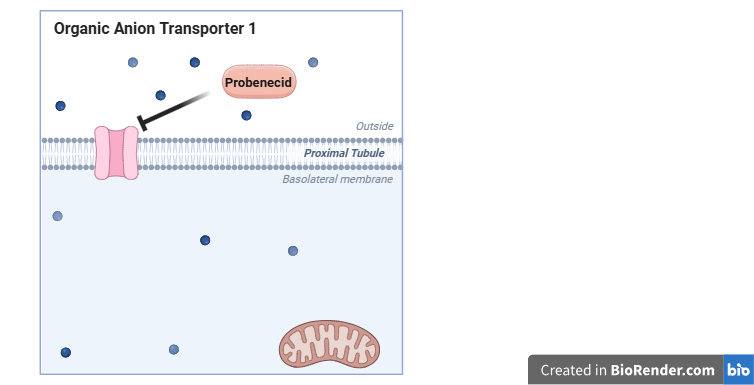 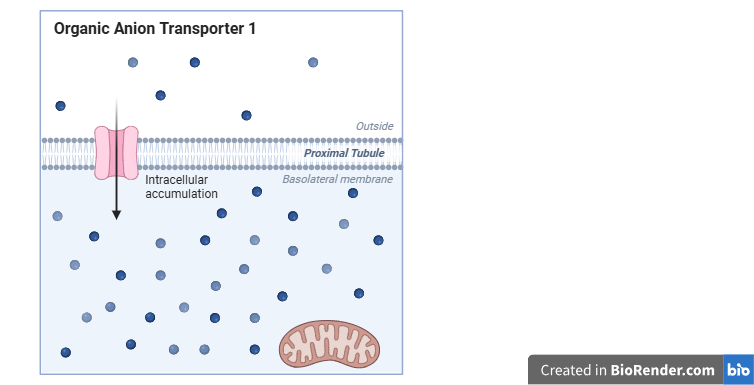 Nucleotide analog (meaning it already has one phos on it)
Does not need viral kinases to become active
But can be toxic to human cells, namely the kidneys
Increased uptake via OAT1 → mitochondrial toxicity
Cidofovir [5]
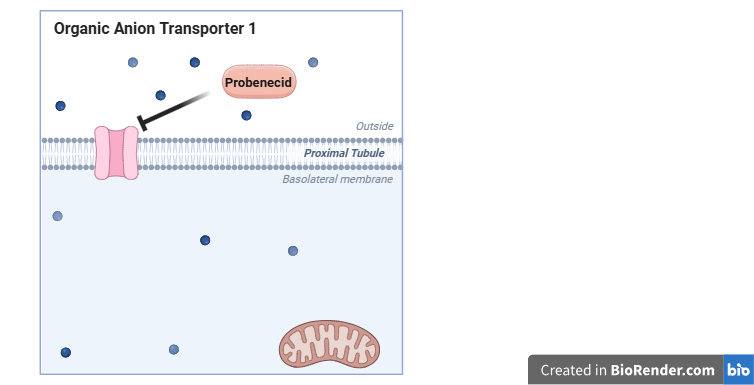 Nucleotide analog (meaning it already has one phos on it)
Does not need viral kinases to become active
But can be toxic to human cells, namely the kidneys
Increased uptake via OAT1 → mitochondrial toxicity
Administer with probenecid
[Speaker Notes: https://pmc.ncbi.nlm.nih.gov/articles/PMC8201165/]
Foscarnet
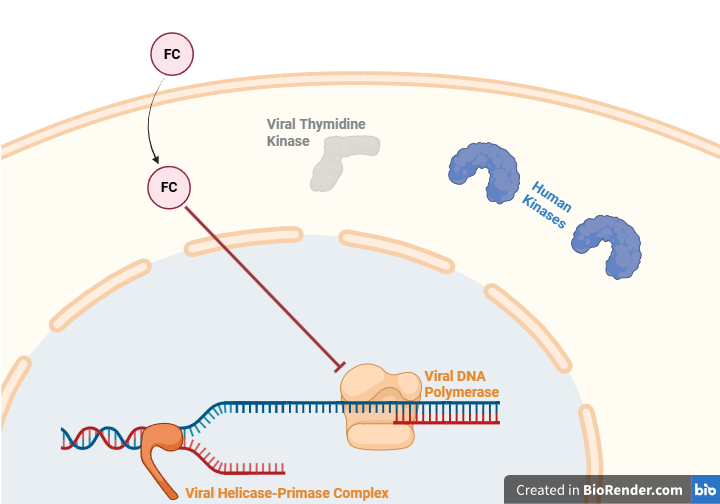 Pyrophosphate analog → directly inhibits DNA polymerase 
Prevents binding of deoxynucleotide triphosphates to DNA pol
Foscarnet [6]
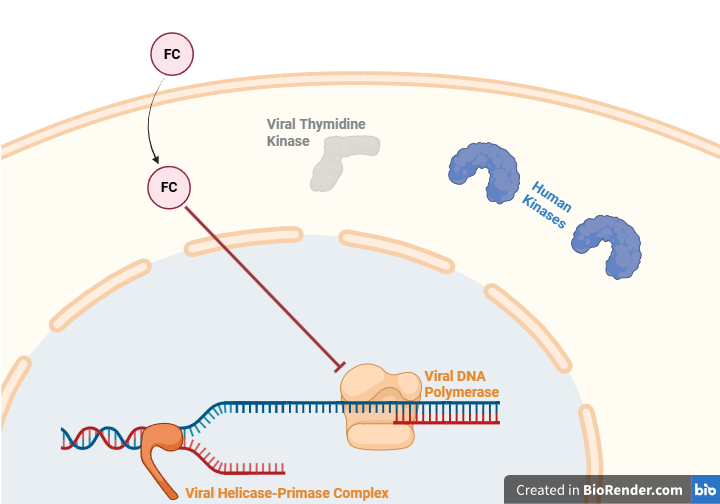 Pyrophosphate analog → directly inhibits DNA polymerase 
Perhaps a little less cytotoxic than cidofovir
Binds to viral DNA pol with x1000 greater affinity than human DNA pol
Foscarnet [6]
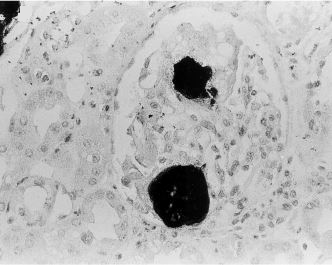 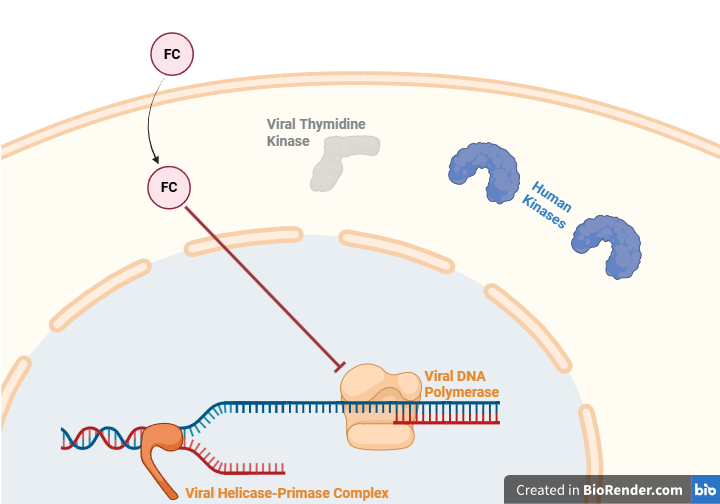 Pyrophosphate analog → directly inhibits DNA polymerase 
Perhaps a little less cytotoxic than cidofovir
Still quite nephrotoxic
Direct nephrotoxicity
Crystal induced
Crystal nephropathy (black stain)
Zanetta et al (1999) PMID 10360595
Foscarnet
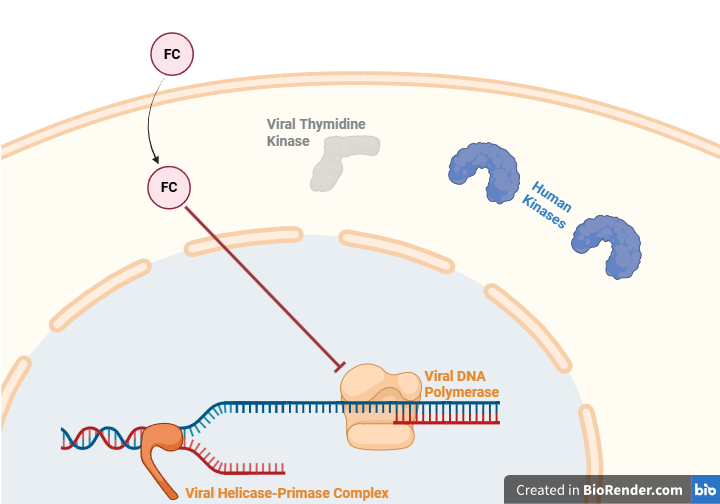 Pyrophosphate analog → directly inhibits DNA polymerase 
Perhaps a little less cytotoxic than cidofovir, but still nephrotoxic
May also cause genital ulcers 
Likely a contact dermatitis due to high concentrations of foscarnet in urine
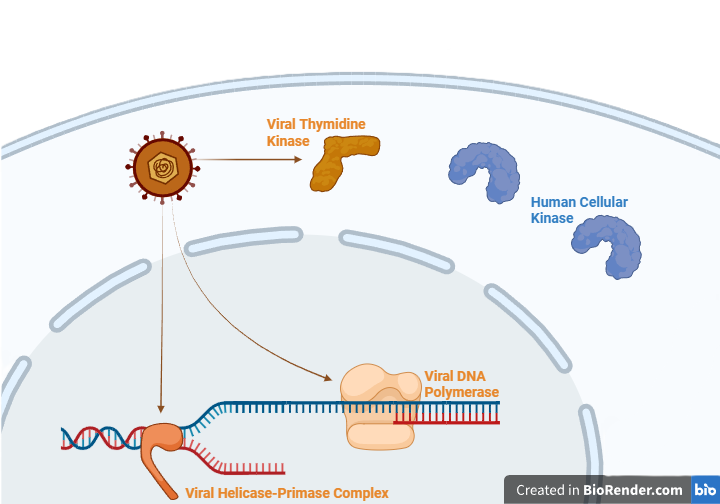 What if the problem is not TK deficiency?
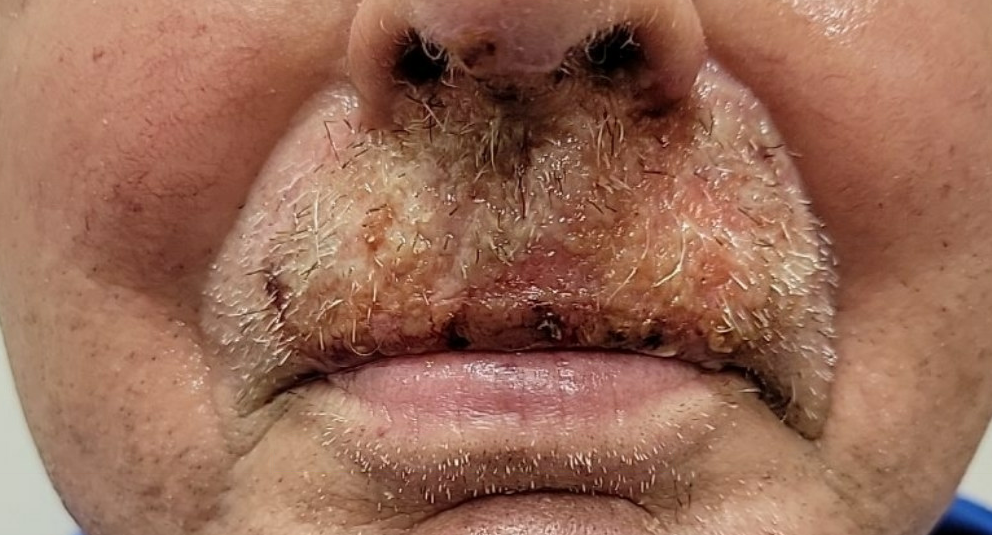 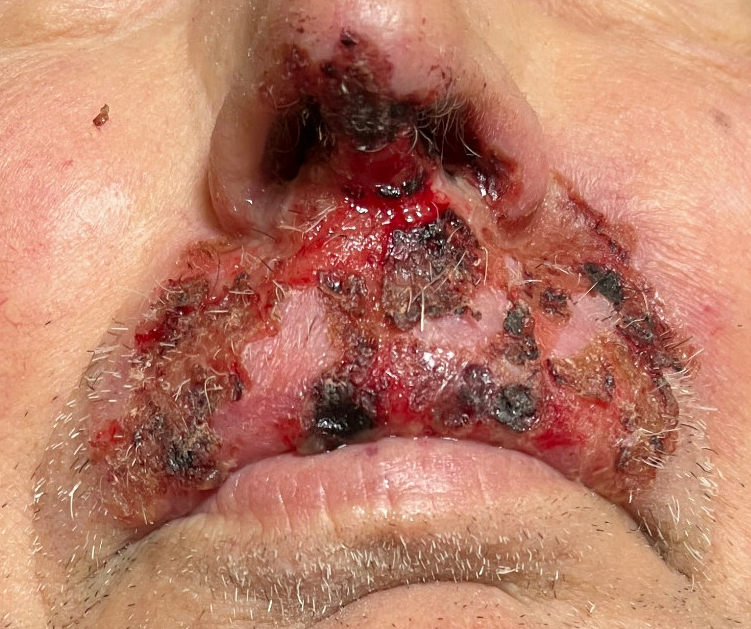 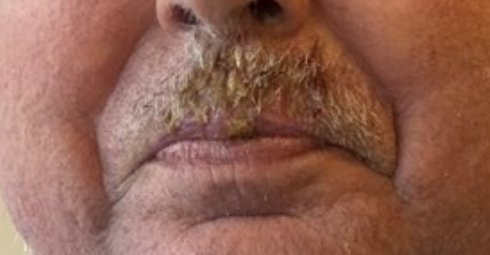 Lip unimproved
at day 7 -and- AKI
Pred + Jakafi
Prednisone
Foscarnet
PPx valacyclovir
Valacyc
FC
50
64
39
78
87
96
100
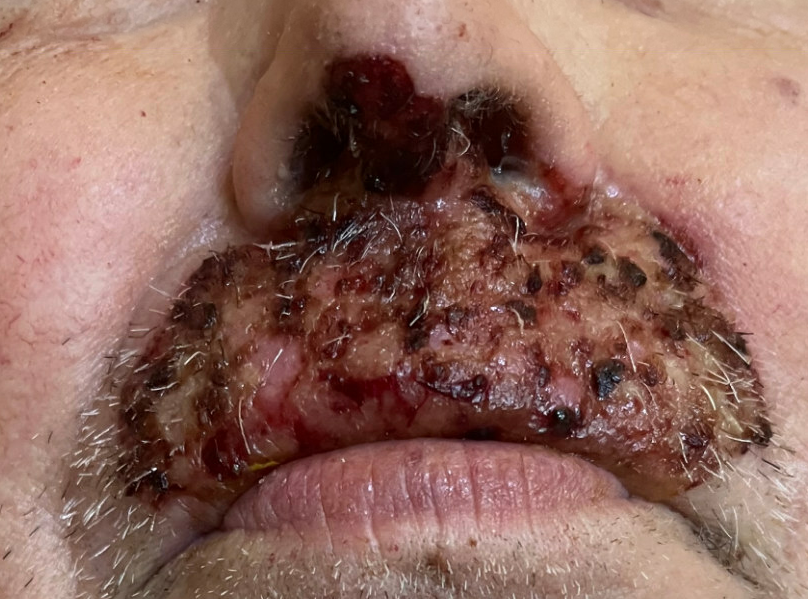 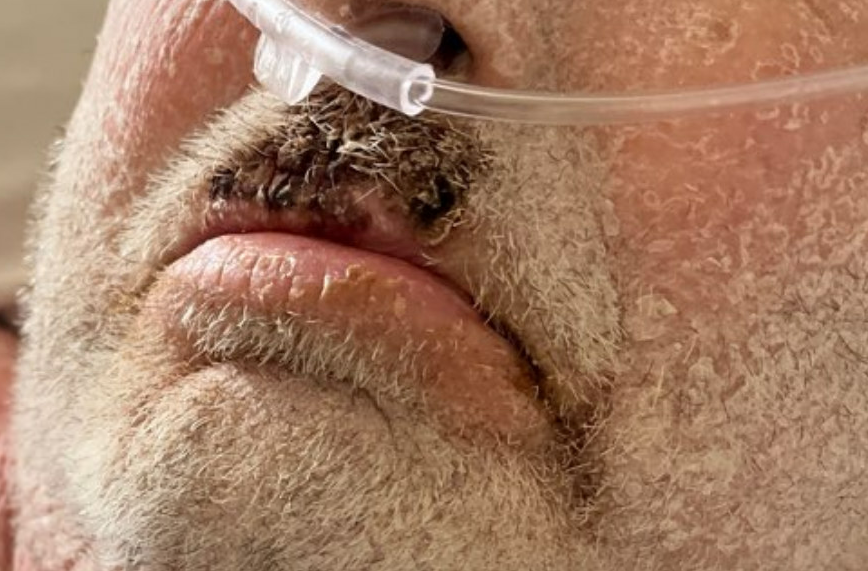 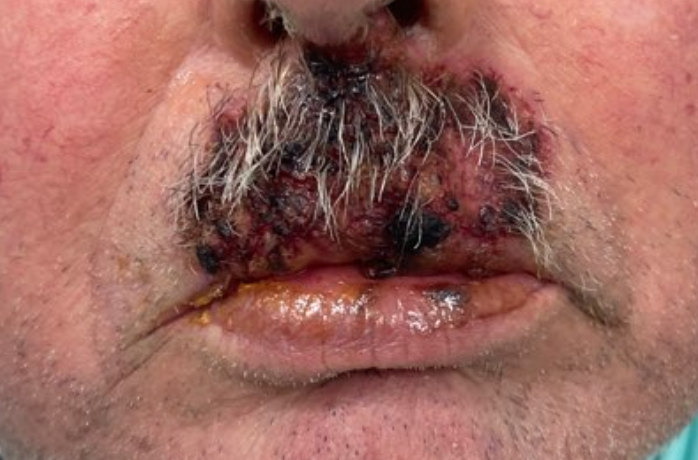 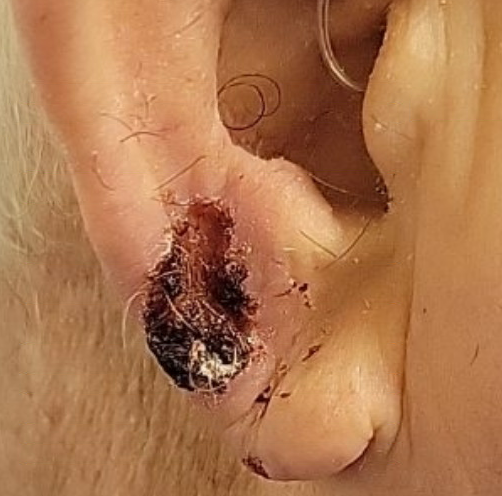 What if the problem is not TK deficiency?
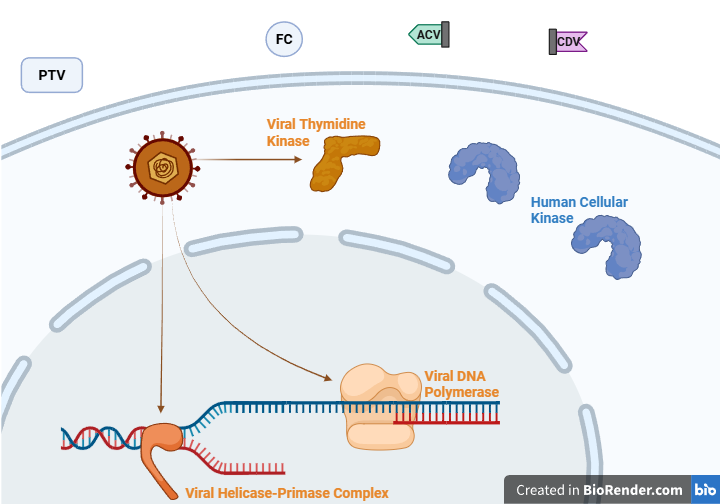 TK deficiency is the most common reason for acyclovir resistance [2]
But this is not the only reason
What if the problem is not TK deficiency?
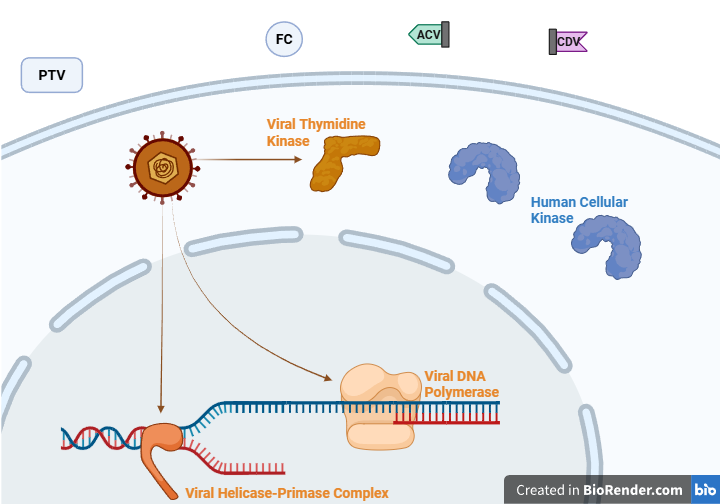 TK deficiency is the most common reason for acyclovir resistance [2]
Some viral mutations (namely those targeting DNA polymerase) can confer resistance to multiple agents
What if the problem is not TK deficiency? [2]
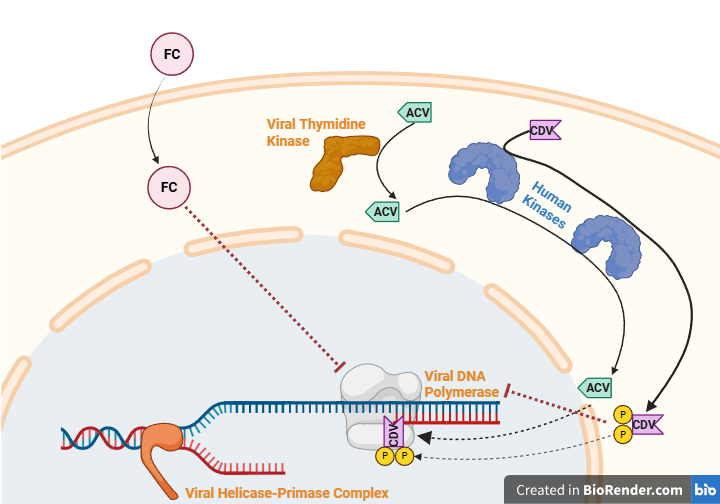 TK deficiency is the most common reason for acyclovir resistance
Some viral mutations (namely those targeting DNA polymerase) can confer resistance to multiple agents
Examples (for HSV-1): Q727R, L778M, L802F, Y818C, W821M, G841C, R959H
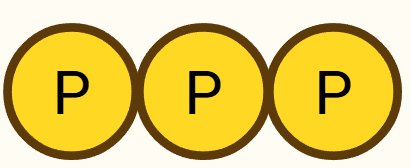 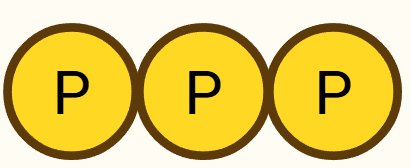 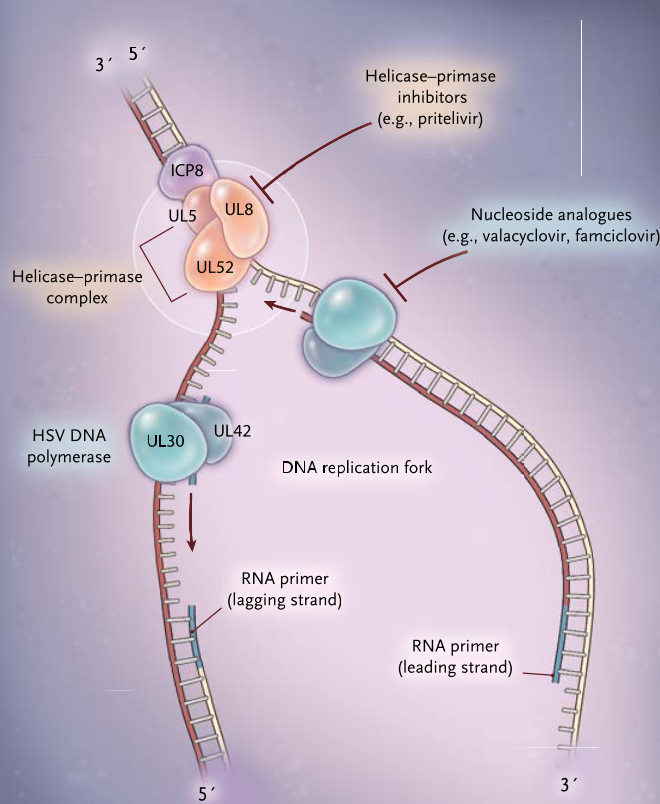 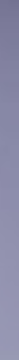 Helicase-Primase Inhibitors
Whitley & Prichard (2014) 
PMID 24428473
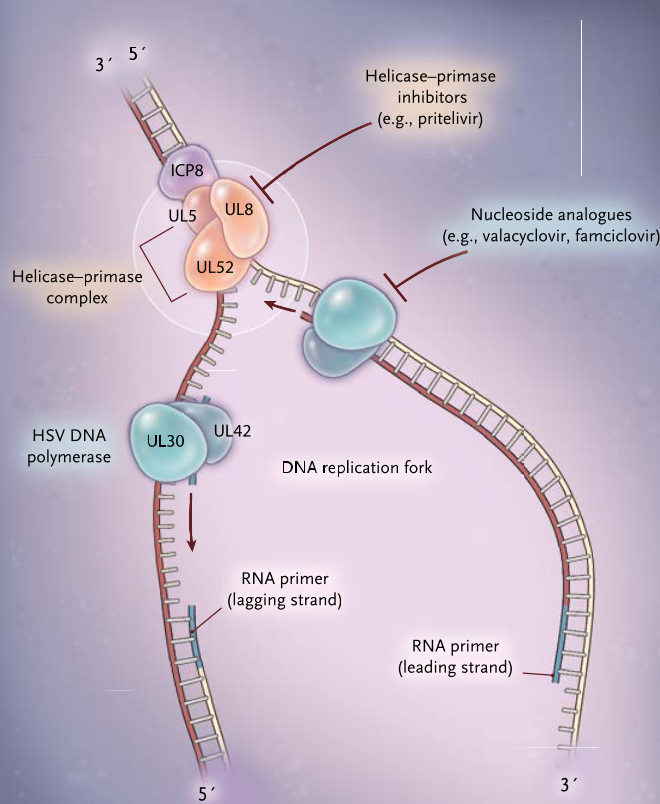 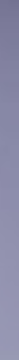 Helicase-Primase Inhibitors [7]
Helicase: unwinds duplex DNA ahead of the fork & separates the double strand into two single strands
Primase: lays down RNA primers that the DNA polymerase extends
Whitley & Prichard (2014) 
PMID 24428473
Helicase-Primase Inhibitors
Helicase-Primase Inhibitors
Pritelivir (PTV)
Amenamevir (AMNV)
Bypasses both TK and viral DNA polymerase
Two drugs (in trials or approved elsewhere):
Pritelivir
Amenamevir
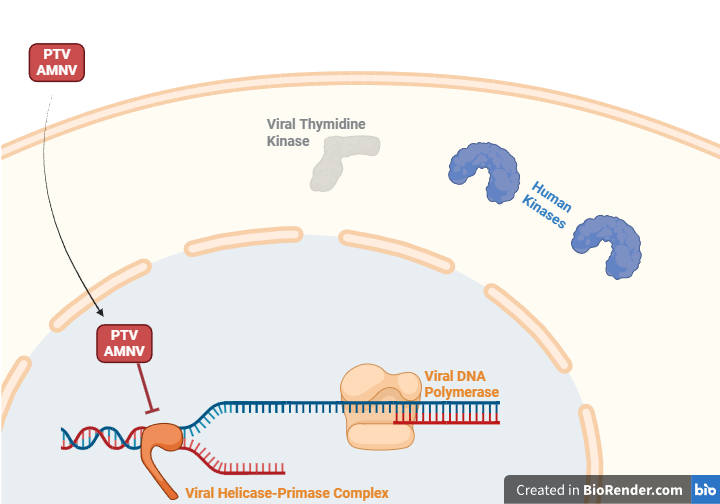 Pritelivir [8]
Helicase-Primase Inhibitors
Pritelivir (PTV)
Amenamevir (AMNV)
Wald (2014) [8] Phase II randomized trial
Double blinded
Industry sponsored
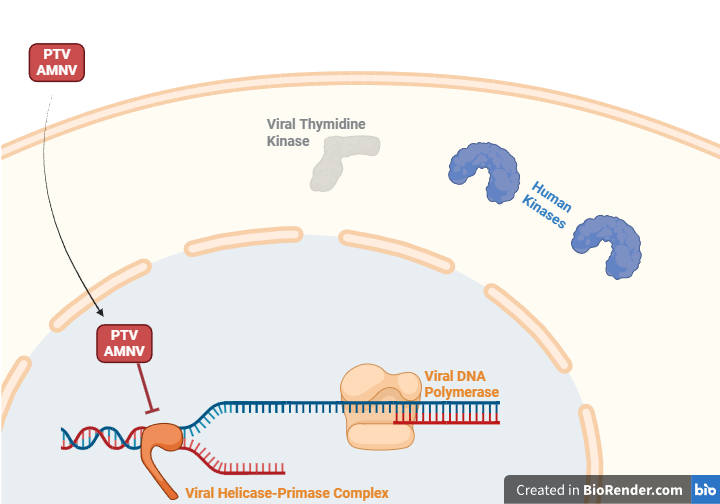 Pritelivir [8]
Helicase-Primase Inhibitors
Pritelivir (PTV)
Amenamevir (AMNV)
Wald (2014) Phase II randomized trial (industry sponsor)
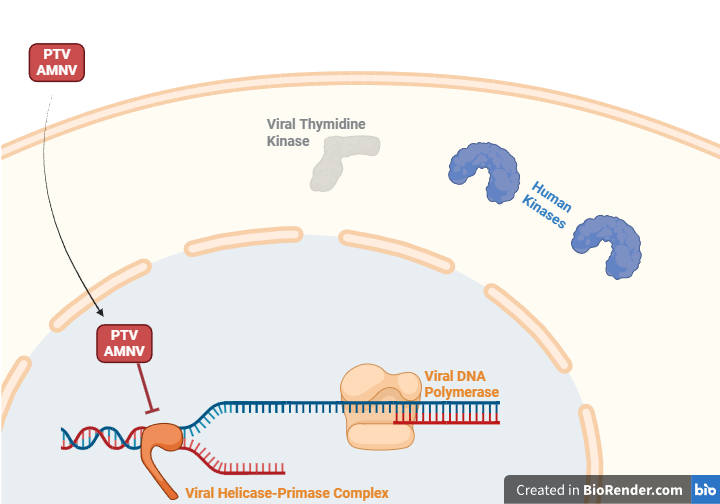 P: Healthy adults with HSV-2
Seropositive for HSV-2
Recurrent genital herpes (1-9 times per year)
Immunocompetent
No HIV, HBV, HCV
Not on other HSV meds
N = 150
Pritelivir [8]
Helicase-Primase Inhibitors
Pritelivir (PTV)
Amenamevir (AMNV)
Wald (2014) Phase II randomized trial (industry sponsor)
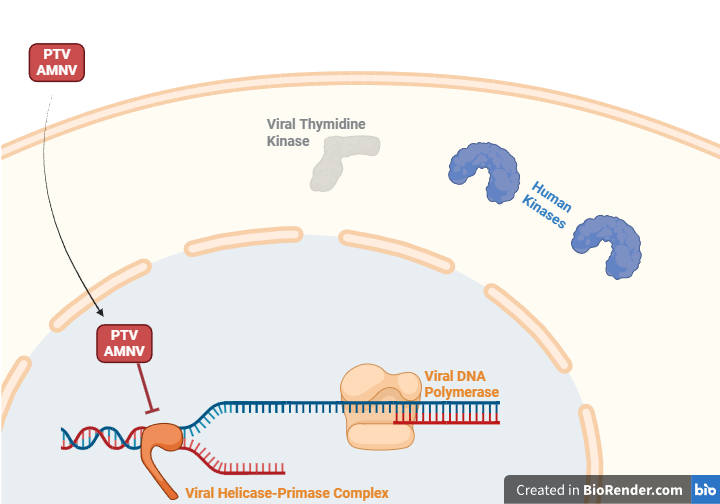 P: Immunocompetent adults w/ recurrent HSV-2 (n=150)
I: Pritelivir (at one of four doses)
5 mg daily
25 mg daily
75 mg daily
400 mg weekly
Pritelivir [8]
Helicase-Primase Inhibitors
Pritelivir (PTV)
Amenamevir (AMNV)
Wald (2014) Phase II randomized trial (industry sponsor)
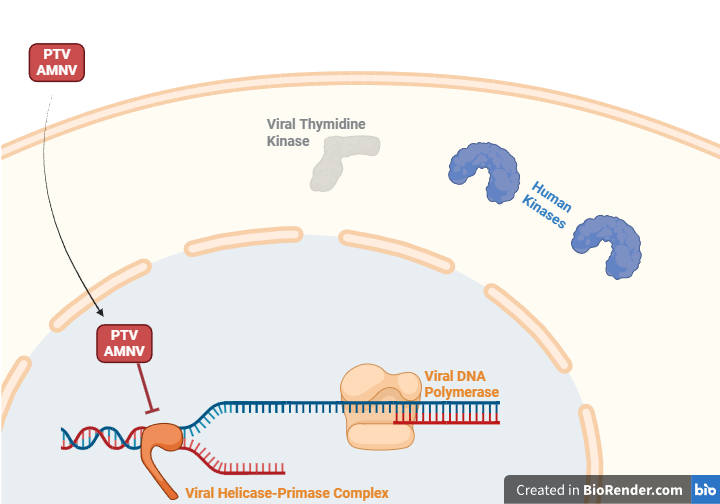 P: Immunocompetent adults w/ recurrent HSV-2 (n=150)
I: Pritelivir (at one of four doses)
5 mg daily
25 mg daily
75 mg daily
400 mg weekly
C: Placebo
Randomized in a 1:1:1:1:1 manner
Pritelivir [8]
Helicase-Primase Inhibitors
Pritelivir (PTV)
Amenamevir (AMNV)
Wald (2014) Phase II randomized trial (industry sponsor)
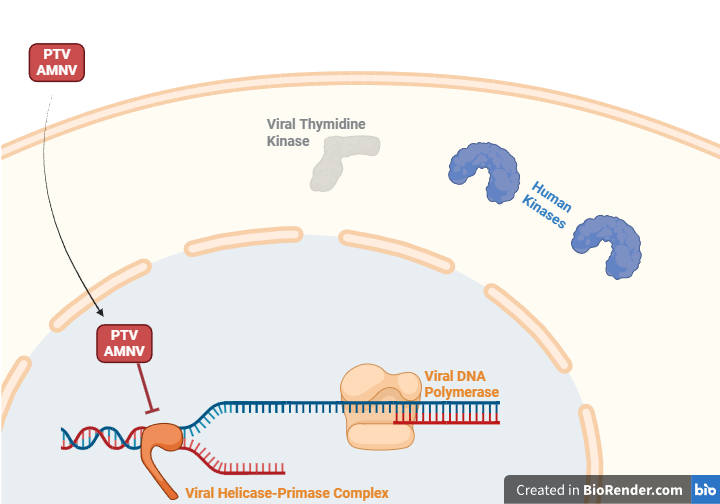 P: Immunocompetent adults w/ recurrent HSV-2 (n=150)
I: Pritelivir (at one of four doses)
C: Placebo
O: Rate of genital HSV shedding (primary outcome)
Participants did daily swabs (even if no lesions)
If developed lesion, did extra swab of lesions and came to clinic within 24 hours
Pritelivir [8]
Helicase-Primase Inhibitors
Pritelivir (PTV)
Amenamevir (AMNV)
Wald (2014) Phase II randomized trial (industry sponsor)
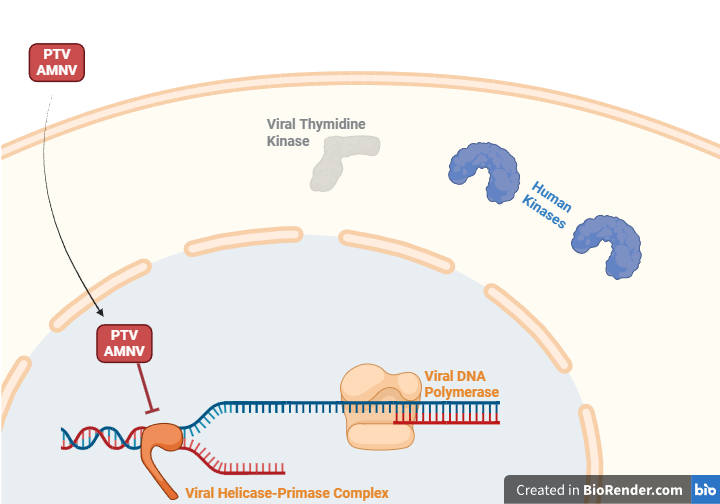 P: Immunocompetent adults w/ recurrent HSV-2 (n=150)
I: Pritelivir (at one of four doses)
C: Placebo
O: Rate of genital HSV shedding (primary outcome)

Secondary outcomes: 
Rates of lesions
Reduction of HSV DNA copies
Rates of subclinical shedding
Safety / adverse events
Pritelivir [8]
Helicase-Primase Inhibitors
Pritelivir (PTV)
Amenamevir (AMNV)
Wald (2014) Phase II randomized trial (industry sponsor)
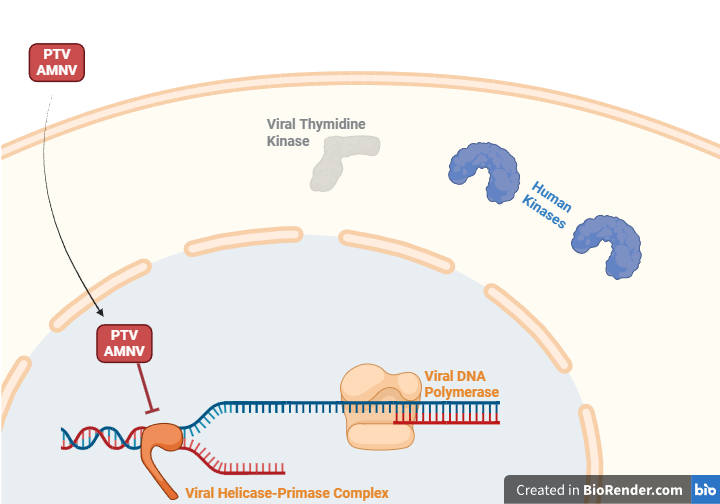 P: Immunocompetent adults w/ recurrent HSV-2 (n=150)
I: Pritelivir (at one of four doses)
C: Placebo
O: Rate of genital HSV shedding
Before enrolling:
Participants had median of 4 outbreaks per year
21% were on suppressive therapy
Pritelivir [8]
Helicase-Primase Inhibitors
Pritelivir (PTV)
Amenamevir (AMNV)
Wald (2014) Phase II randomized trial (industry sponsor)
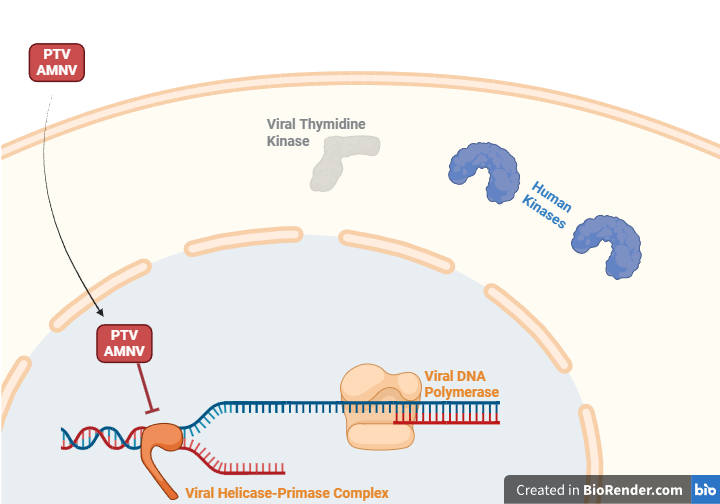 P: Immunocompetent adults w/ recurrent HSV-2 (n=150)
I: Pritelivir (at one of four doses)
C: Placebo
O: Rate of genital HSV shedding
Pritelivir [8]
Helicase-Primase Inhibitors
Pritelivir (PTV)
Amenamevir (AMNV)
Wald (2014) Phase II randomized trial (industry sponsor)
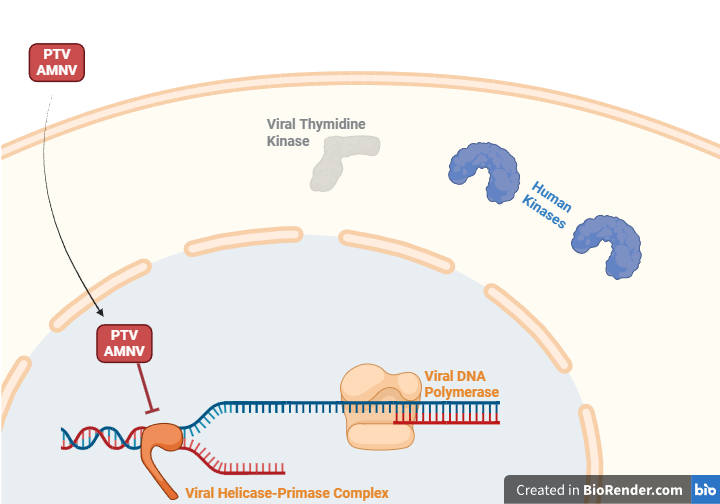 P: Immunocompetent adults w/ recurrent HSV-2 (n=150)
I: Pritelivir (at one of four doses)
C: Placebo
O: Rate of genital HSV shedding
Pritelivir [8]
Wald (2014) Phase II randomized trial (industry sponsor)
P: Immunocompetent adults w/ recurrent HSV-2 (n=150)
I: Pritelivir (at one of four doses)
C: Placebo
O: Rate of genital HSV shedding
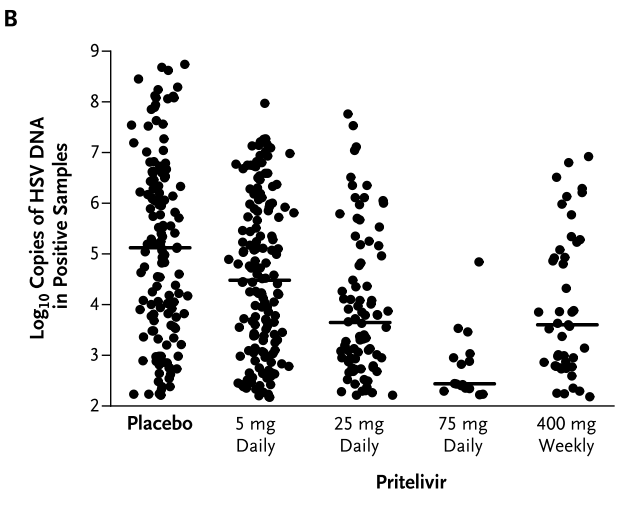 Pritelivir [8]
Wald (2014) Phase II randomized trial (industry sponsor)
P: Immunocompetent adults w/ recurrent HSV-2 (n=150)
I: Pritelivir (at one of four doses)
C: Placebo
O: Rate of genital HSV shedding
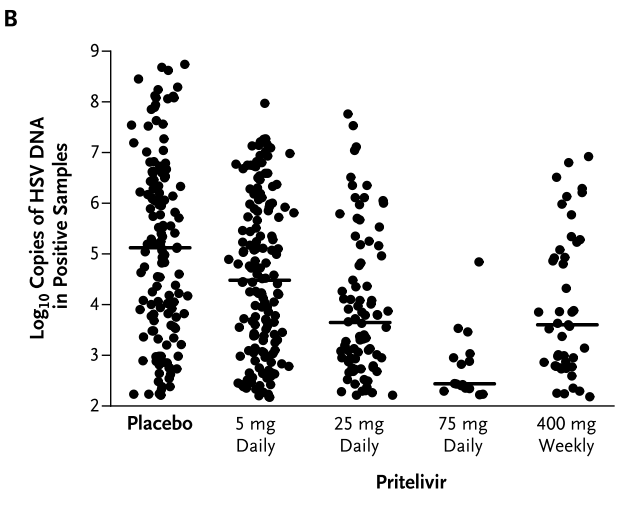 Similar rates of adverse events for
Drug compared to placebo
Across doses
Pritelivir [9]
Helicase-Primase Inhibitors
Pritelivir (PTV)
Amenamevir (AMNV)
Wald (2016) [9] Phase II randomized trial (industry sponsor)
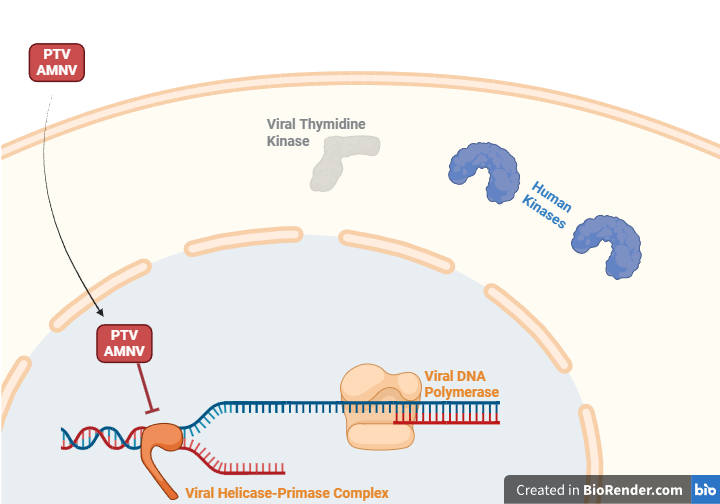 Cross over study comparing Pritelivir to valacyclovir
Drug A (x 28 days) → 
Washout (28 d) → 
Drug B (28 d)
Pritelivir [9]
Helicase-Primase Inhibitors
Pritelivir (PTV)
Amenamevir (AMNV)
Wald (2016) Phase II crossover RCT (industry sponsor)
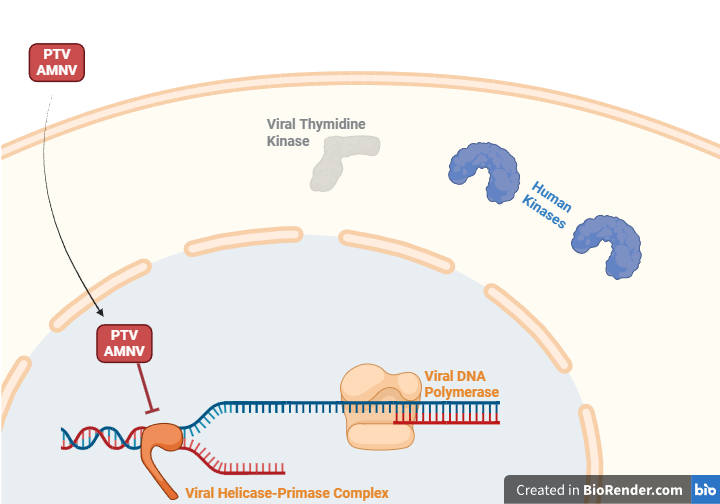 P: Healthy adults with recurrent HSV-2 (same as before)
N = 91
Pritelivir [9]
Helicase-Primase Inhibitors
Pritelivir (PTV)
Amenamevir (AMNV)
Wald (2016) Phase II crossover RCT (industry sponsor)
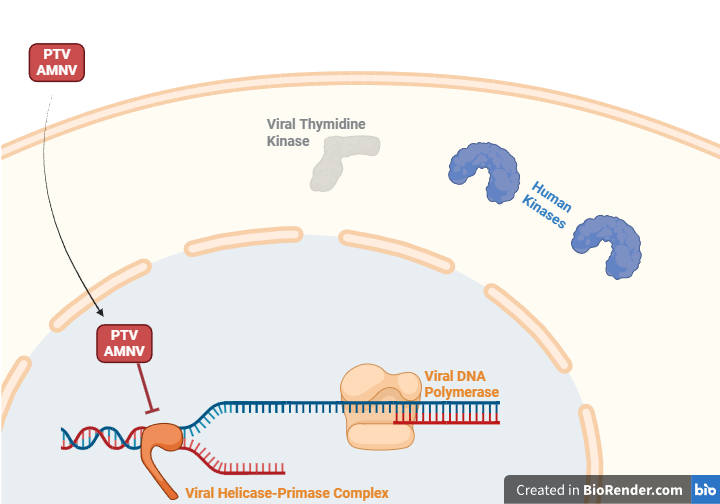 P: Immunocompetent adults w/ recurrent HSV-2 (n=91)
I: Pritelivir (100 daily) x 28 days
C: Valacyclovir (500 daily)  x 28 days
Pritelivir [9]
Helicase-Primase Inhibitors
Pritelivir (PTV)
Amenamevir (AMNV)
Wald (2016) Phase II crossover RCT (industry sponsor)
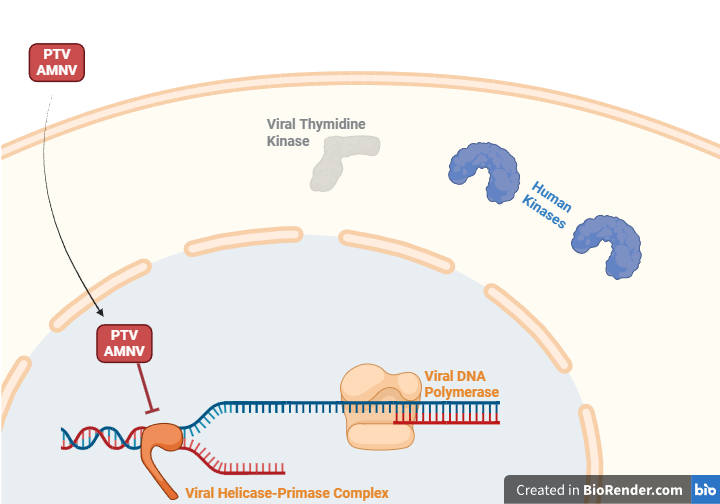 P: Immunocompetent adults w/ recurrent HSV-2 (n=91)
I: Pritelivir (100 daily) x 28 days
C: Valacyclovir (500 daily)  x 28 days
O: Rate of genital HSV shedding (primary outcome)

Secondary outcomes: 
Rates of lesions
Reduction of HSV DNA copies
Rates of subclinical shedding
Adverse events
Pritelivir [9]
Helicase-Primase Inhibitors
Pritelivir (PTV)
Amenamevir (AMNV)
Wald (2016) Phase II crossover RCT (industry sponsor)
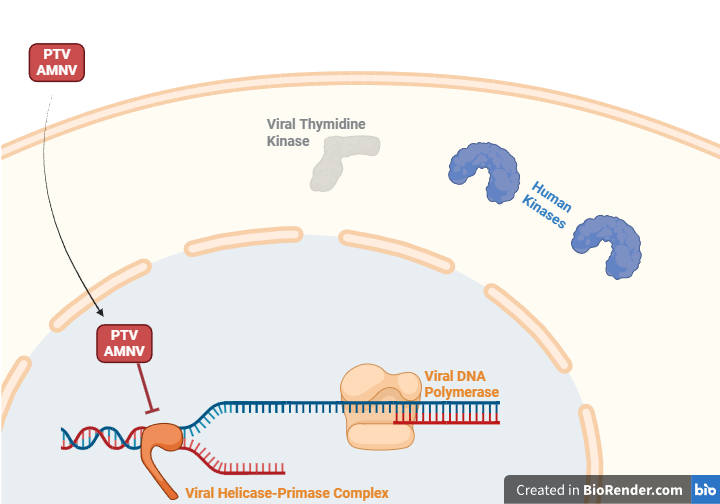 P: Immunocompetent adults w/ recurrent HSV-2 (n=91)
I: Pritelivir 100 daily x 28 days
C: Valacyclovir 500 daily x 28 days
O: Rate of genital HSV shedding
Terminated early
During study FDA imposed a clinical hold (an order to the sponsor to suspend ongoing investigation), based on hematologic and dermatologic findings such
as dry skin, crusty skin lesions, and alopecia in a chronic toxicity study involving monkeys
Pritelivir [9]
Helicase-Primase Inhibitors
Pritelivir (PTV)
Amenamevir (AMNV)
Wald (2016) Phase II crossover RCT (industry sponsor)
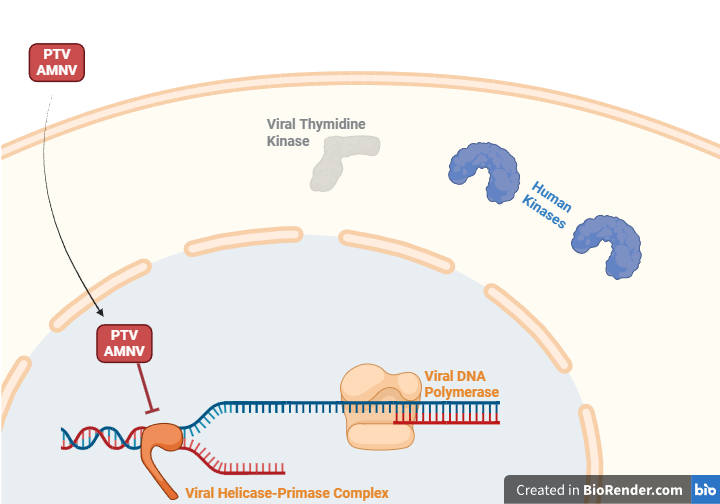 P: Immunocompetent adults w/ recurrent HSV-2 (n=91)
I: Pritelivir 100 daily x 28 days
C: Valacyclovir 500 daily x 28 days
O: Rate of genital HSV shedding
Terminated early
During study FDA imposed a clinical hold, based on hematologic and dermatologic findings in a chronic toxicity study involving monkeys. 

Because the duration of the clinical hold was uncertain, the sponsor terminated the study
Pritelivir [9]
Helicase-Primase Inhibitors
Pritelivir (PTV)
Amenamevir (AMNV)
Wald (2016) Phase II crossover RCT (industry sponsor)
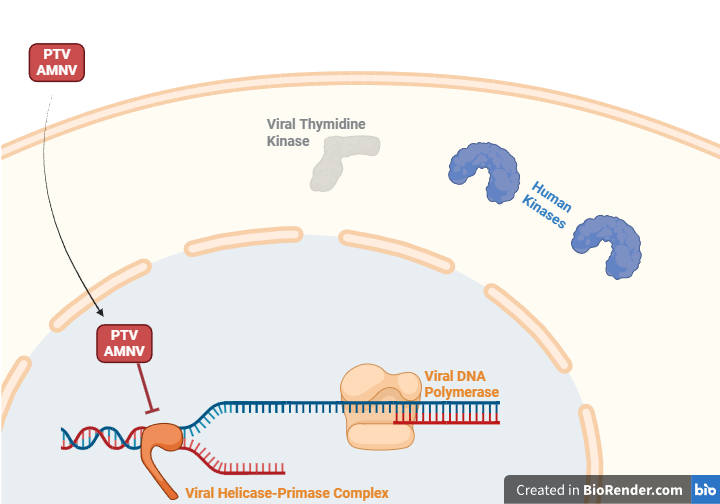 P: Immunocompetent adults w/ recurrent HSV-2 (n=91)
I: Pritelivir 100 daily x 28 days
C: Valacyclovir 500 daily x 28 days
O: Rate of genital HSV shedding
Pritelivir [9]
Helicase-Primase Inhibitors
Pritelivir (PTV)
Amenamevir (AMNV)
Wald (2016) Phase II crossover RCT (industry sponsor)
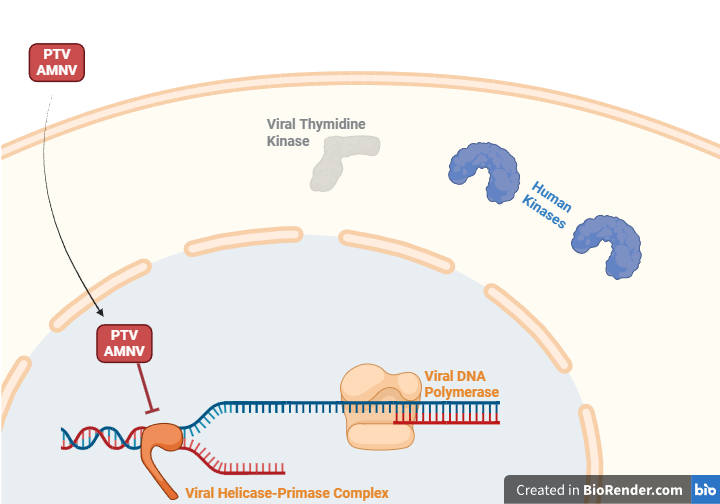 P: Immunocompetent adults w/ recurrent HSV-2 (n=91)
I: Pritelivir 100 daily x 28 days
C: Valacyclovir 500 daily x 28 days
O: Rate of genital HSV shedding
Similar rates of adverse events, but fairly high
Any AE:
Valacyclovir: 69%
Pritelivir: 62%
Leading to discontinuation:
1.3% for both
Pritelivir
Has breakthrough therapy designation by FDA, with ongoing phase III trial (NCT03073967)
Trial on Efficacy and Safety of Pritelivir for Treatment of Acyclovir-resistant Mucocutaneous HSV Infections in Immunocompromised Subjects
Part C: Pritelivir (vs foscarnet) in ACV-R HSV
Part D: Pritelivir in ACV-R and foscarnet-R / foscarnet intolerant HSV (enrollment closed)
Part E: Pritelivir in acyclovir susceptible HSV
Part F: Extension of Part D + those who had issues with foscarnet in Part C
Pritelivir
Has breakthrough therapy designation by FDA, with ongoing phase III trial (NCT03073967)
Trial on Efficacy and Safety of Pritelivir for Treatment of Acyclovir-resistant Mucocutaneous HSV Infections in Immunocompromised Subjects
Expanded Access Program available from manufacturer for immunocompromised patients
Part C: Pritelivir (vs foscarnet) in ACV-R HSV
Part D: Pritelivir in ACV-R and foscarnet-R / foscarnet intolerant HSV (enrollment closed)
Part E: Pritelivir in acyclovir susceptible HSV
Part F: Extension of Part D + those who had issues with foscarnet in Part C
Amenamevir [10]
Helicase-Primase Inhibitors
Pritelivir (PTV)
Amenamevir (AMNV)
Unlike pritelivir, amenamevir has VZV activity as well
Approved for VZV (namely shingles) in Japan in 2017
Therefore, we have more data on amenamevir (vs pritelivir)
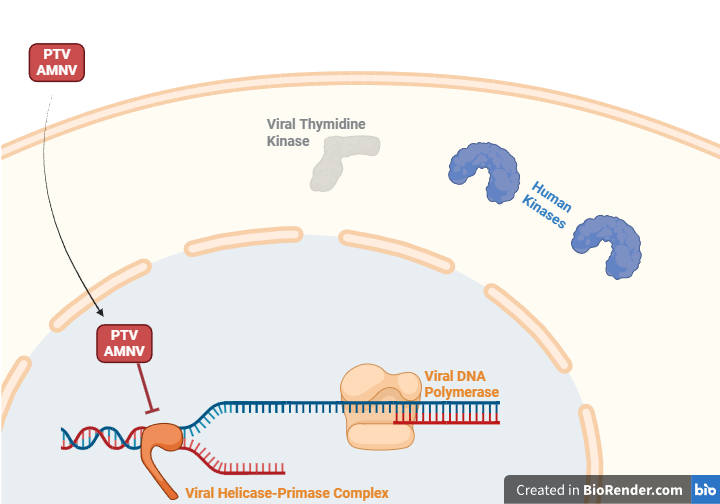 Amenamevir [10]
Helicase-Primase Inhibitors
Pritelivir (PTV)
Amenamevir (AMNV)
Unlike pritelivir, amenamevir has VZV activity
Unlike acyclovir, the antiviral activity of amenamevir is not influenced by viral replication cycle
When started later in the disease course amenamevir was more effective than valacyclovir (mouse models)
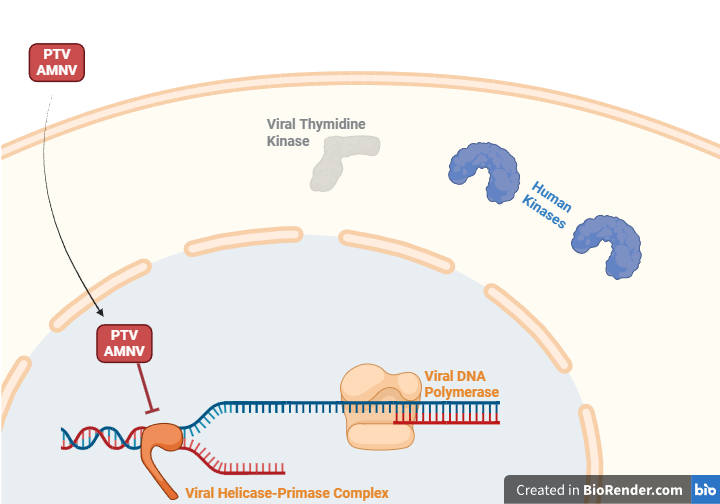 Amenamevir [10]
Helicase-Primase Inhibitors
Pritelivir (PTV)
Amenamevir (AMNV)
Unlike pritelivir, amenamevir has VZV activity
Unlike acyclovir, the antiviral activity of amenamevir is not influenced by viral replication cycle
When started later in the disease course amenamevir was more effective than valacyclovir (mouse models)
May have a synergistic effect with acyclovir
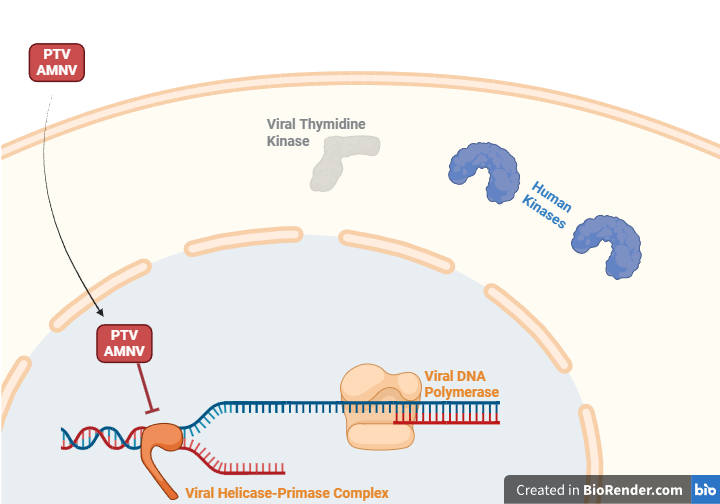 Amenamevir [10]
Helicase-Primase Inhibitors
Pritelivir (PTV)
Amenamevir (AMNV)
Unlike pritelivir, amenamevir has VZV activity
Unlike acyclovir, antiviral activity is not influenced by replication cycle; effective even late in disease course
May have a synergistic effect with acyclovir
Unlike TK deficiency, HP deficiency more drastically affects viral fitness
Amenamevir resistant strains have attenuated growth and are less pathogenic compared to wild type
Without HP, virus cannot replicate
No cross-resistance described between TK & HP
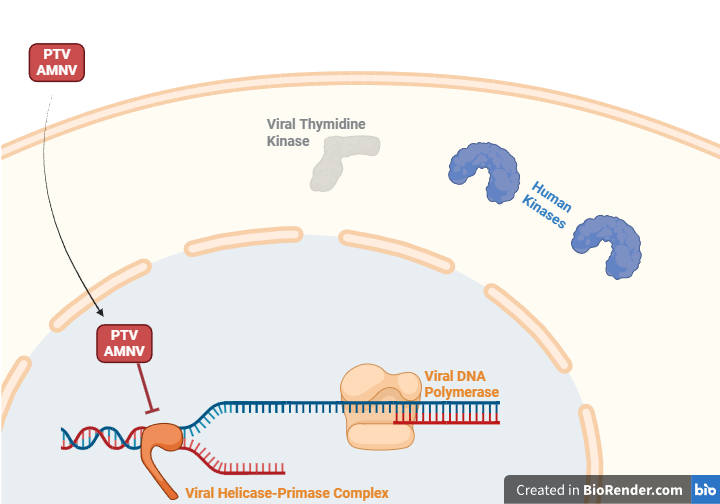 Amenamevir [10]
Helicase-Primase Inhibitors
Pritelivir (PTV)
Amenamevir (AMNV)
Unlike pritelivir, amenamevir has VZV activity
Unlike acyclovir, antiviral activity is not influenced by replication cycle; effective even late in disease course
May have a synergistic effect with acyclovir
Unlike TK deficiency, HP deficiency more drastically affects viral fitness
Post-marketing surveillance implies it’s pretty safe
Incidence of adverse drug reactions is 0.82% (11 cases)
Reported events (none were serious)
4 cases of GI upset
2 cases of thrombocytopenia
1 case of palpitations
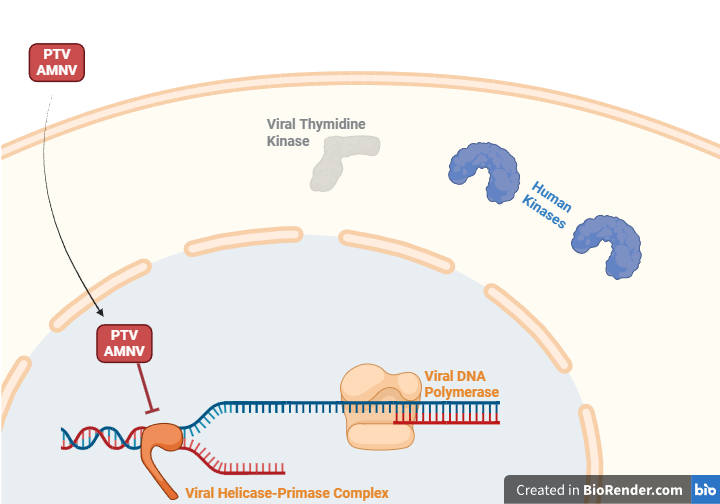 Amenamevir in clinical trials
Tyring 2012 [11] (phase 2, n=437)
P: Recurrent genital HSV (>4 per year)
I: Amenamevir (@time of prodrome)
C: Placebo or Valtrex x 3 days
O: Time to lesion healing
Better than placebo
No better than Valtrex 
Similar adverse events
Amenamevir in clinical trials
Tyring 2012 [11] (phase 2, n=437)
P: Recurrent genital HSV (>4 per year)
I: Amenamevir (@time of prodrome)
C: Placebo or Valtrex x 3 days
O: Time to lesion healing
Better than placebo
No better than Valtrex
Similar adverse events
Kawashima 2017 [12] (phase 2, n=751)
P: Immunocompetent VZV (w/in 72h of Zoster onset)
I: Amenamevir (200 or 400) x 7 days
C: Valtrex 1g TID x 7 days
O: No new lesions forming at day 4
Amenamevir 400 non-inferior
Superior for those under 65
Similar adverse events
Amenamevir in clinical trials
Tyring 2012 [11] (phase 2, n=437)
P: Recurrent genital HSV (>4 per year)
I: Amenamevir (@time of prodrome)
C: Placebo or Valtrex x 3 days
O: Time to lesion healing
Better than placebo
No better than Valtrex
Similar adverse events
Kawashima 2022 [13] (phase 3, n=264)
P: Recurrent genital HSV
I: Amenamevir 1.2g once (@time of prodrome)
C: Placebo alone
O: Time to lesion healing (median, days)
Amenamevir: 4.0 days (p = 0.002)
Placebo: 5.1 days 
Similar adverse events
Kawashima 2017 [12] (phase 2, n=751)
P: Immunocompetent VZV (w/in 72h of Zoster onset)
I: Amenamevir (200 or 400) x 7 days
C: Valtrex 1g TID x 7 days
O: No new lesions forming at day 4
Amenamevir 400 non-inferior
Superior for those under 65
Similar adverse events
Amenamevir in clinical trials
Tyring 2012 [11] (phase 2, n=437)
P: Recurrent genital HSV (>4 per year)
I: Amenamevir (@time of prodrome)
C: Placebo or Valtrex x 3 days
O: Time to lesion healing
Better than placebo
No better than Valtrex
Similar adverse events
Kawashima 2022 [13] (phase 3, n=264)
P: Recurrent genital HSV
I: Amenamevir 1.2g once (@time of prodrome)
C: Placebo alone
O: Time to lesion healing (median, days)
Amenamevir: 4.0 days (p = 0.002)
Placebo: 5.1 days 
Similar adverse events
Kawashima 2017 [12] (phase 2, n=751)
P: Immunocompetent VZV (w/in 72h of Zoster onset)
I: Amenamevir (200 or 400) x 7 days
C: Valtrex 1g TID x 7 days
O: No new lesions forming at day 4
Amenamevir 400 non-inferior
Superior for those under 65
Similar adverse events
Kawashima 2023 [14] (phase 3, n=605)
P: Recurrent herpes labialis
I: Amenamevir 1.2g once (@time of prodrome)
C: Placebo alone
O: Time to lesion healing (median, days)
Amenamevir: 5.1 days (p = 0.008)
Placebo: 5.5 days 
Shorter time to crusting (by 8 hours…)
Similar adverse events
What would RFK do?
β-Glucan from Pleurotus ostreatus
Versus placebo
Topical olive leaf extract 
Versus topical acyclovir


The introductions say both of these agents are also active against HIV in vitro
Move over, Biktarvy!
RCT of “natural” treatments
Urbancikova et al [15] (Evid Based Complement Alternat Med, 2020)
Randomized, multi-center, double blind, placebo controlled study looking at pleuran (insoluble β-1,3/1,6-D-glucan isolated from Pleurotus ostreatus)
Adults & kiddos (> 6 y/o) with orolabial HSV
Excluded those who got systemic antivirals
Still could receive standard of care (including topical antivirals)
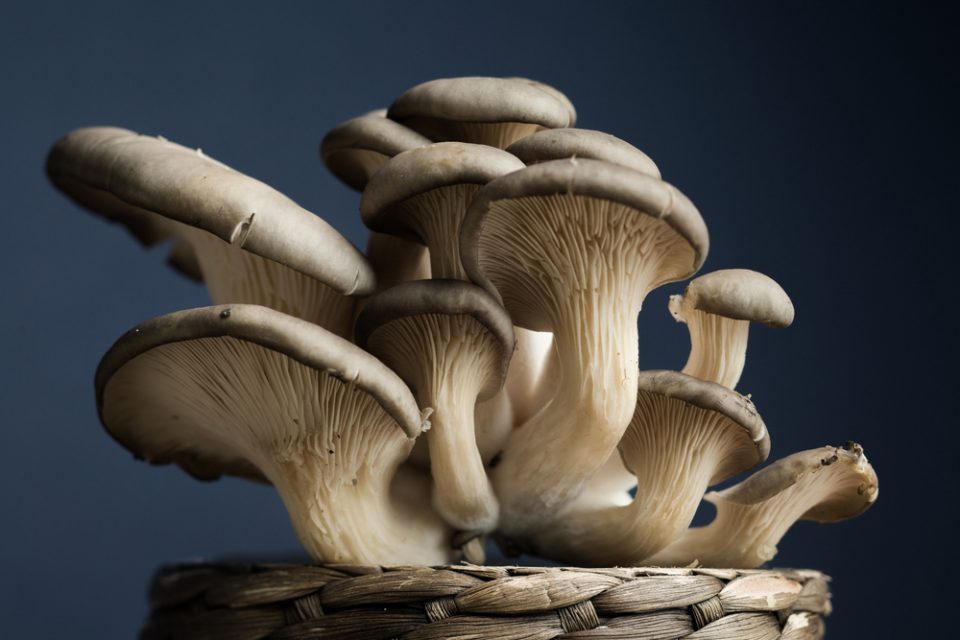 Pleurotus ostreatus AKA “oyster mushrooms” (Earth.com)
Urbancikova et al [15] (Evid Based Complement Alternat Med, 2020)
Randomized, multi-center, double blind, placebo controlled study looking at pleuran (insoluble β-1,3/1,6-D-glucan isolated from Pleurotus ostreatus)
Adults & kiddos (> 6 y/o) with orolabial HSV
Excluded those who got systemic antivirals
Still could receive standard of care (including topical antivirals)
10 days of treatment phase
Daily vitamin C + Zinc + 300 mg pleuran (n=49)
Daily vitamin C + Zinc (n=41)
120 days of preventive phase
Daily vitamin C + 100 mg pleuran
Daily vitamin C
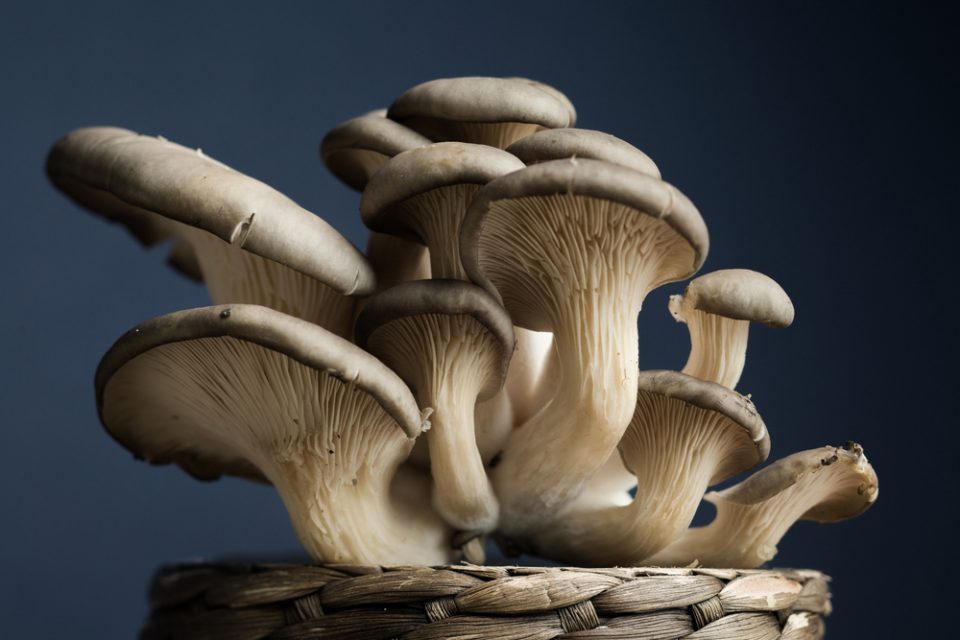 Pleurotus ostreatus AKA “oyster mushrooms” (Earth.com)
Urbancikova et al [15] (Evid Based Complement Alternat Med, 2020)
Active group had shorter duration of symptoms (11.0 days) compared to placebo (12.2 days, p=0.046)
This is a larger effect size than the amenamevir placebo trials…
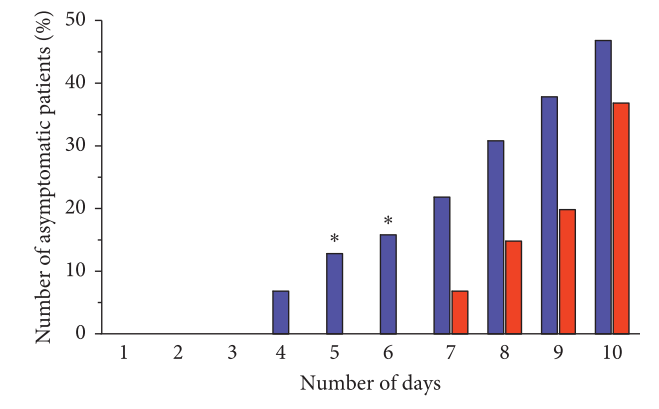 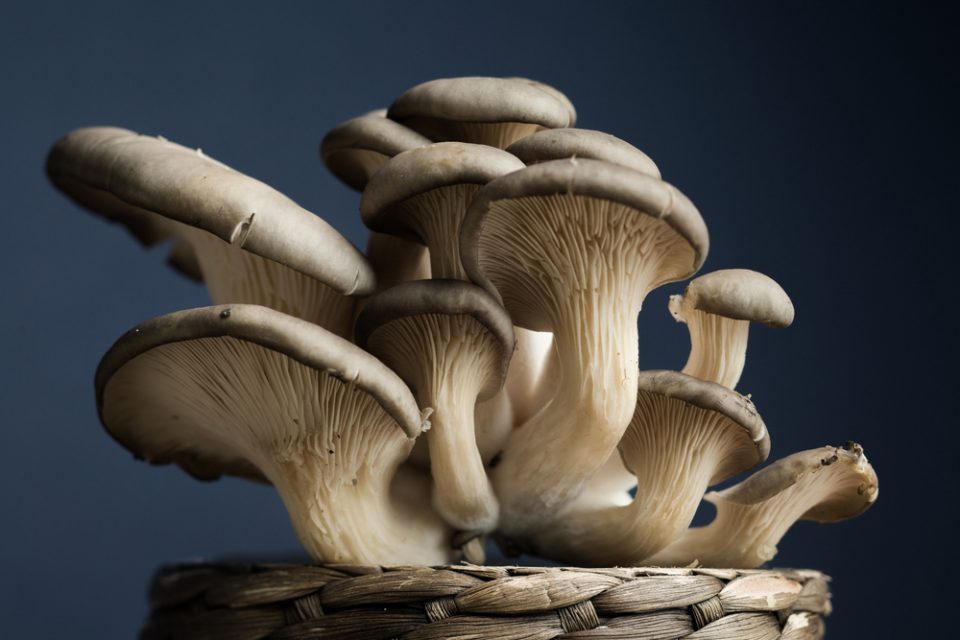 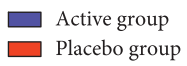 Pleurotus ostreatus AKA “oyster mushrooms” (Earth.com)
Urbancikova et al [15] (Evid Based Complement Alternat Med, 2020)
Active group had shorter duration of symptoms (11.0 days) compared to placebo (12.2 days, p=0.046)
More patient in the placebo group (78%) received concomitant antiherpetic therapy than the active group (63%)
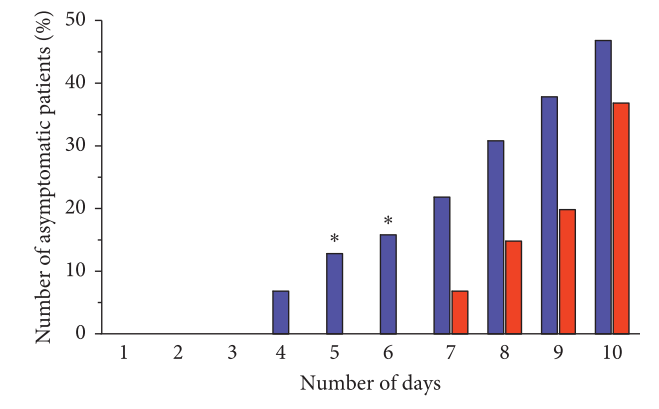 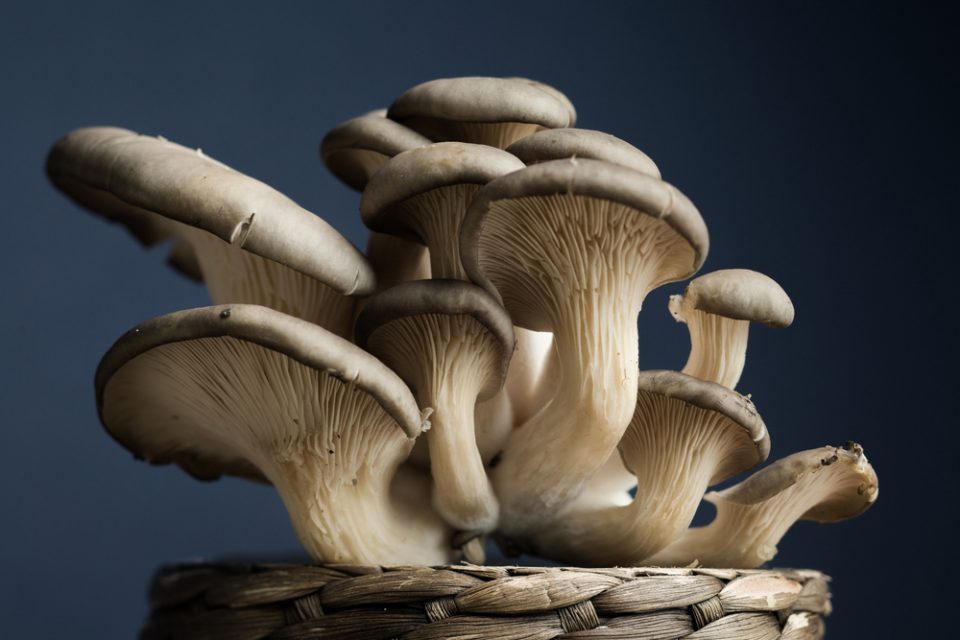 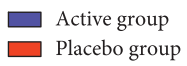 Pleurotus ostreatus AKA “oyster mushrooms” (Earth.com)
Urbancikova et al [15] (Evid Based Complement Alternat Med, 2020)
Active group had shorter duration of symptoms (11.0 days) compared to placebo (12.2 days, p=0.046)
More patient in the placebo group (78%) received concomitant antiherpetic therapy than the active group (63%)
No difference in recurrence during preventive phase 
No mycotic infections in the active group (FYI)
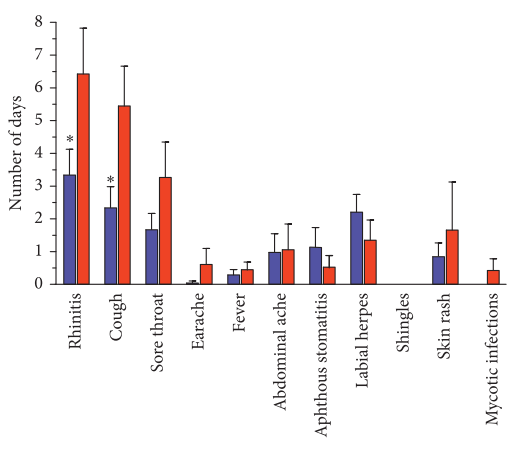 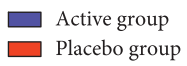 Toulabi et al [16] (Explore, 2022)
Randomized, single-center, double blind, placebo controlled study looking at topical olive leaf extract (OLE) vs topical acyclovir (ACY)
Adults with orolabial HSV (diagnosed clinically)
Excluded those who got systemic antivirals
Olive leaf extract (n=33)
Topical acyclovir (n=33)
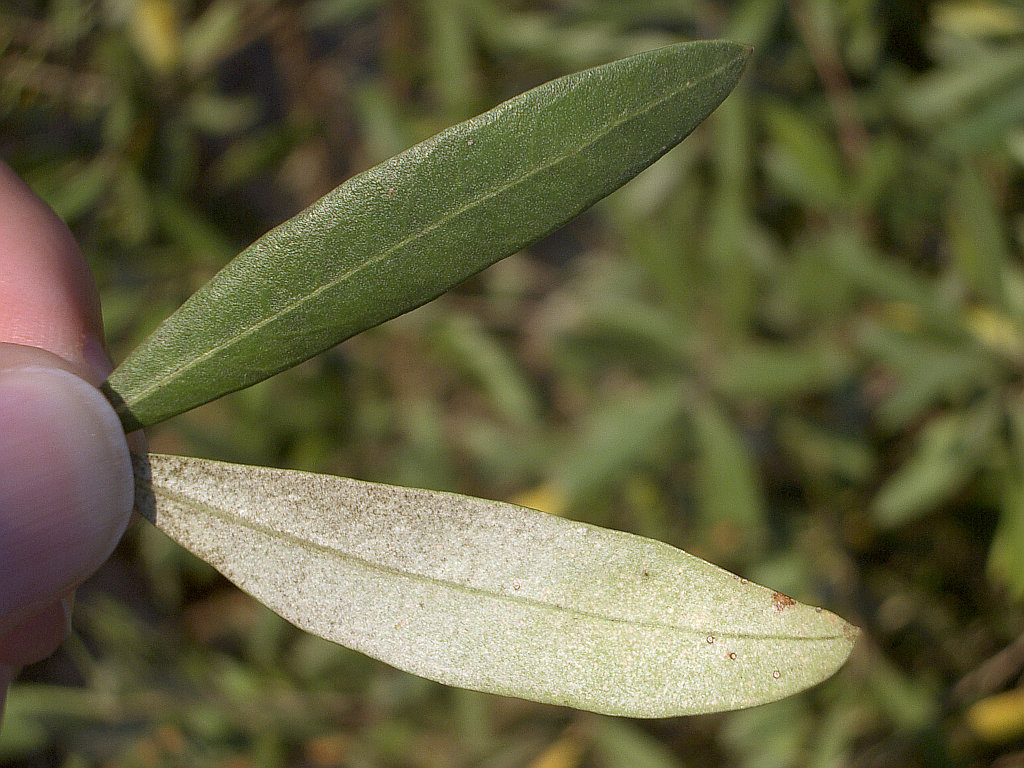 Olive leaf (Wikipedia.com)
Toulabi et al [16] (Explore, 2022)
Randomized, single-center, double blind, placebo controlled study looking at topical olive leaf extract (OLE) vs topical acyclovir (ACY)
By day 3 of treatment, fewer subjects in the the OLE group had… 
Bleeding: 6.5% --vs-- 25.8% (p = 0.038)
Pruritus: 12.9% --vs-- 48.4% (p = 0.002)
Severe pain: 3.2% --vs-- 35.5% (p = 0.001)
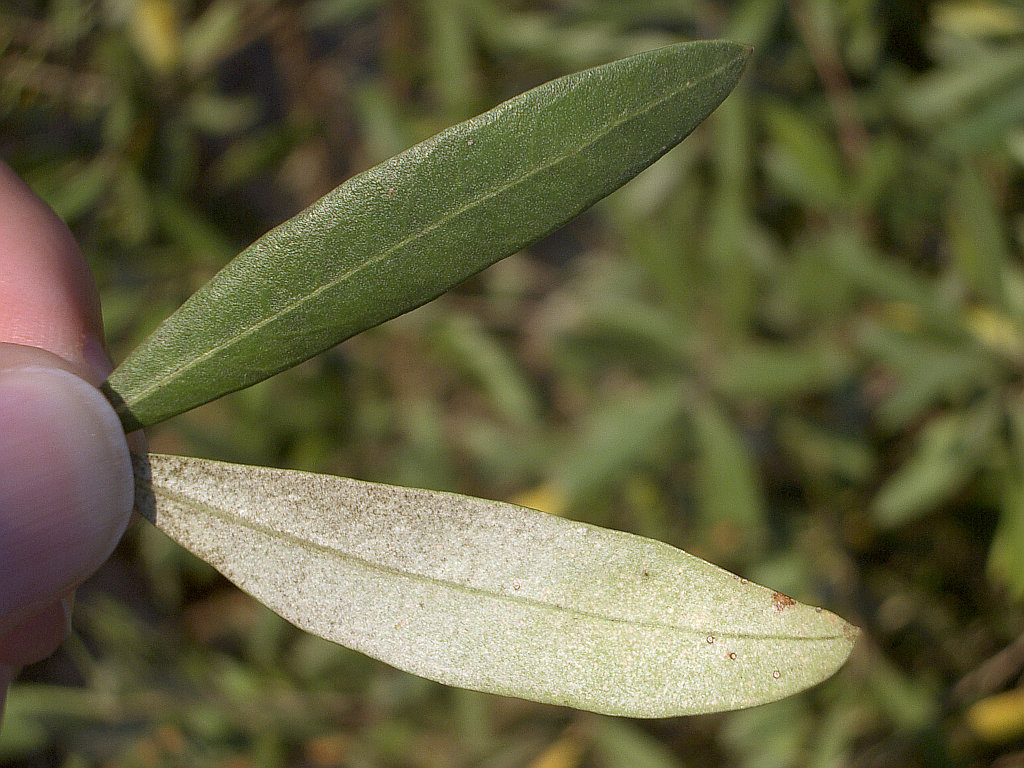 Olive leaf (Wikipedia.com)
Learning points & take aways
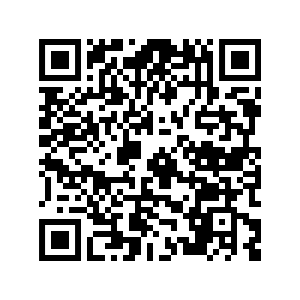 Learning points & take aways
The acyclic nucleoside analogues, such as acyclovir, are first line for treatment of HSV
To become metabolically active, they must be first be phosphorylated by viral enzymes, namely thymidine kinase (TK)
Mutations in HSV’s TK → acyclovir resistance
For TK-deficient HSV, foscarnet and cidofovir are first line therapy
Somewhat limited by toxicity
Resistance to these agents (mutations in viral DNA polymerase) might confer resistance to all of the above drugs
Helicase-primase complex inhibitors offer promising new treatment options
But then again, maybe rubbing olive oil on your face or eating mushrooms would work as well
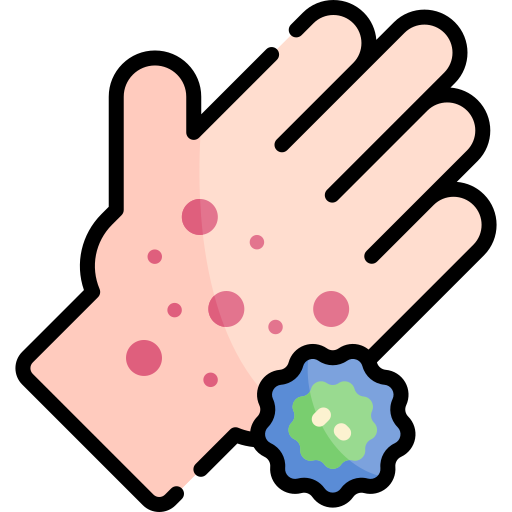 Slides available on hunterratliff1.com/talk/; Citations available via QR code or via the  “citations” button on the website